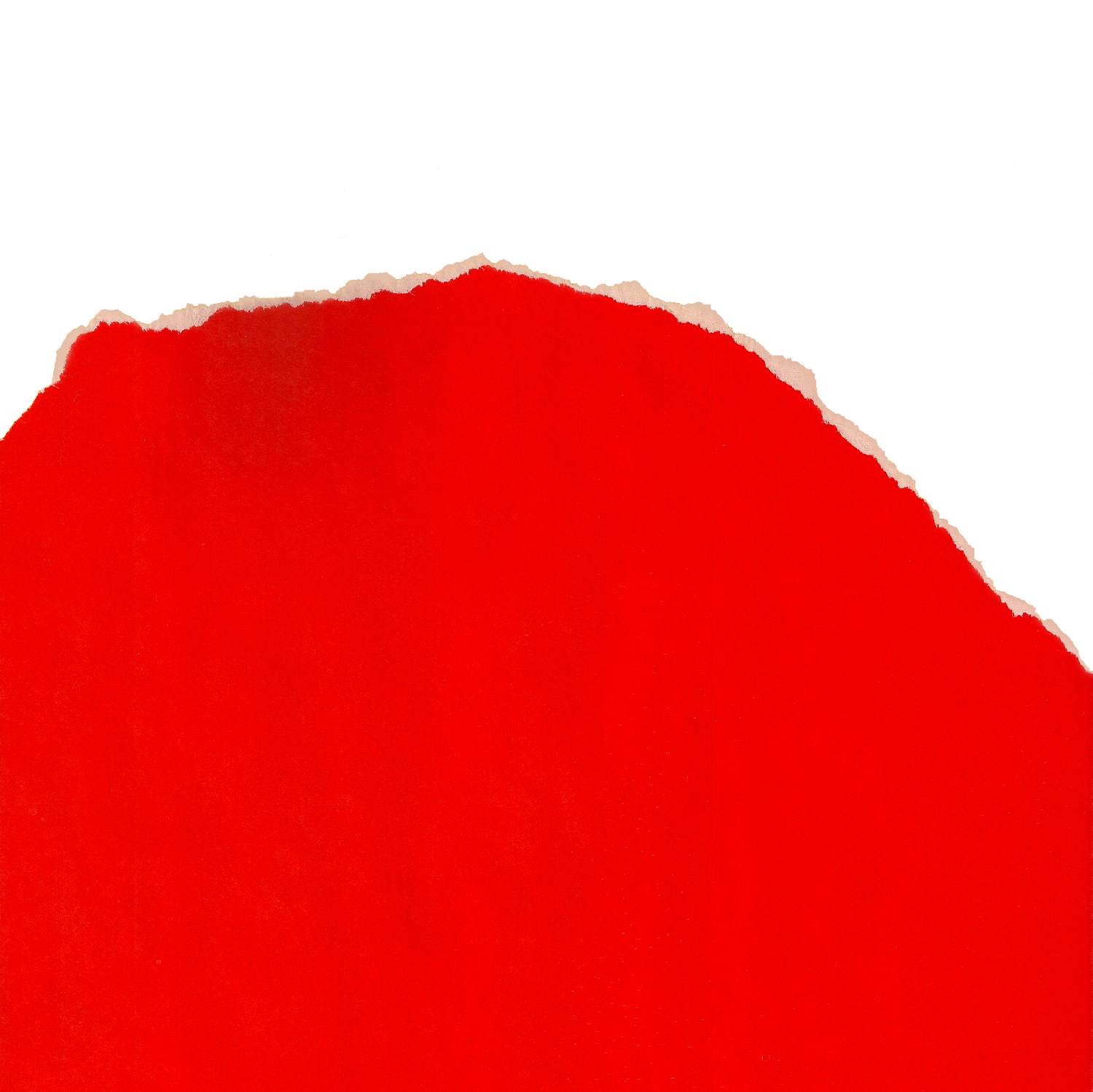 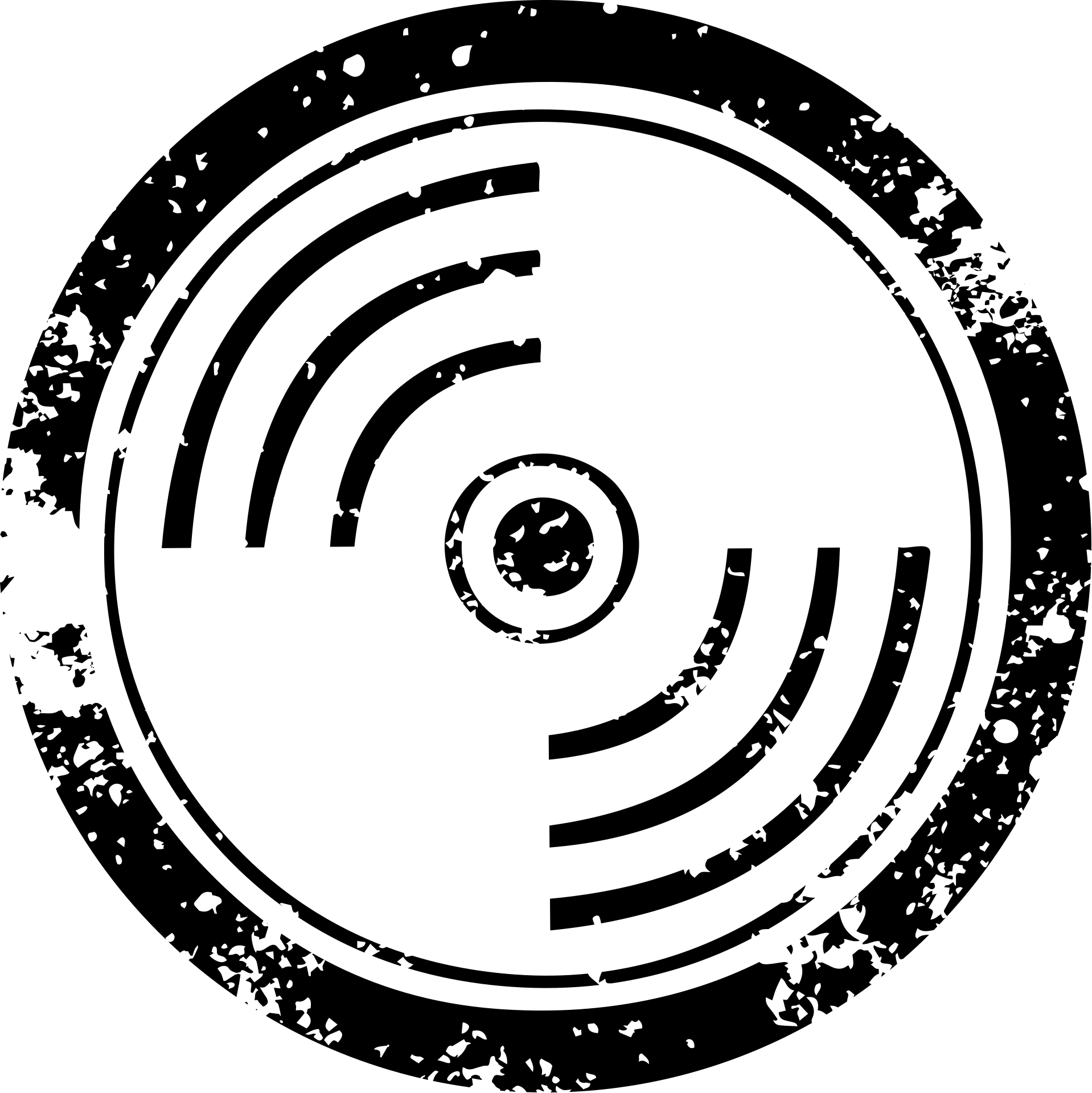 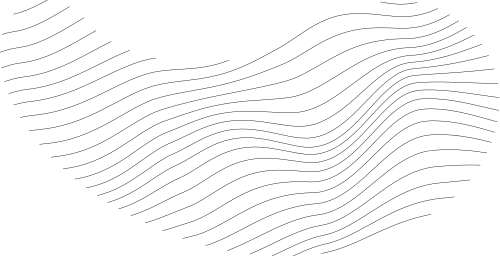 GRUNGE 
STYLE
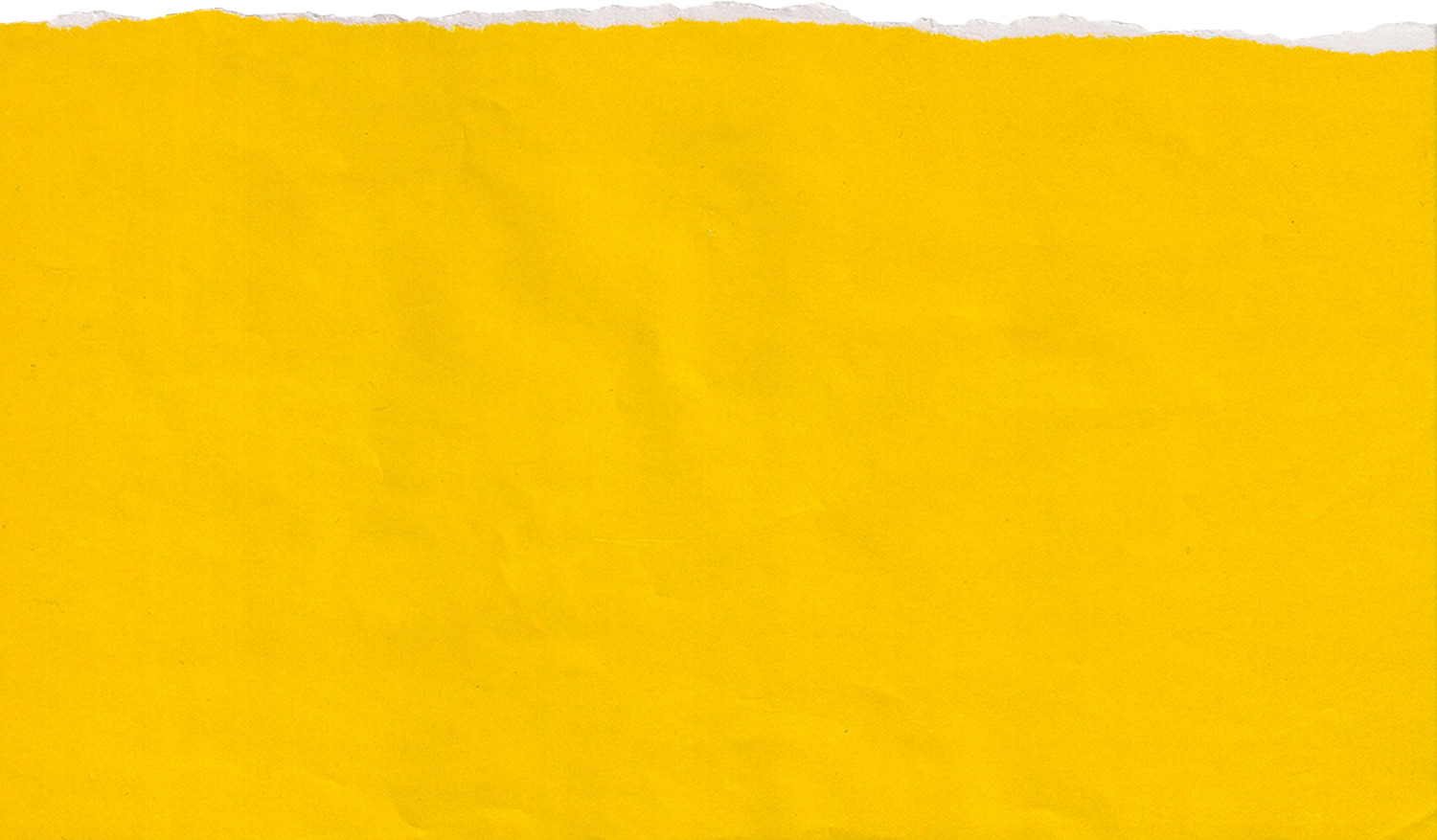 PRESENTATION
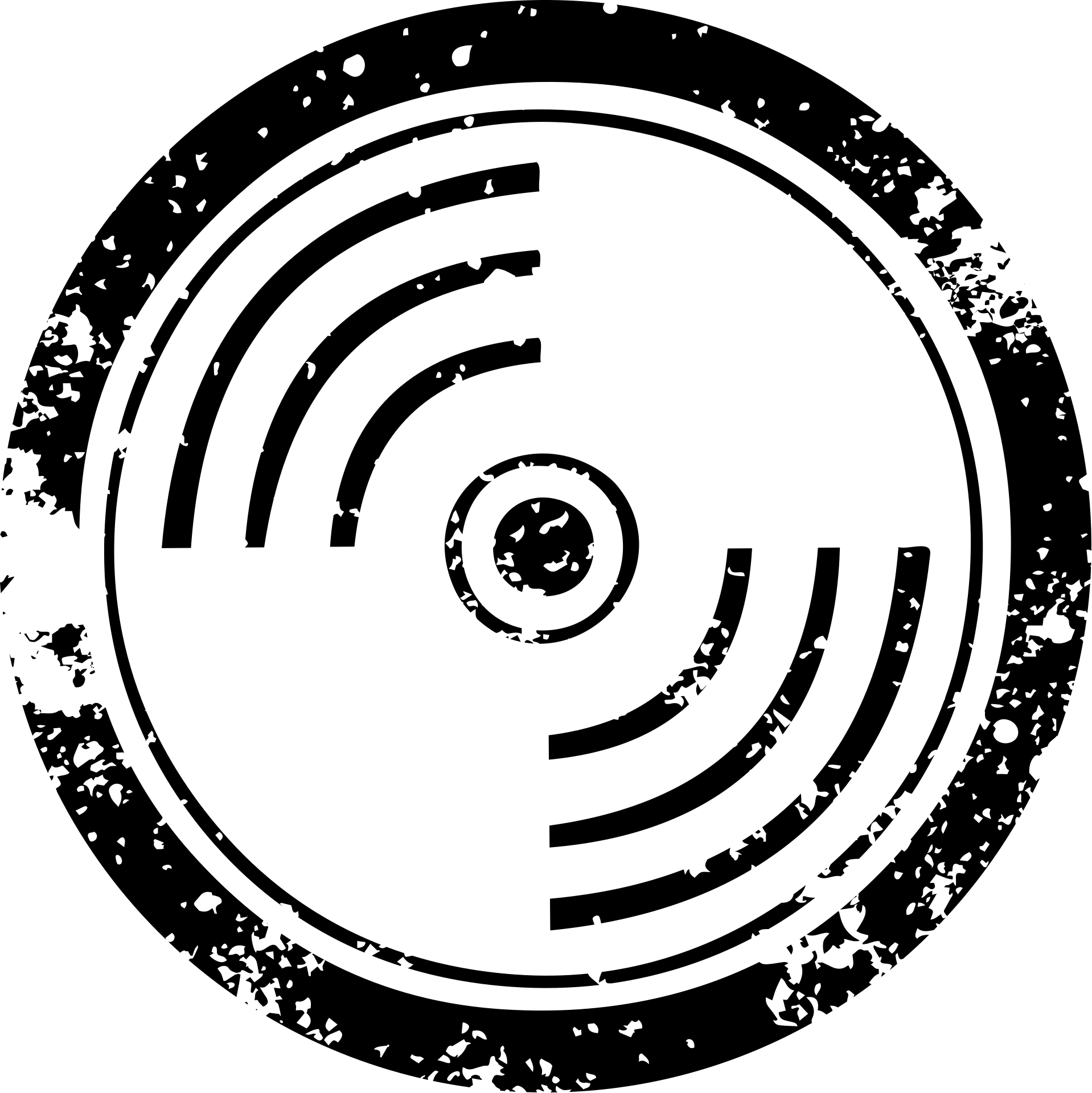 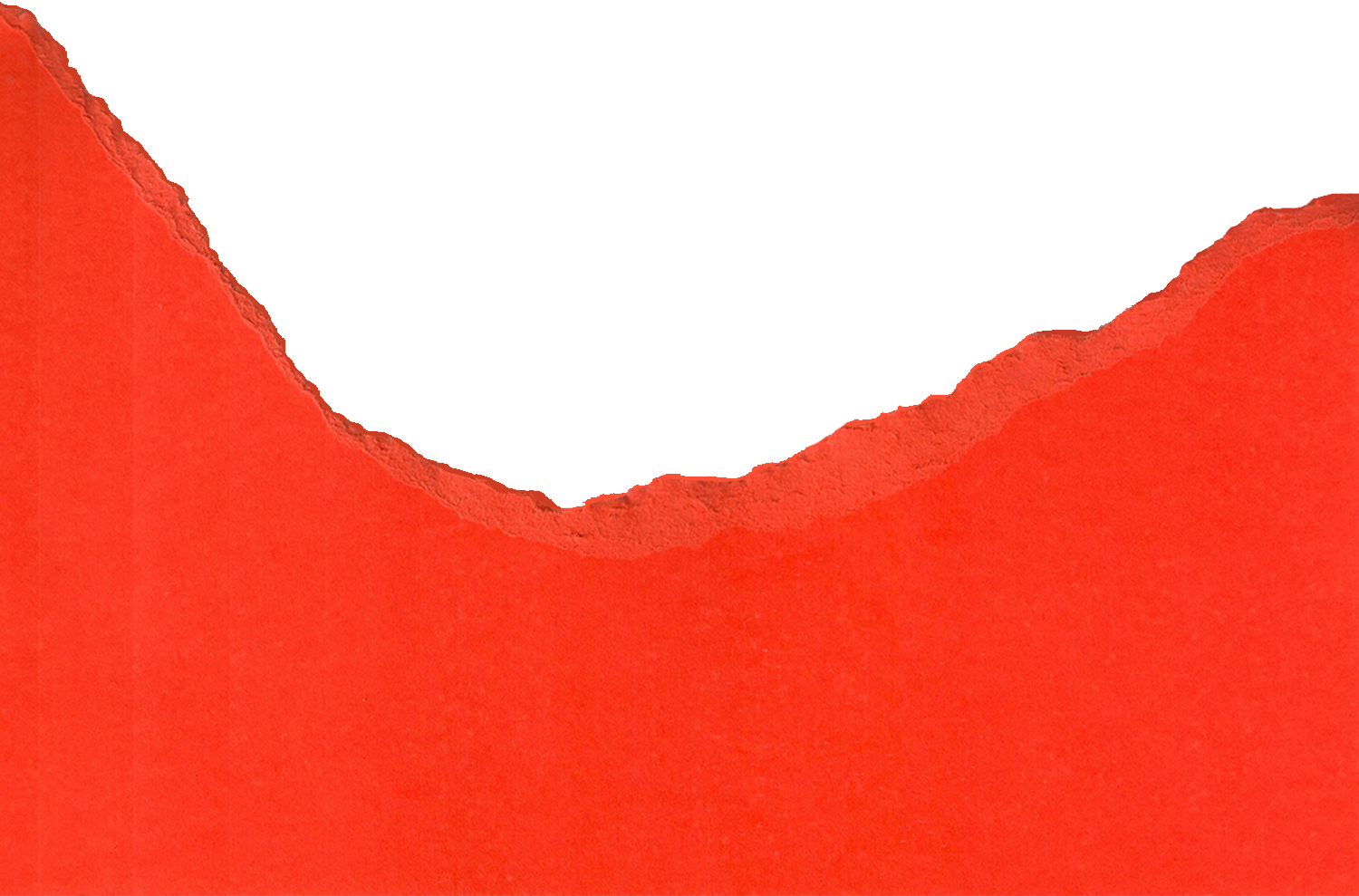 1.
2.
3.
DOWNLOAD THIS PRESENTATION AS A POWERPOINT TEMPLATE IN 3 STEPS
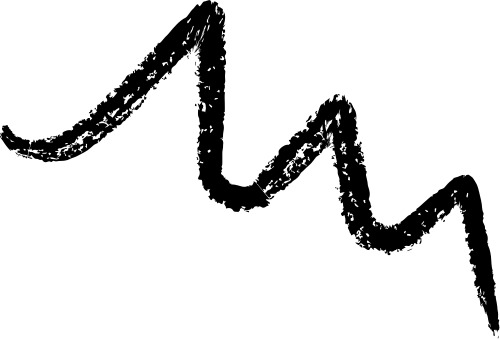 Click on the "Share" button on the top right corner in Canva and click on "More" at the bottom of the menu.
Click on the "Canva" button next to this presentation. Start editing your presentation. You may need to sign in to your Canva account.
Enter "PowerPoint" in the search bar and click on the PowerPoint icon
to download.
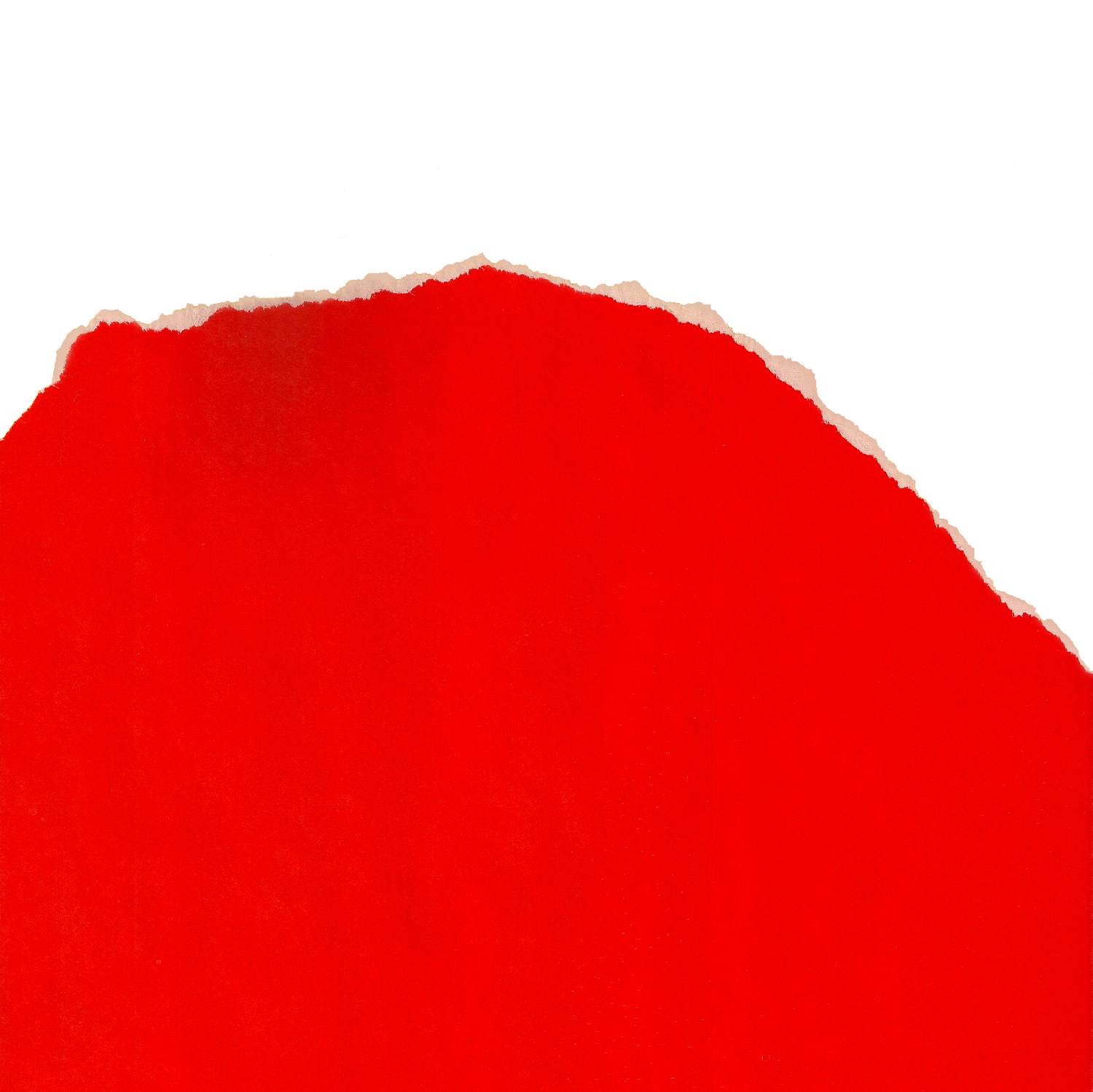 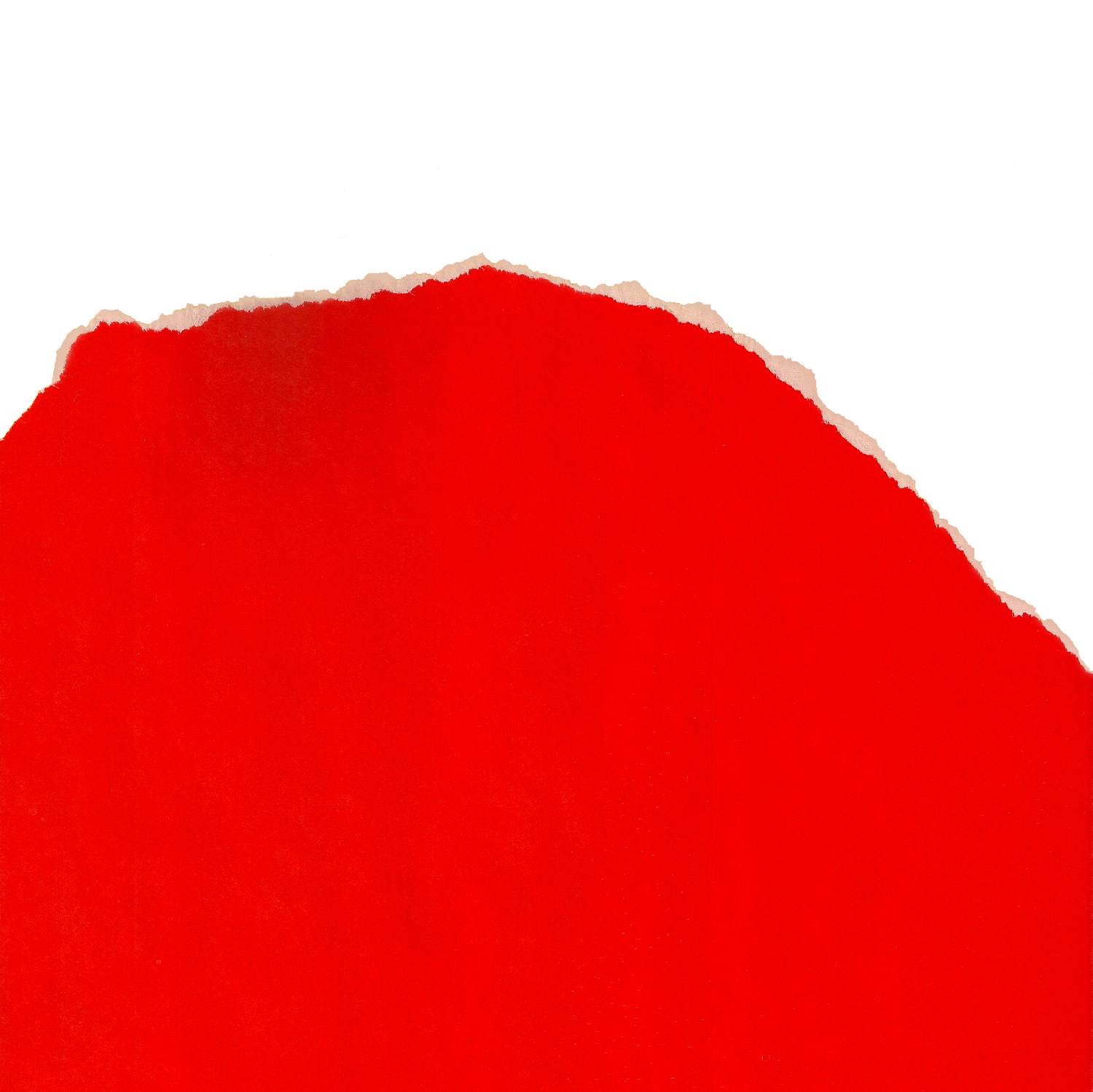 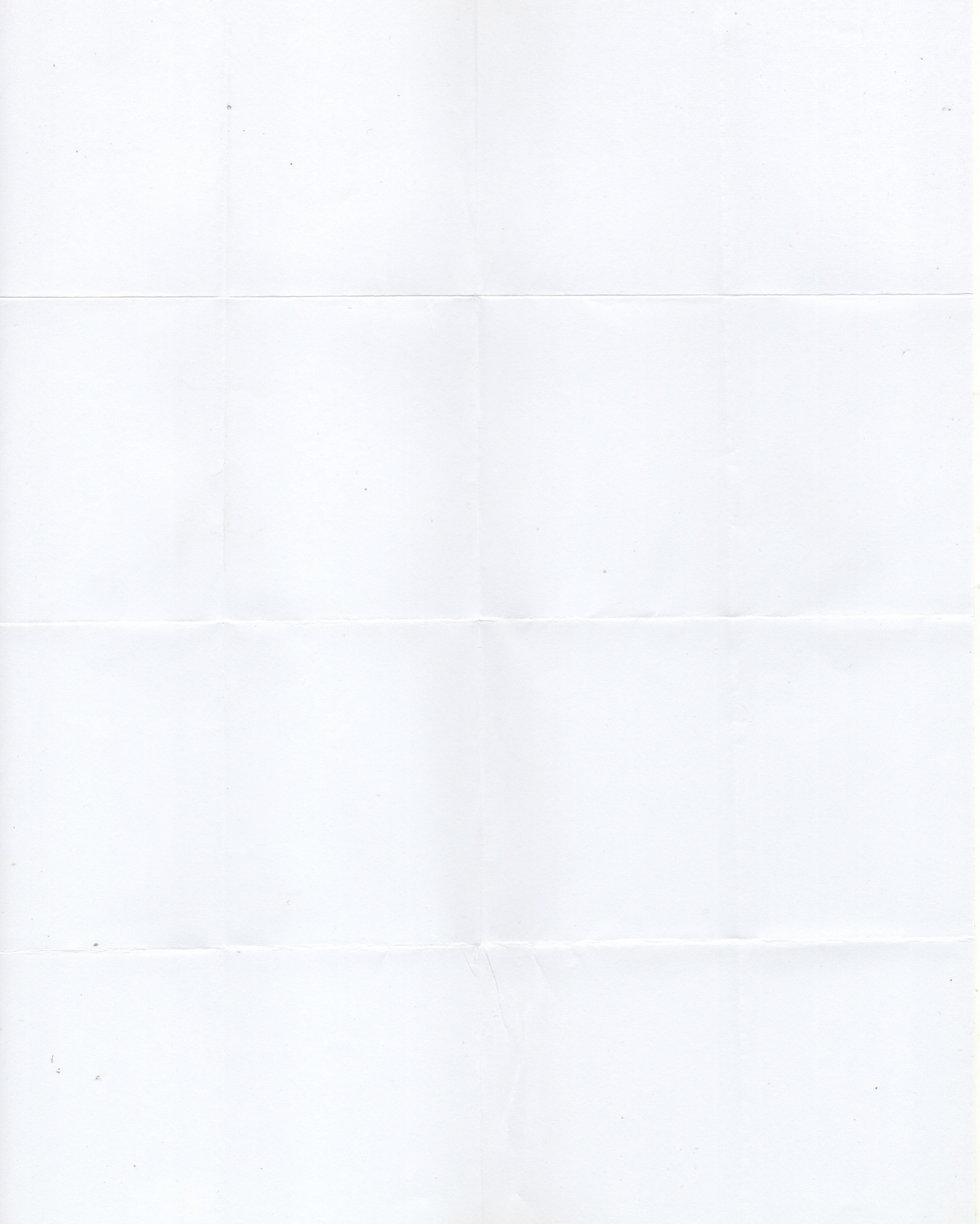 1.
2.
3.
USE THIS PRESENTATION 
AS A GOOGLE SLIDE TEMPLATE 
IN 3 STEPS
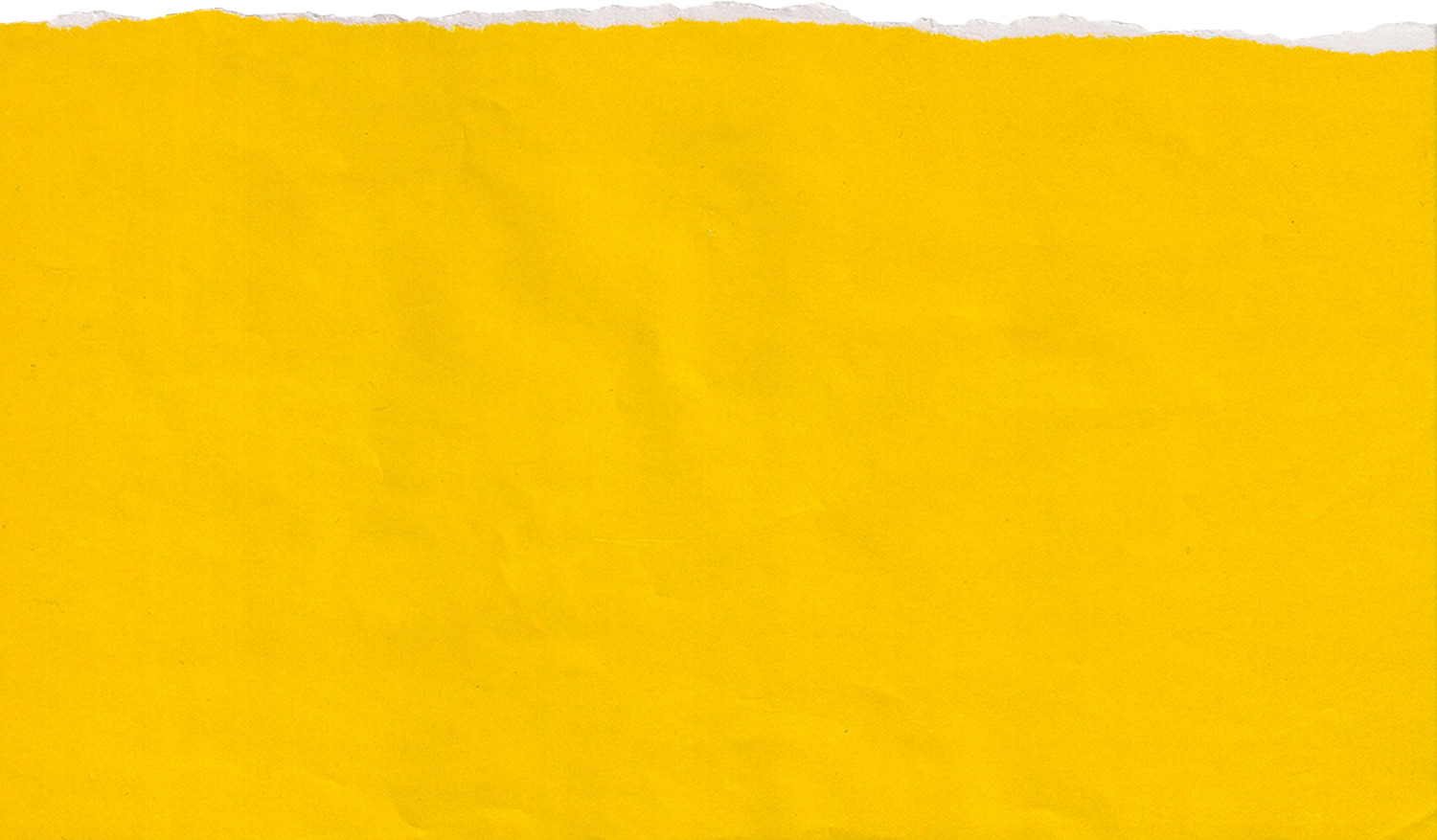 Click on the "Canva" button next to this presentation. Start editing your presentation. You may need to sign in to your 
Canva account.
Click on the "Share" button on the top right corner in Canva and click on "More" at the bottom of the menu.
Enter "Google Drive" in the search bar and click on the Google Drive icon to add this design as a Google slide in your G Drive. It will ask you to link your Google account to Canva the
first time.
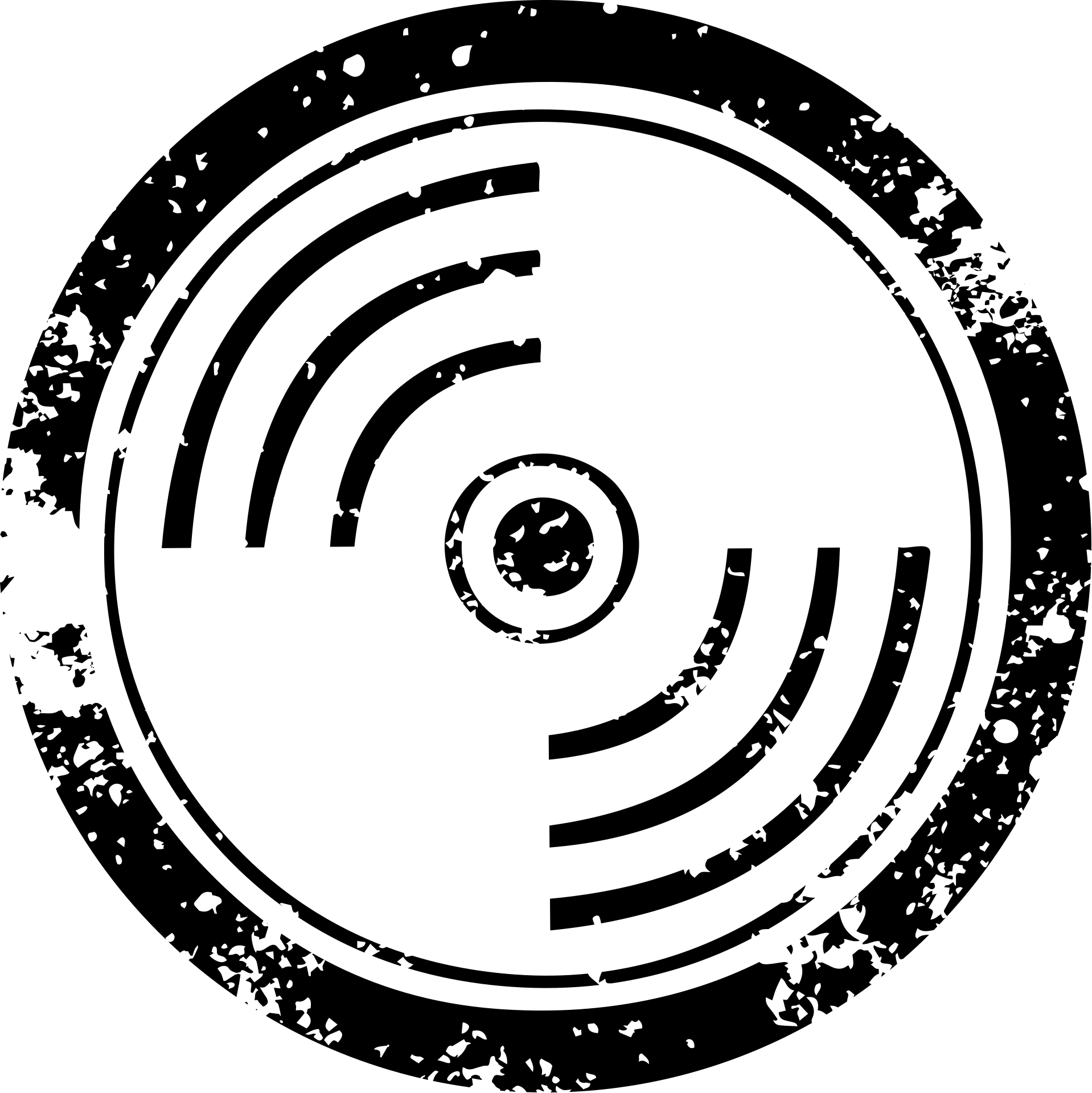 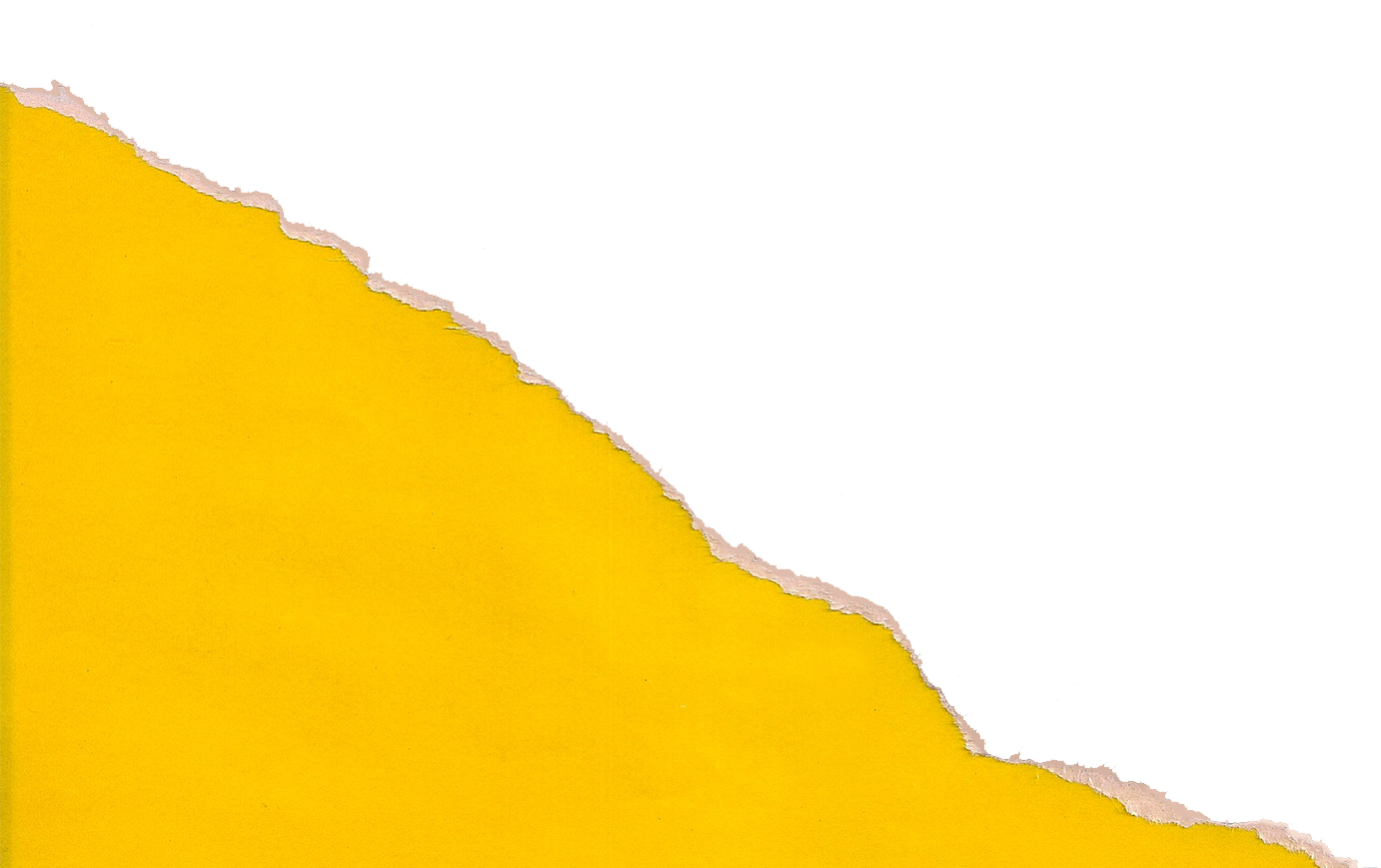 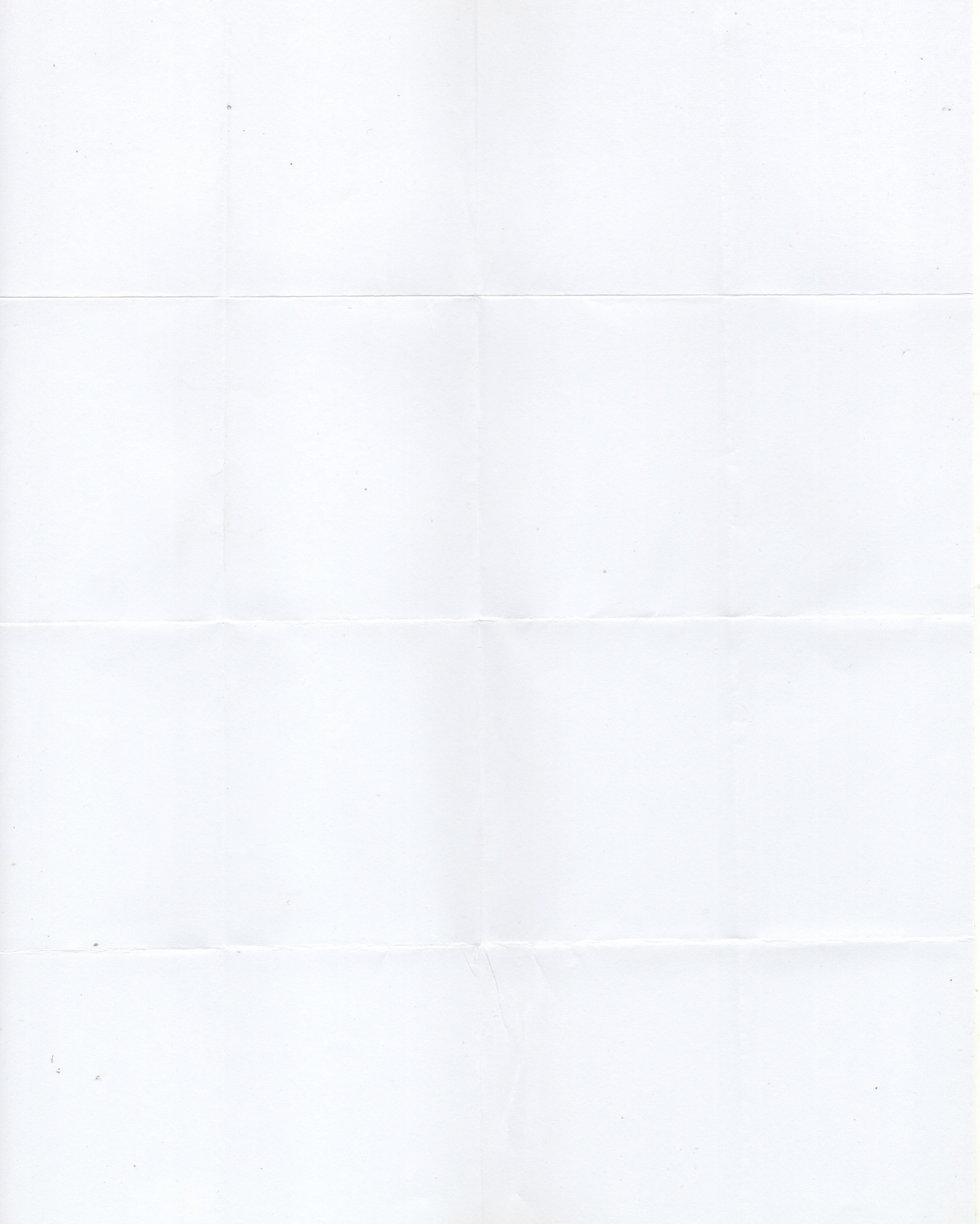 HOW TO USE 
THIS PRESENTATION
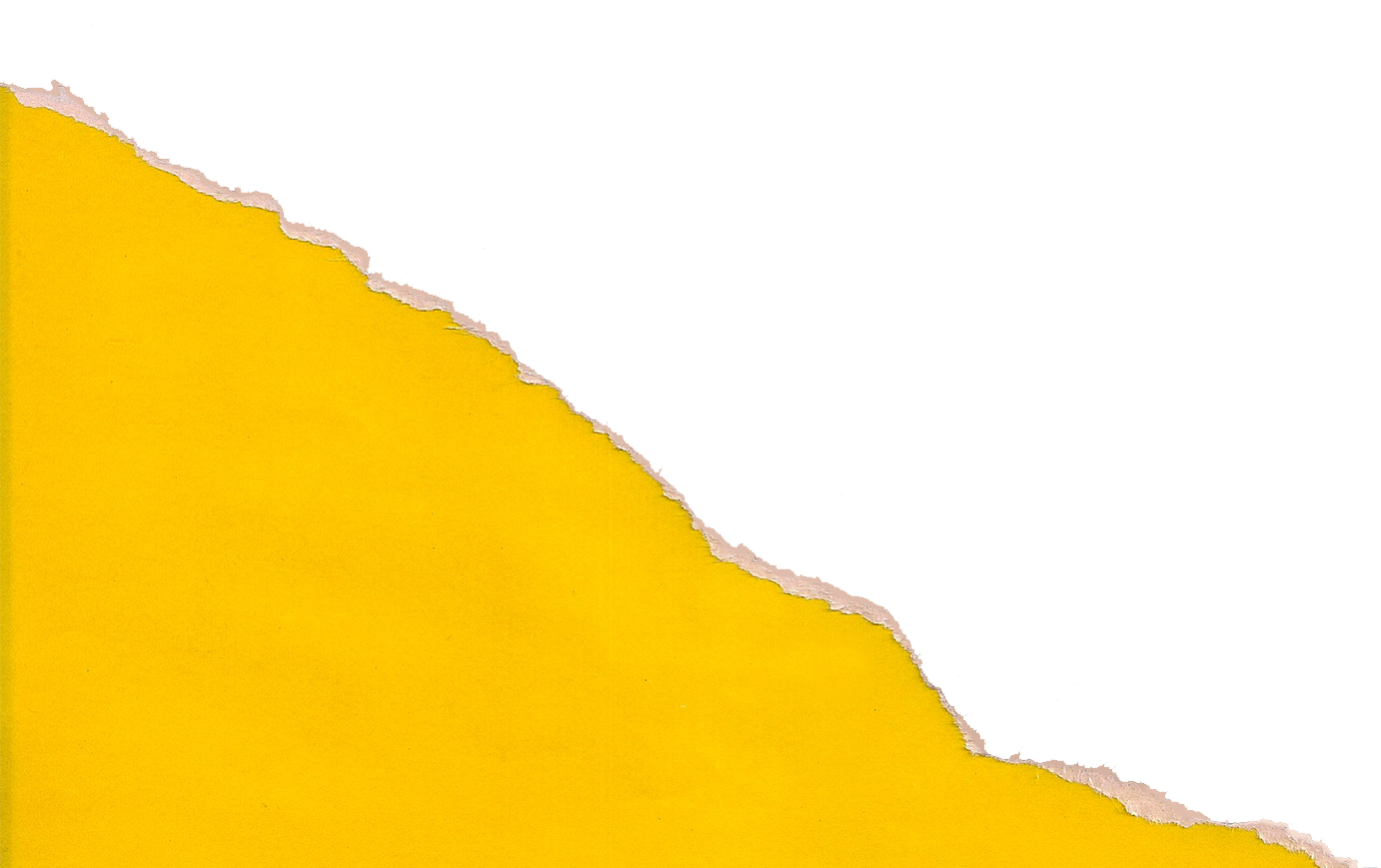 Google Slides
PowerPoint
Canva
Click on the "Google Slides" button below this presentation preview. 
Click on "Make a copy."
Start editing your presentation.
You need to sign in to your Google account.
Click on the "PowerPoint" button below this presentation preview. 
Start editing your presentation.
Download and install the fonts used in this presentation as listed on the next page.
Click on the "Canva" button under this presentation preview. 
Start editing your presentation.
You need to sign in to your Canva account.
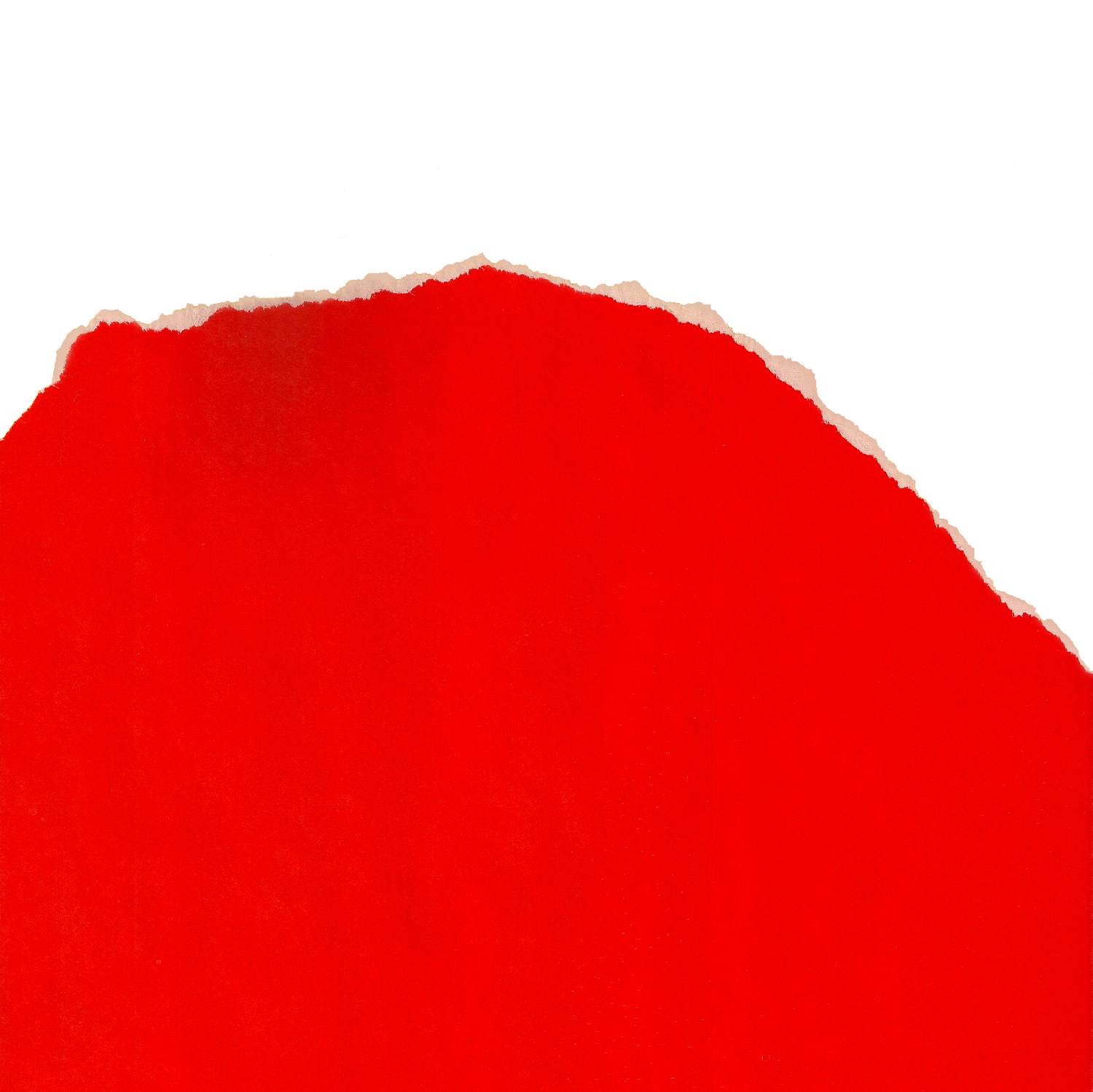 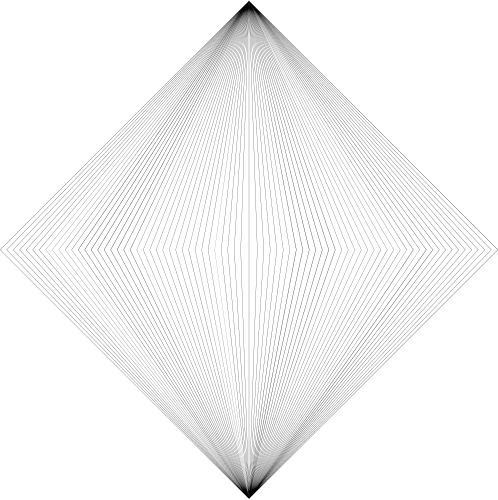 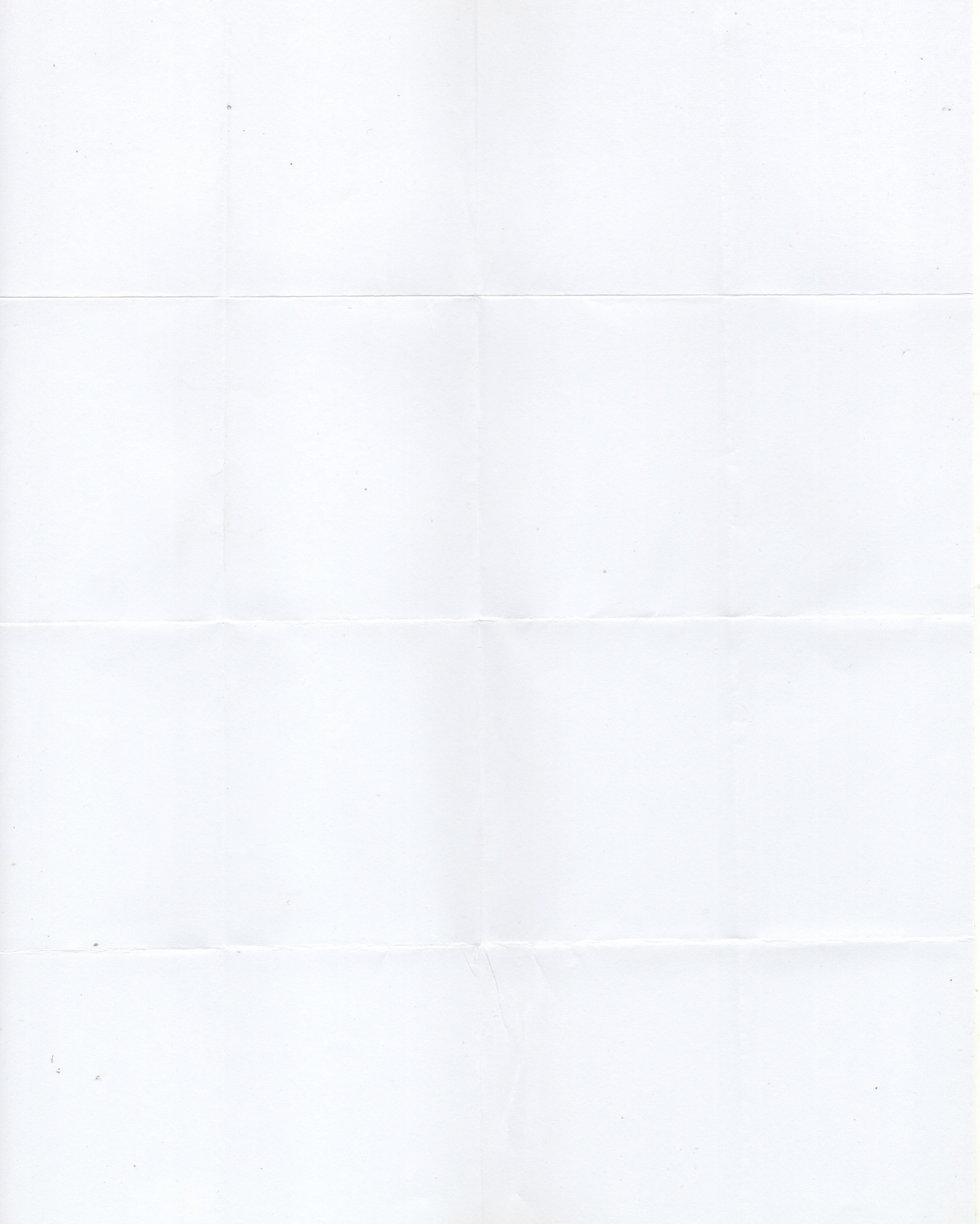 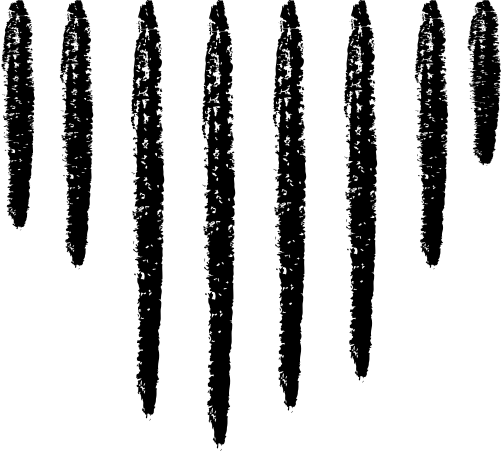 01.
ABOUT US
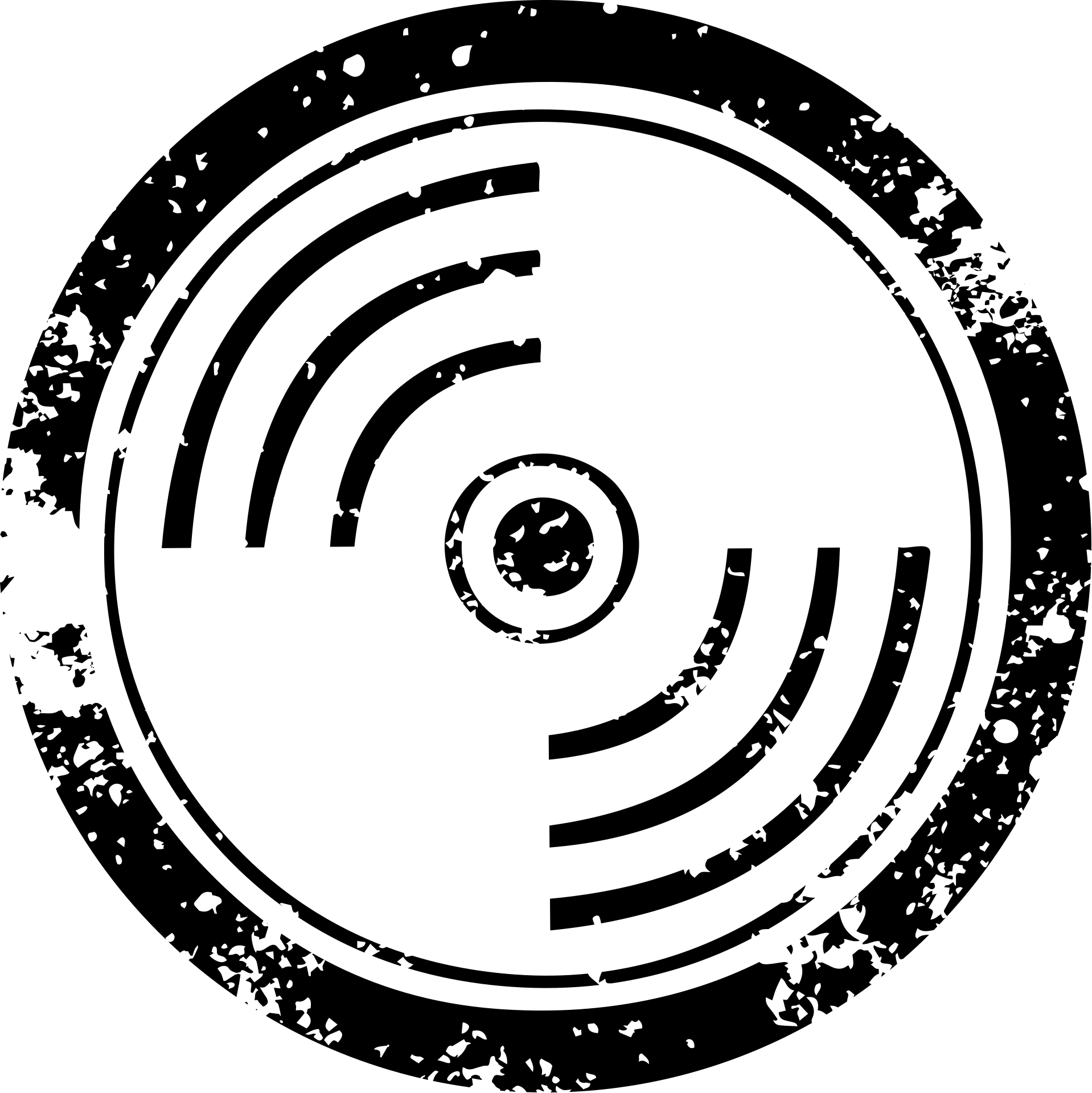 Elaborate on what you want to discuss.
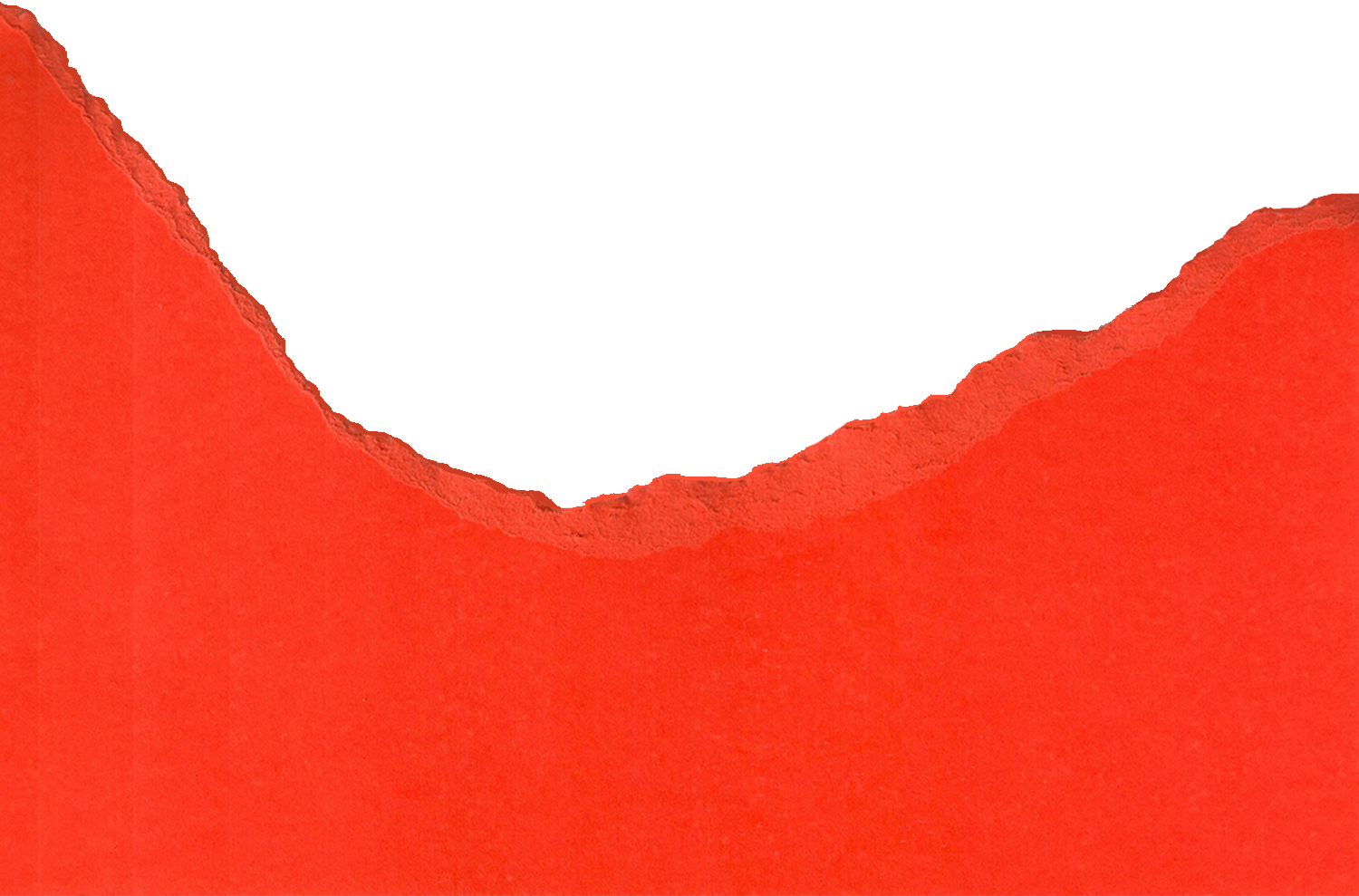 WELCOME 
TO 
PRESENTA
TION
I'm Rain, and I'll be sharing with you my beautiful ideas. Follow me at @reallygreatsite to learn more.
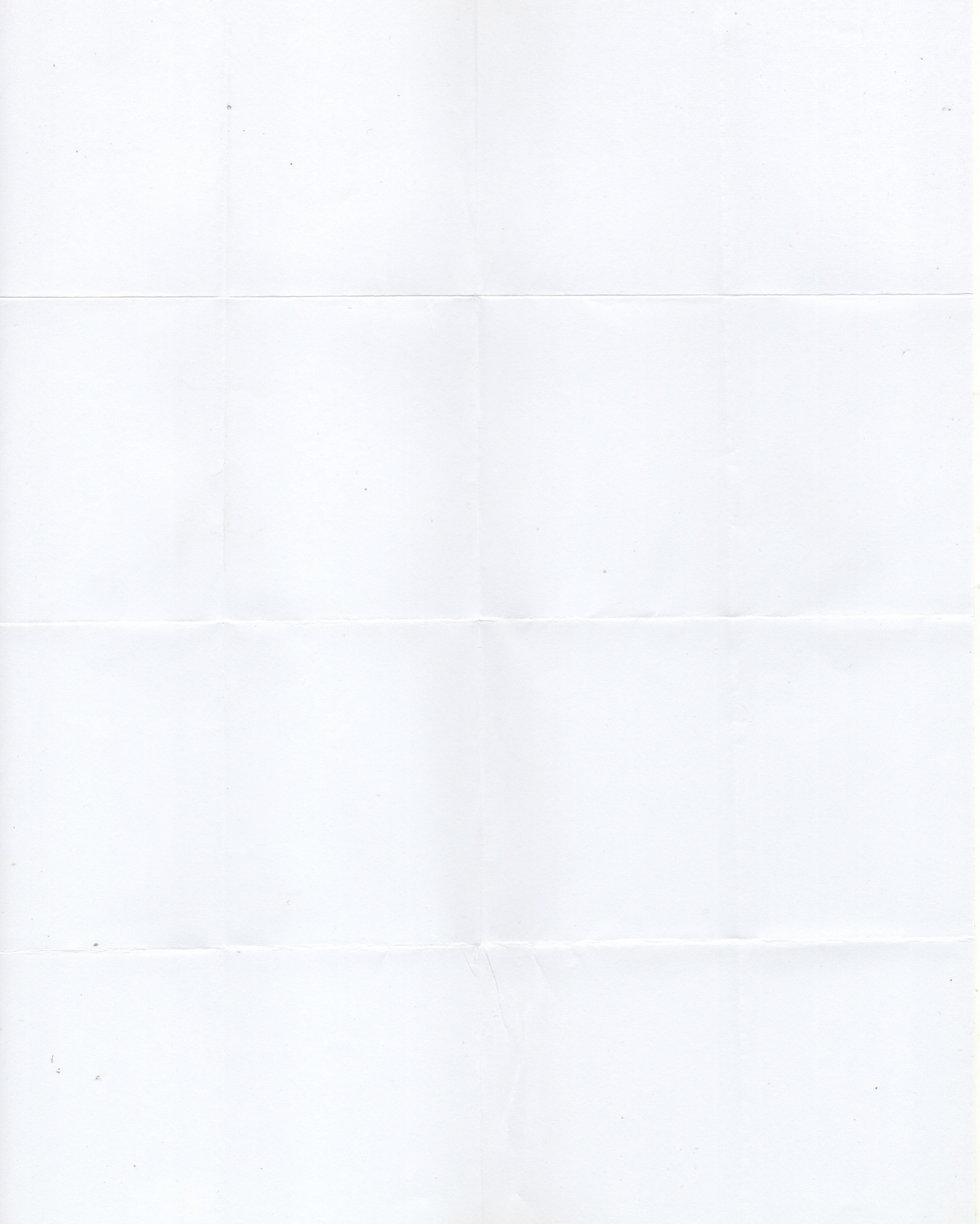 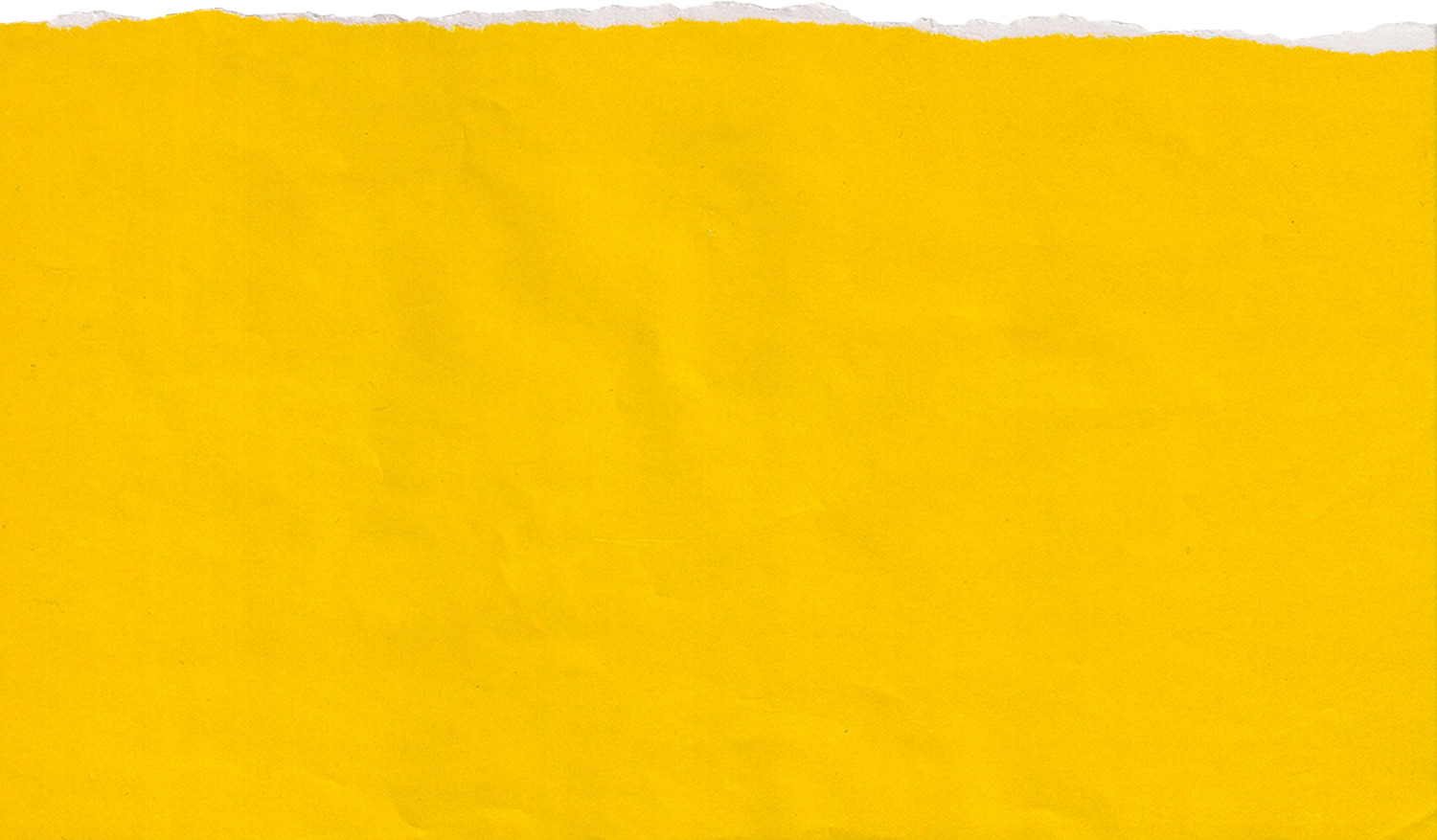 Mission
Vision
Enter your grand vision statement!
Enter your grand vision statement!
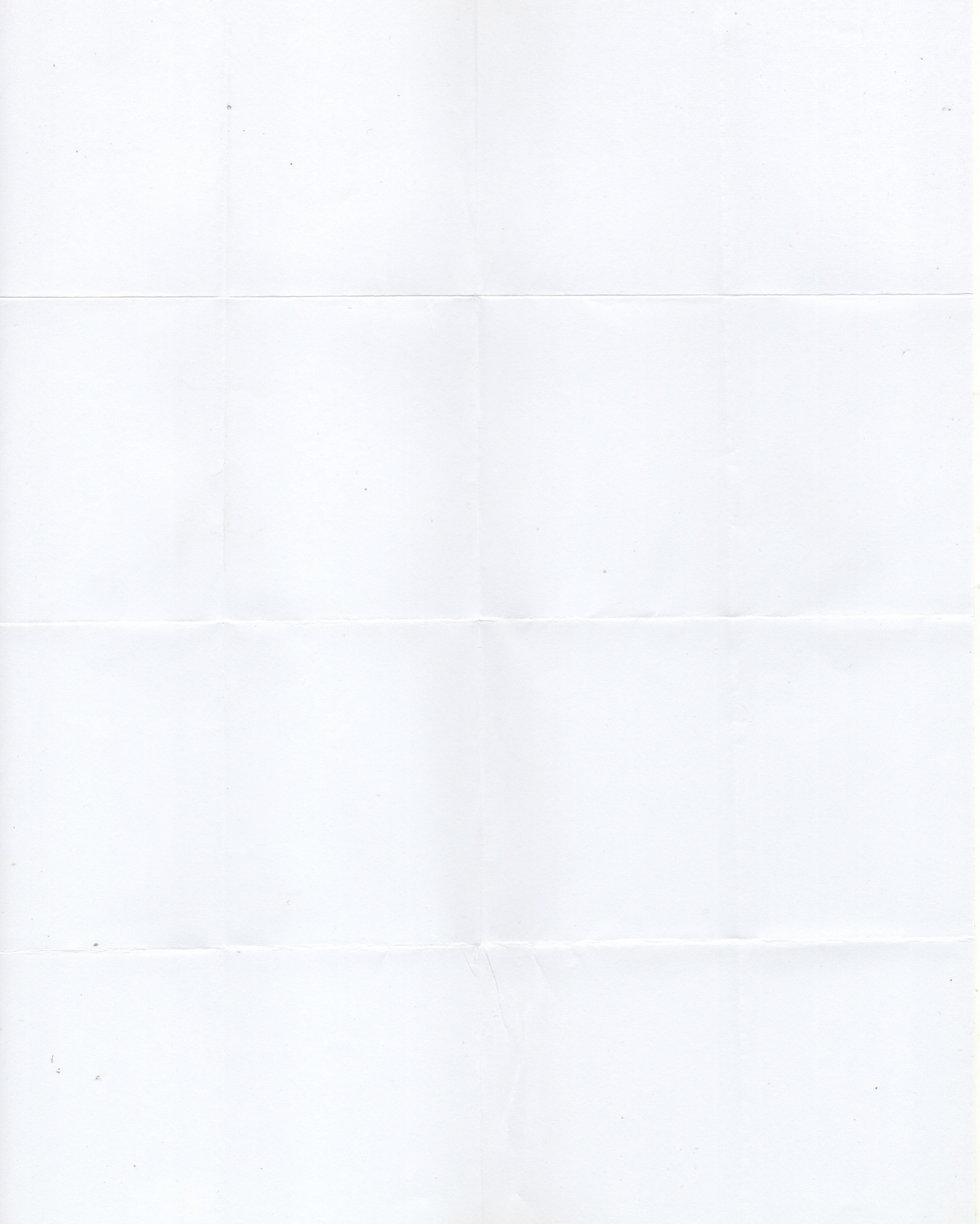 ABOUT US
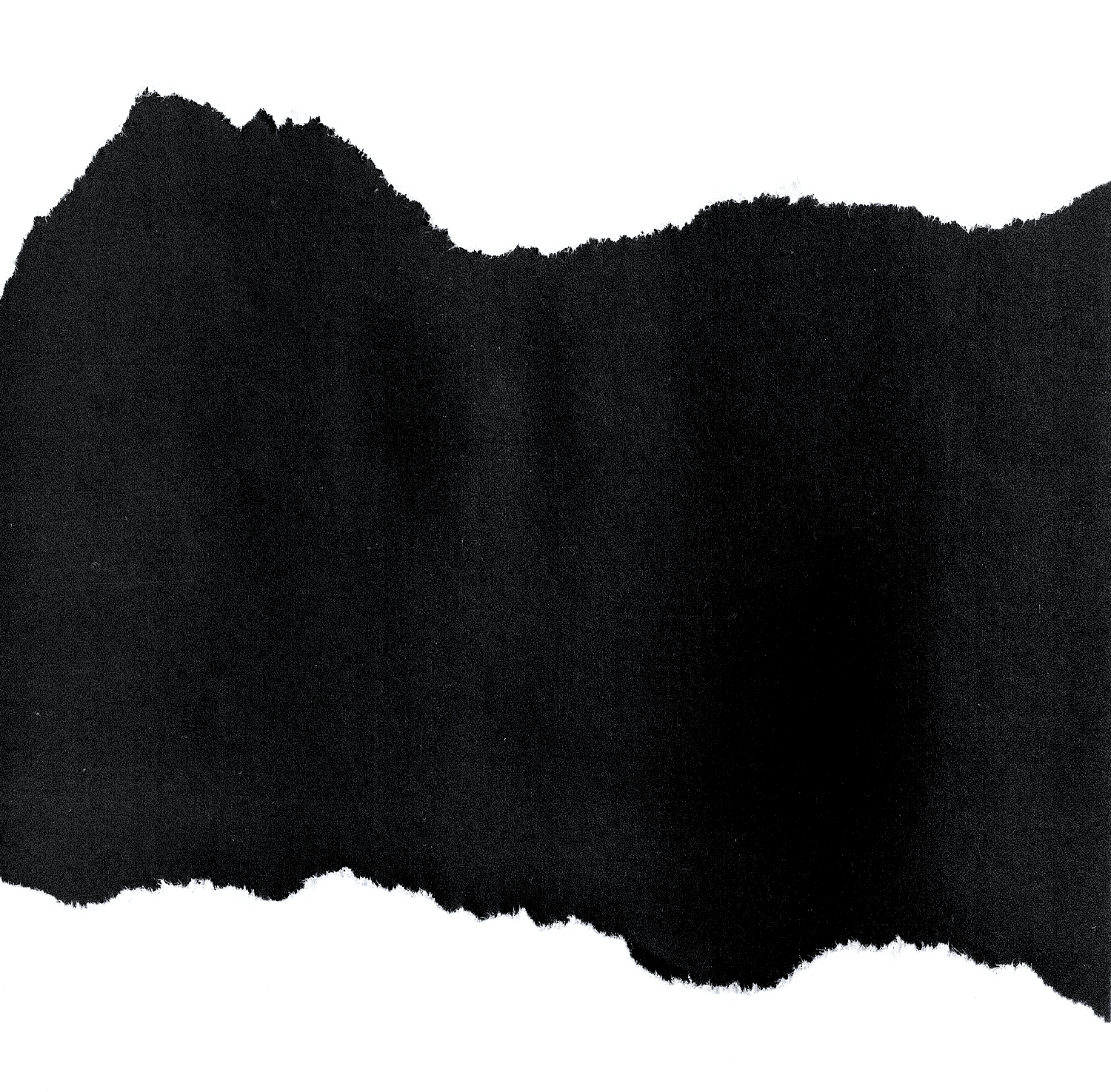 Who We Are?
Briefly elaborate on what you want to discuss.
What We Do?
Briefly elaborate on what you want to discuss.
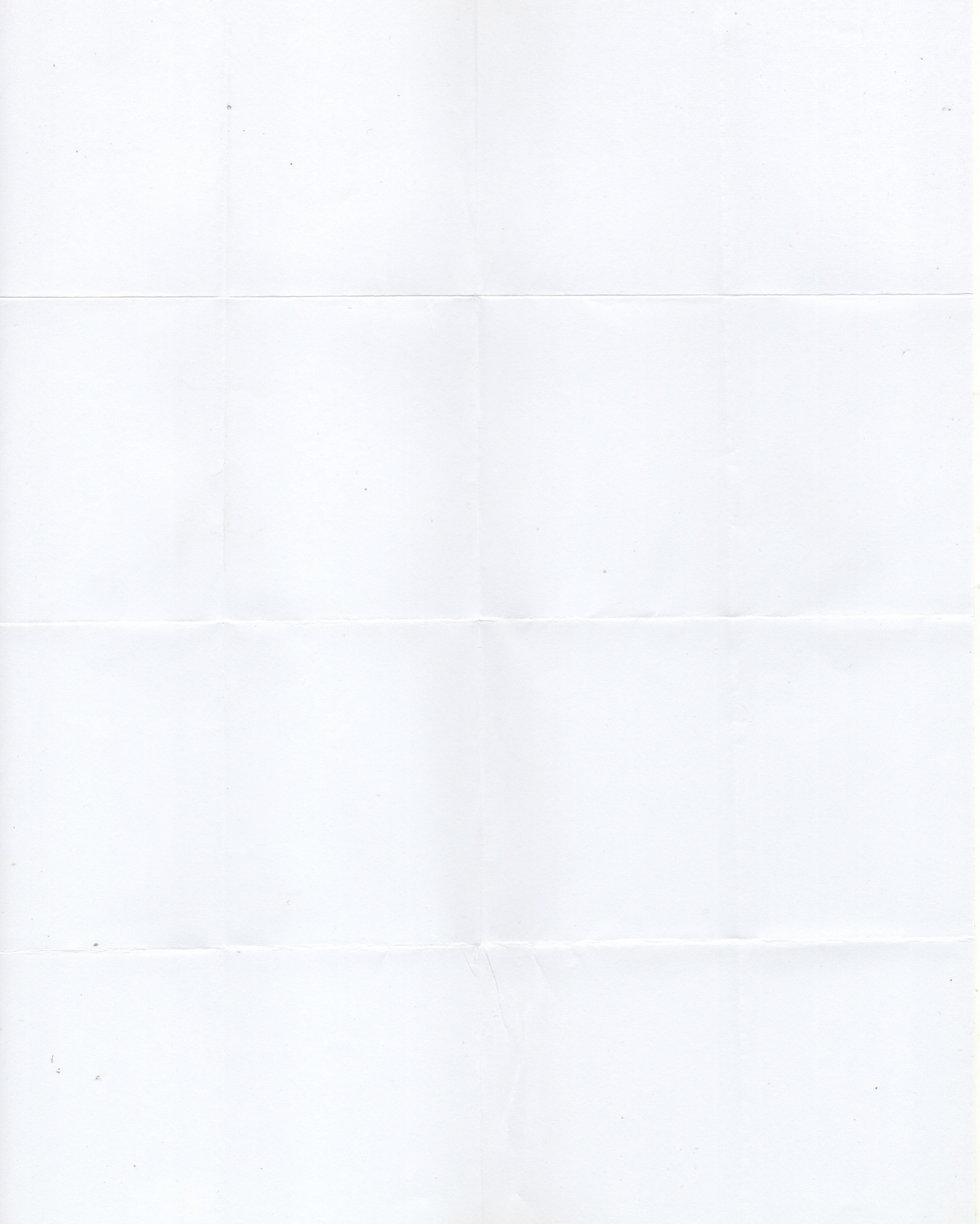 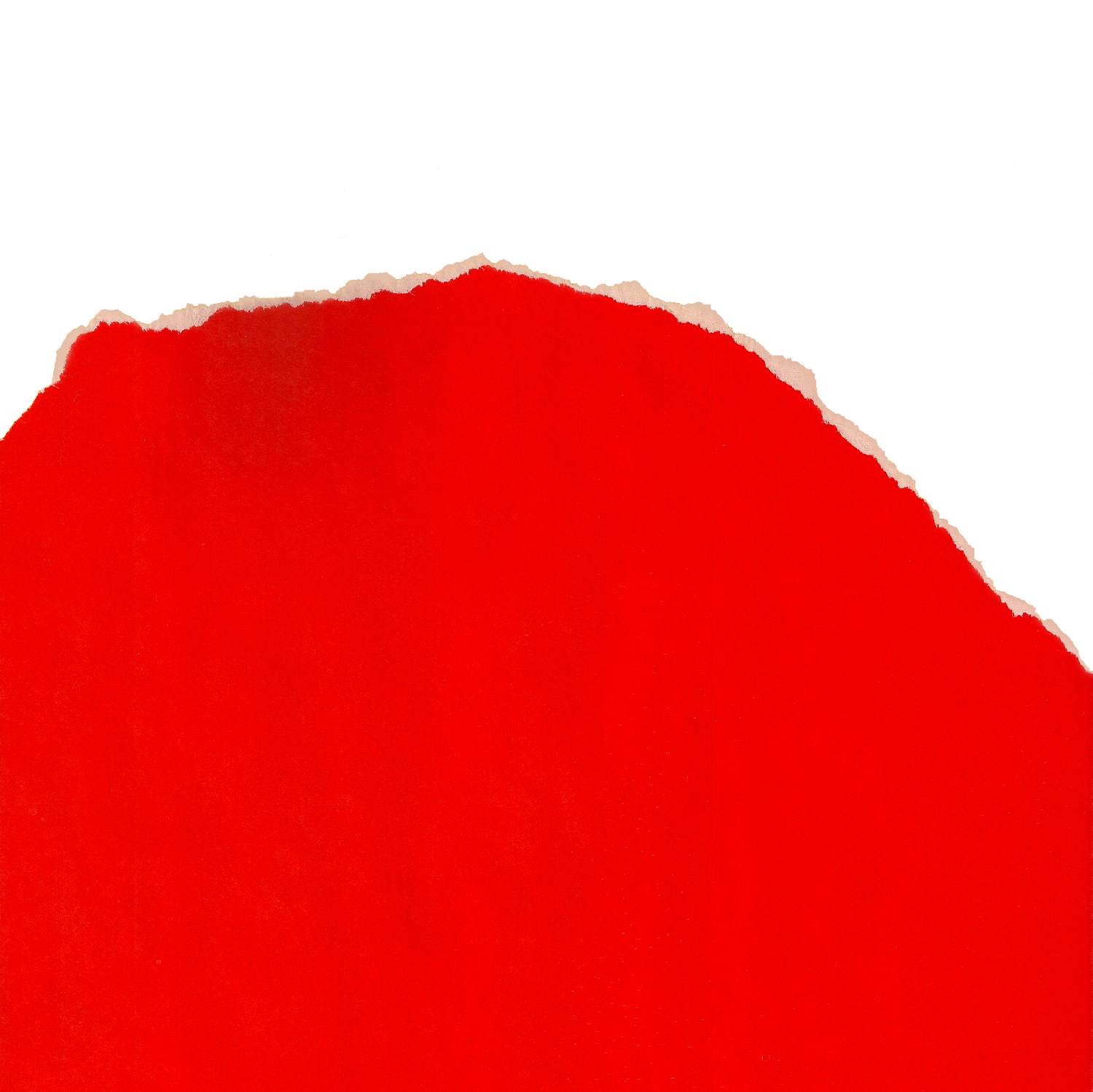 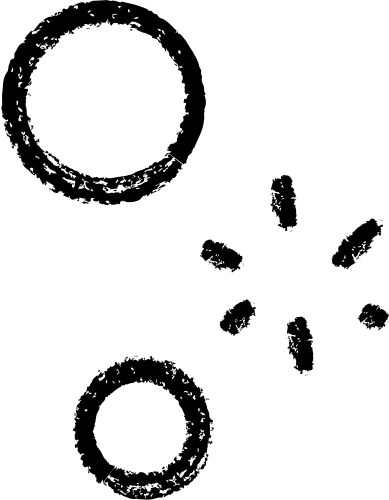 WRITE AN 
ORIGINAL STATEMENT OR INSPIRING 
QUOTE
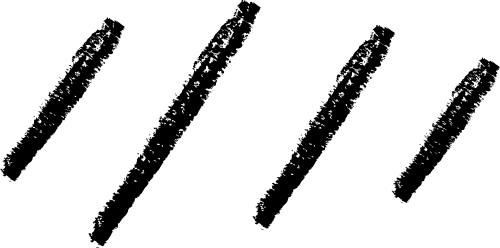 Include a credit, citation, or supporting message
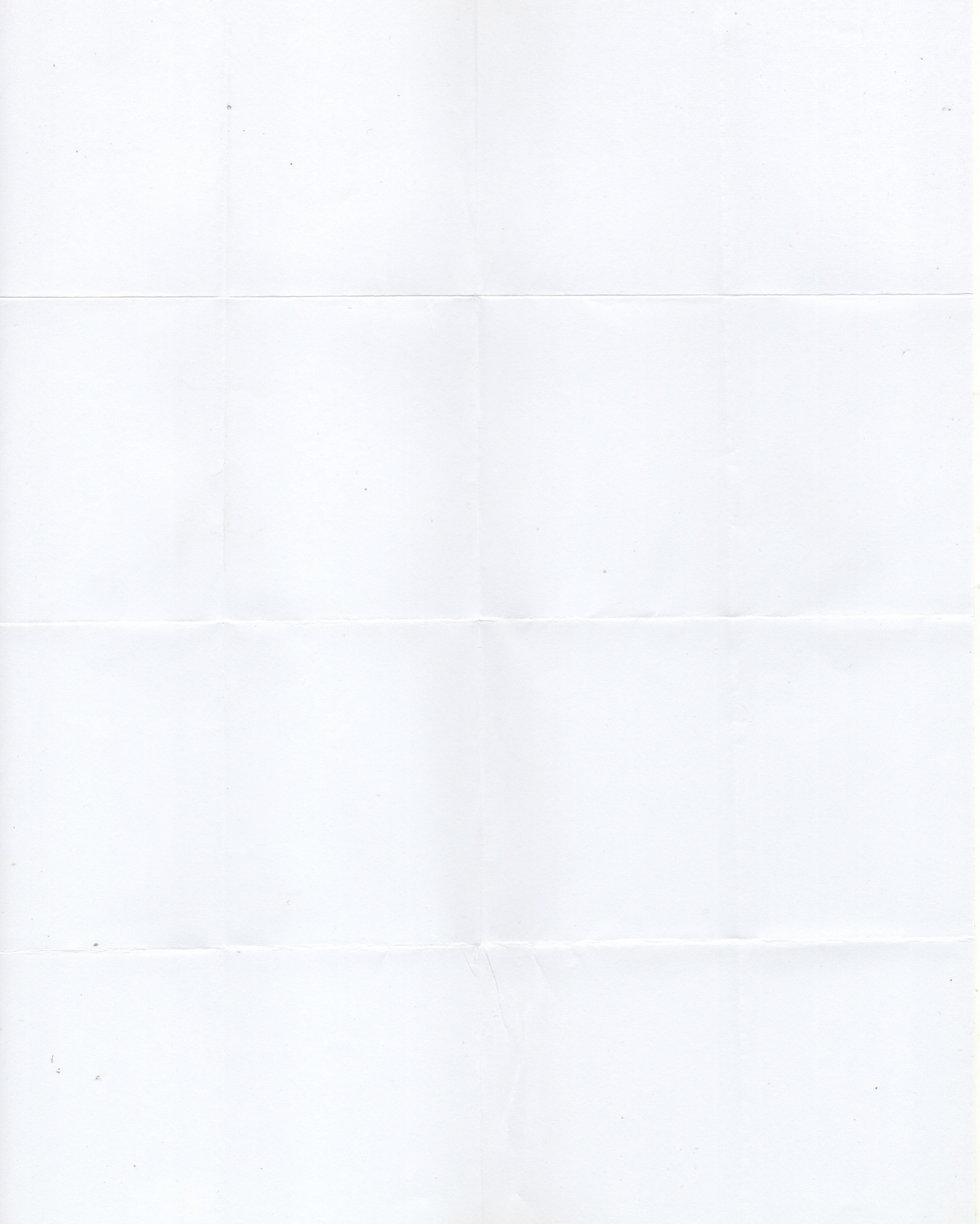 ADD 	A		TEAM 
MEMBERS		PAGE
Elaborate on what you want to discuss.
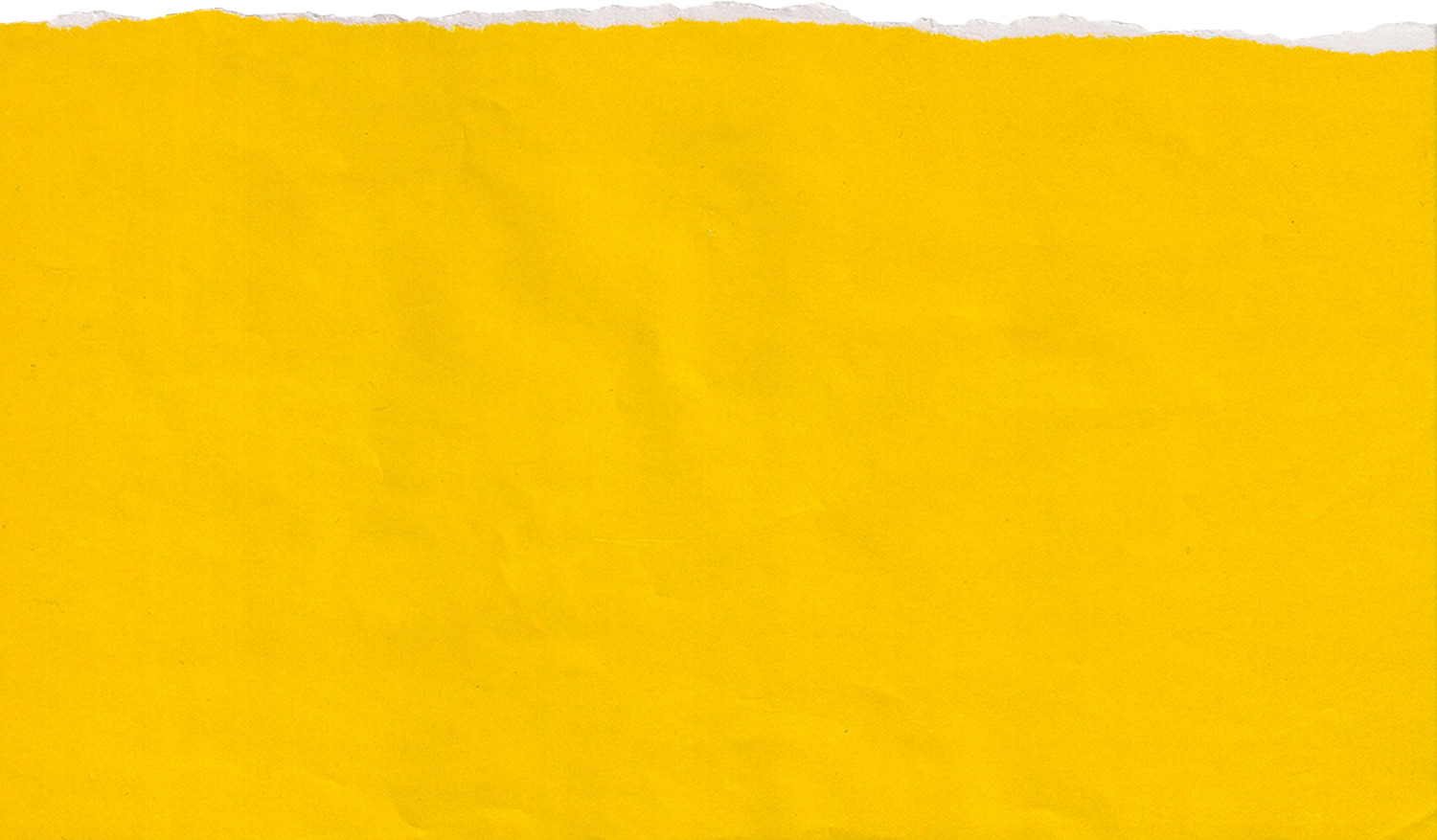 Name
Name
Title or Position
Title or Position
Name
Name
Title or Position
Title or Position
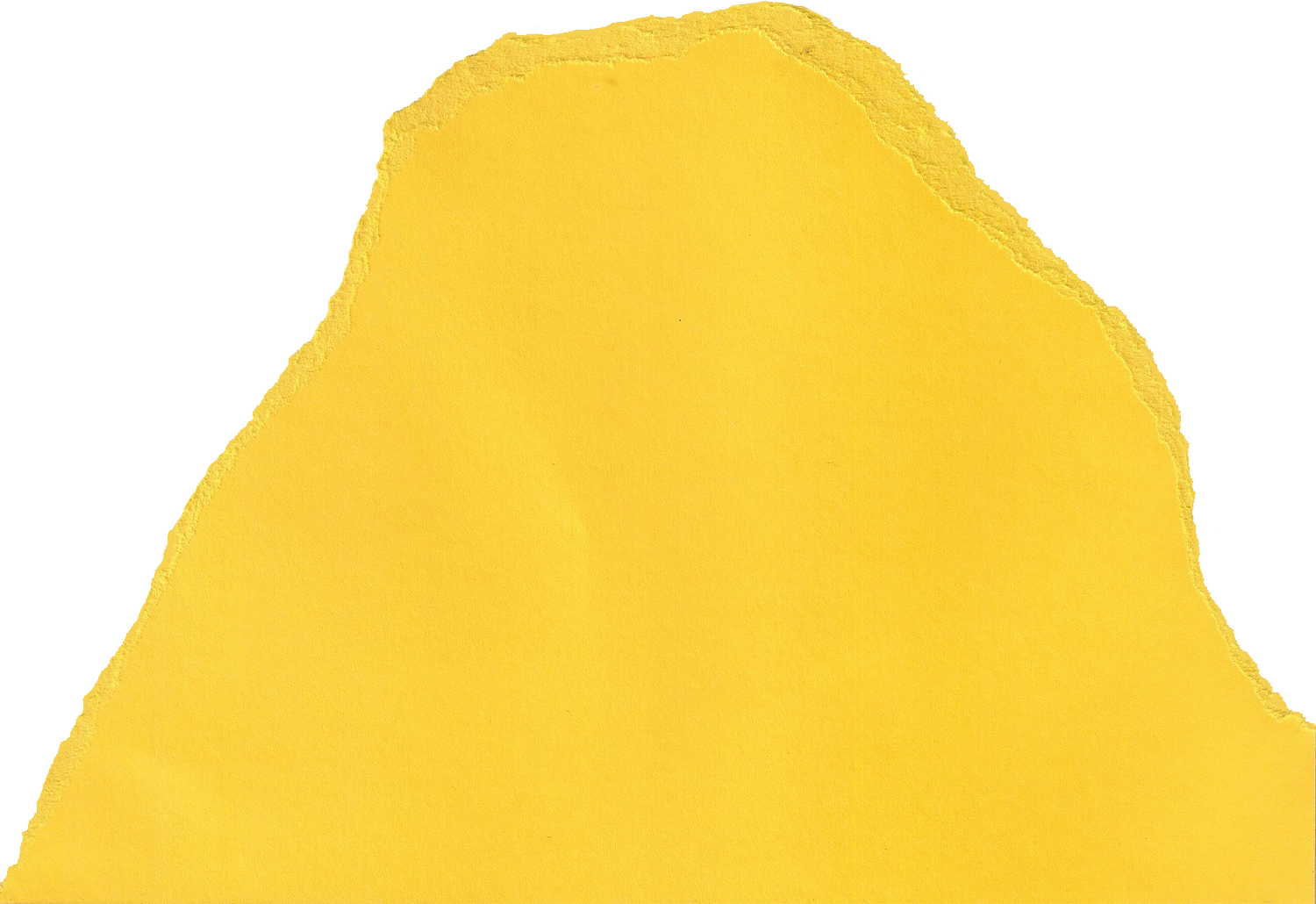 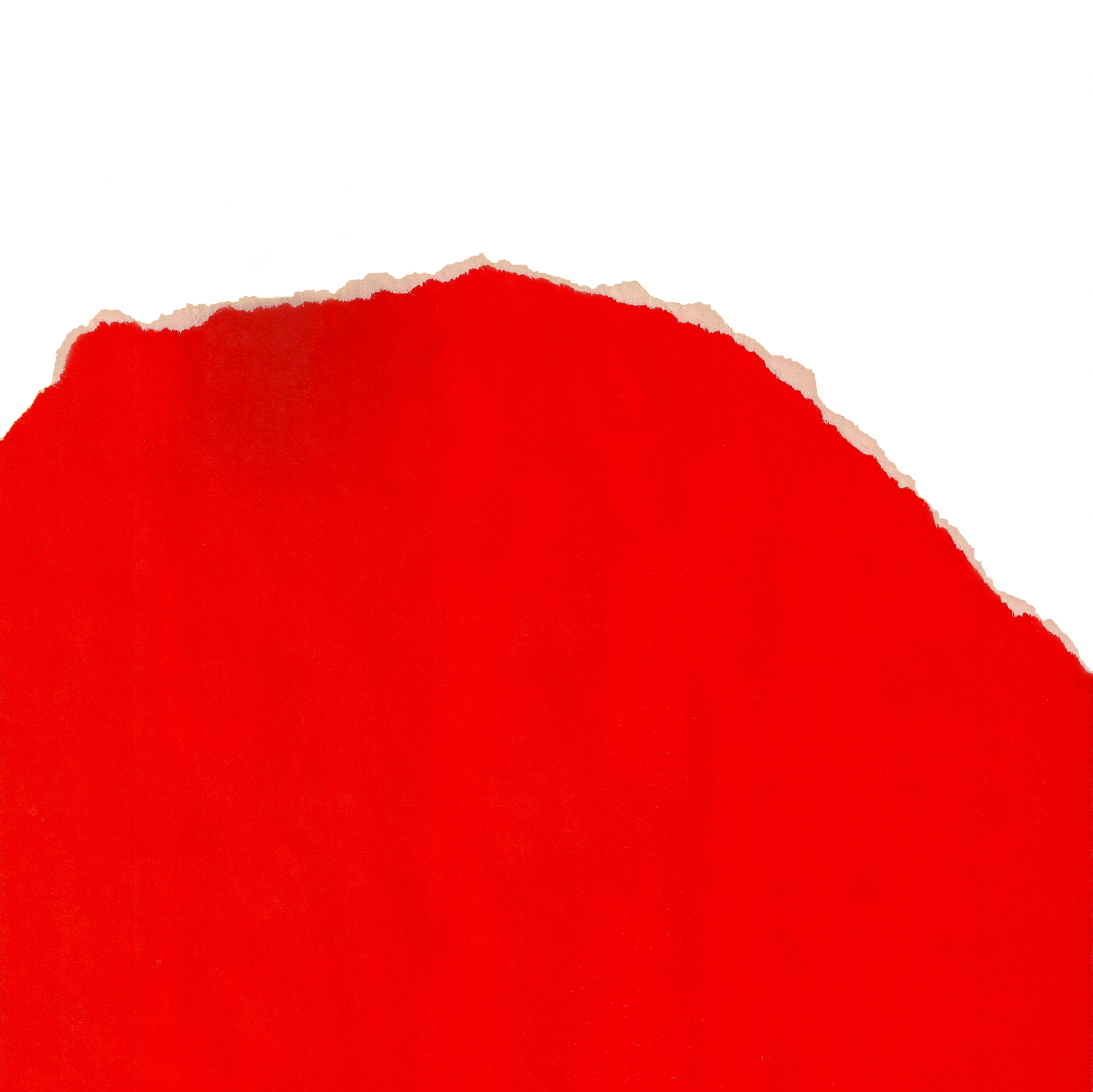 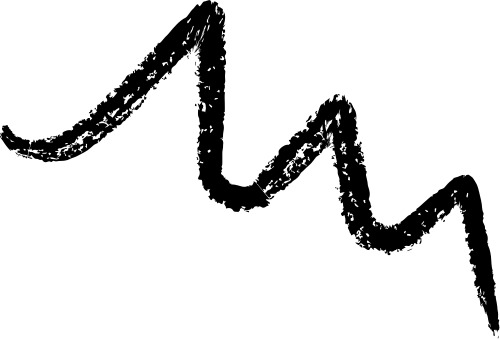 02.
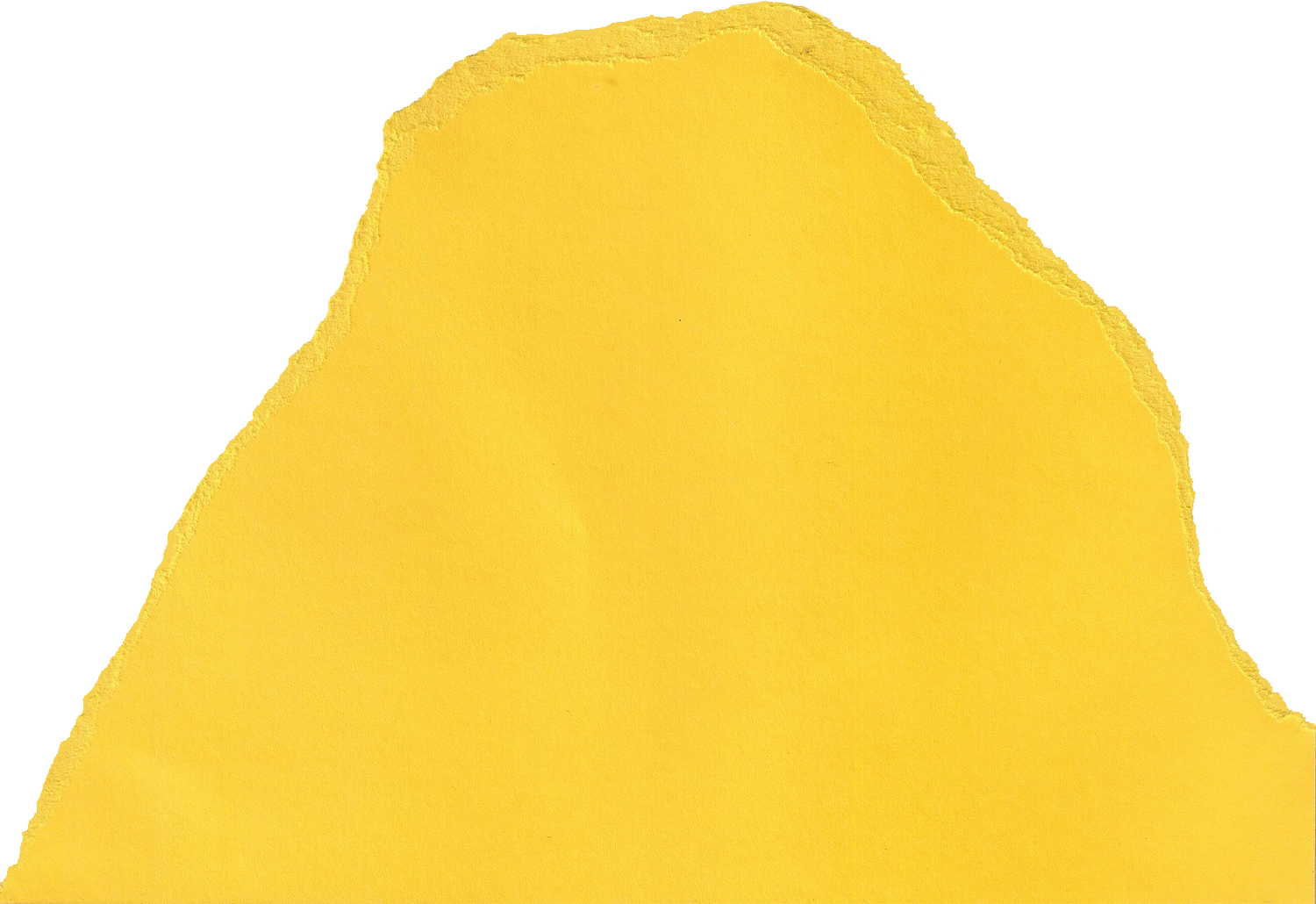 OUR
PROJECTS
Elaborate on what you want to discuss.
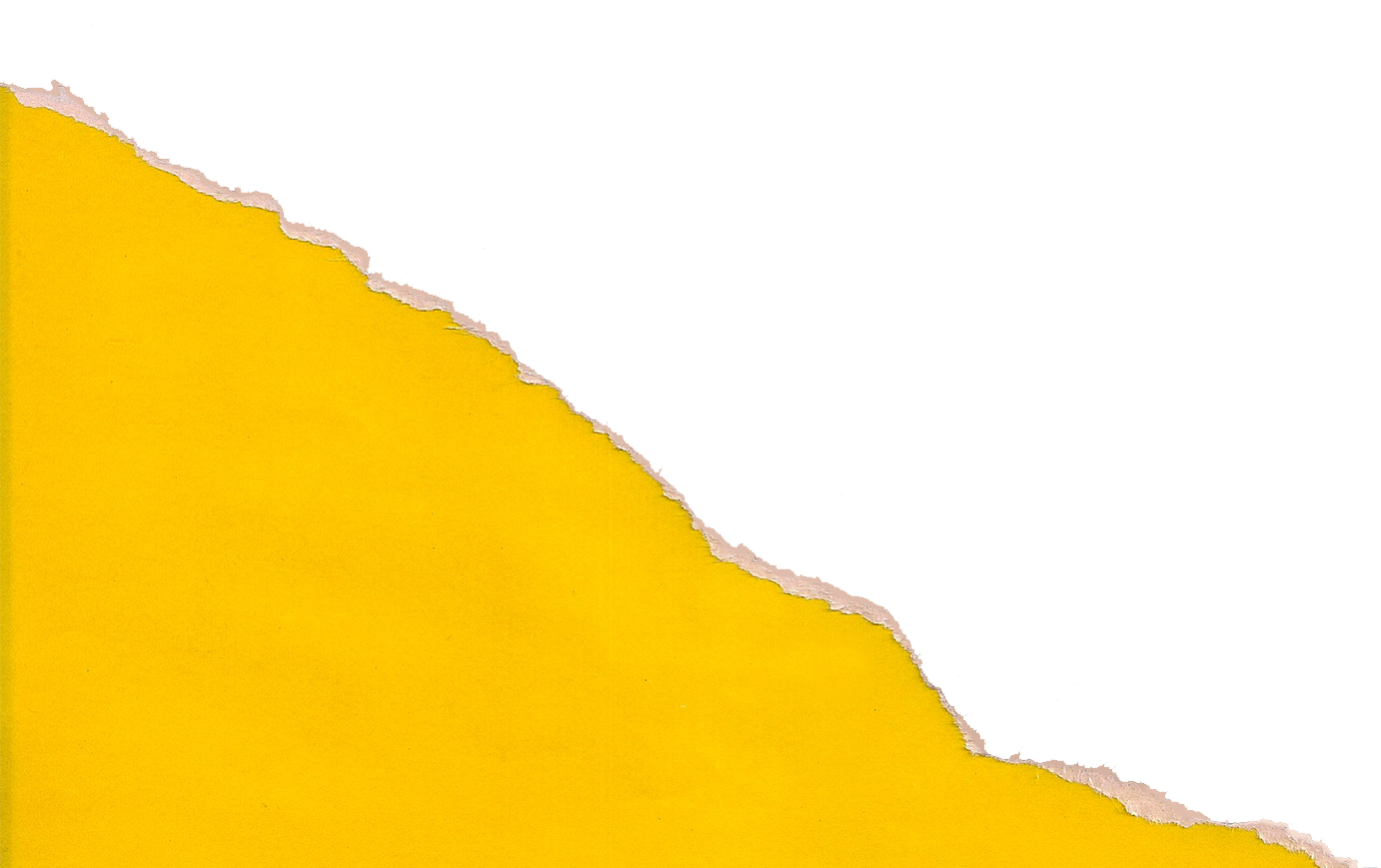 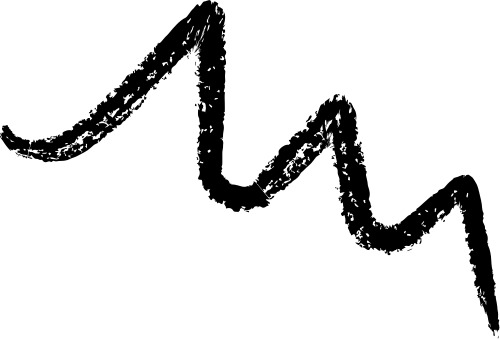 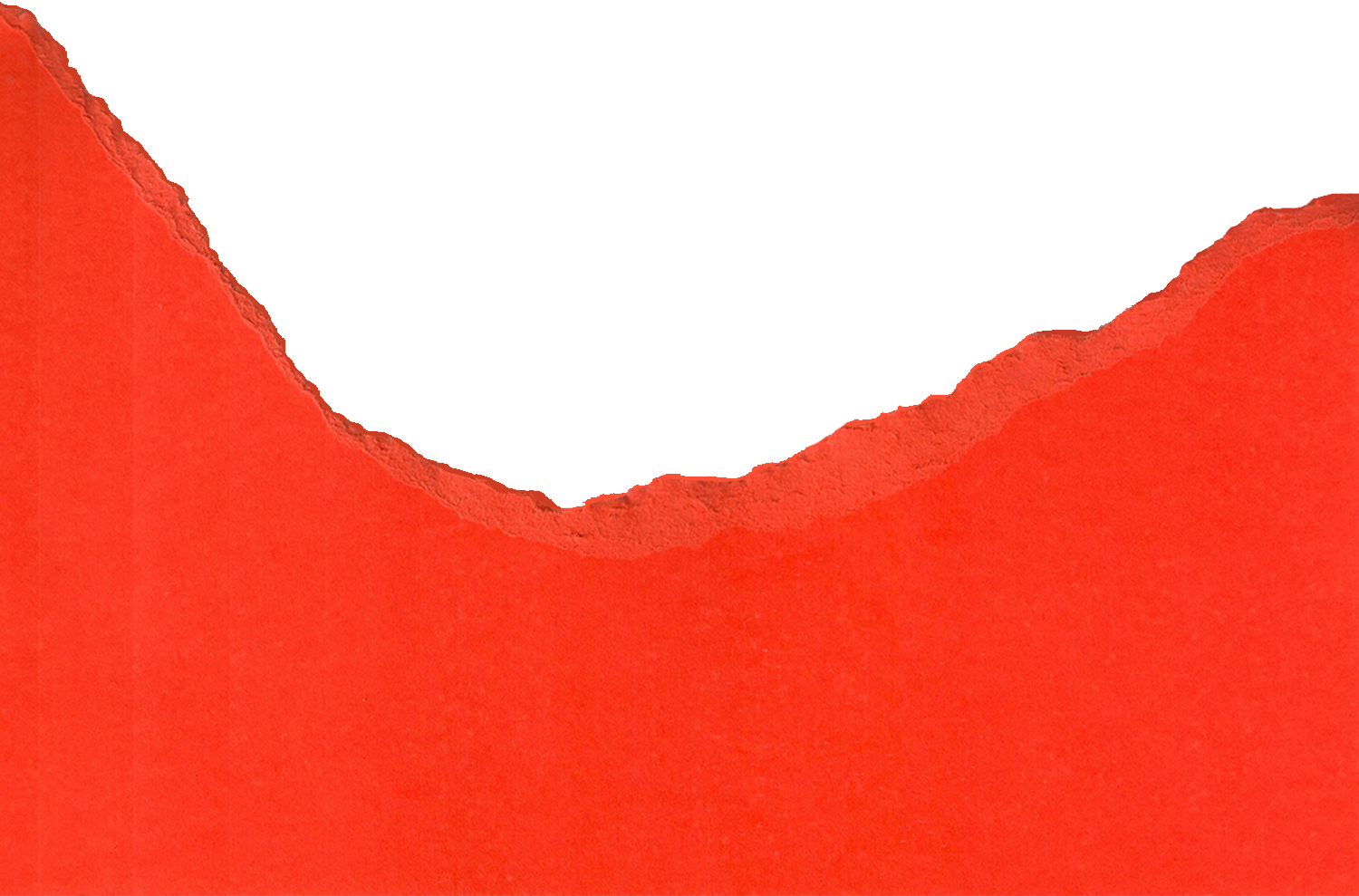 YOUR PROJECT
Presentations are communication tools that can be used as demonstrations, lectures, speeches, reports, and more. It is mostly presented before an audience. It serves a variety of purposes, making presentations powerful tools for convincing and teaching.
YEAR: 2022
ROLE: WRITE YOUR ROLE
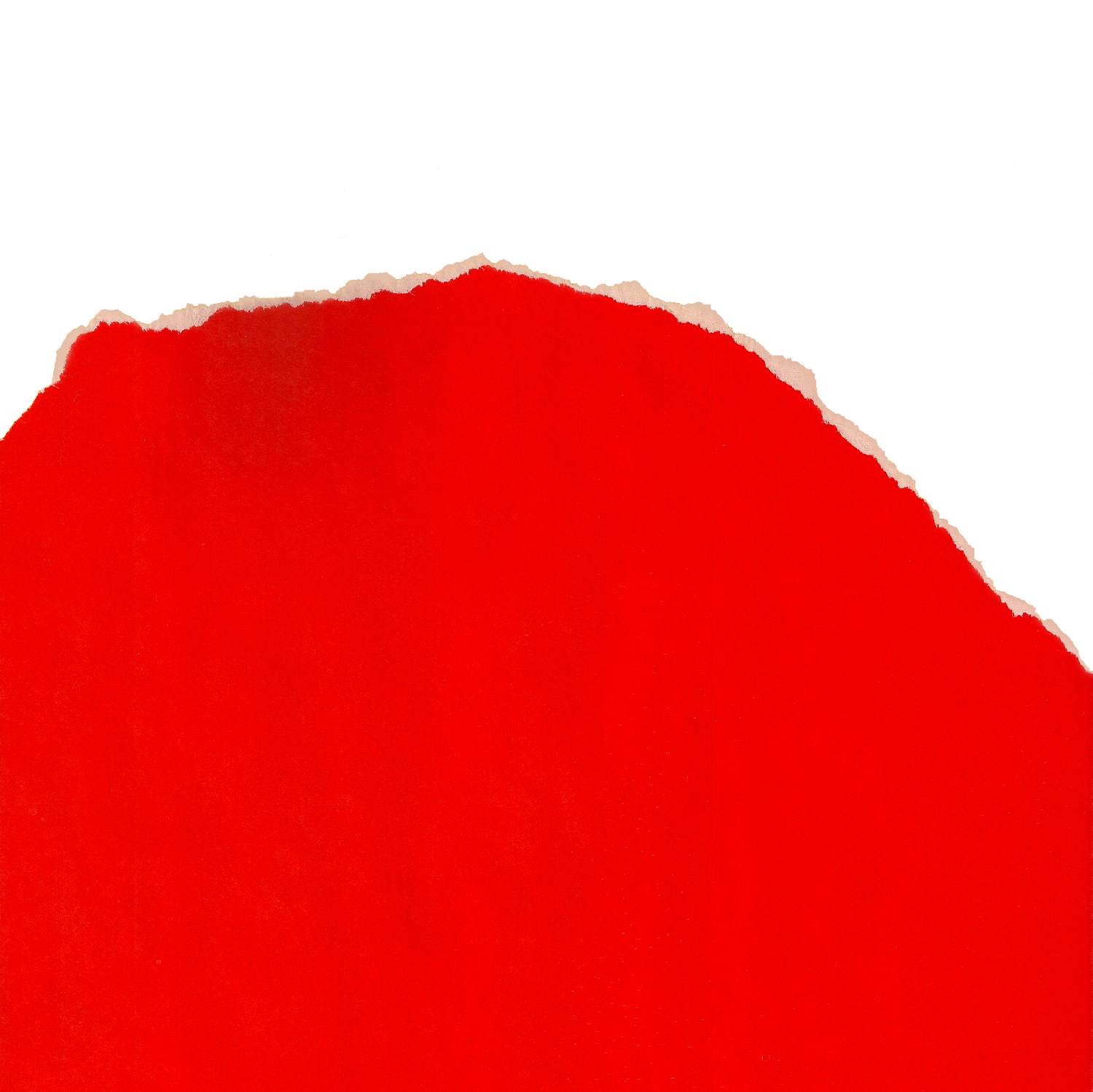 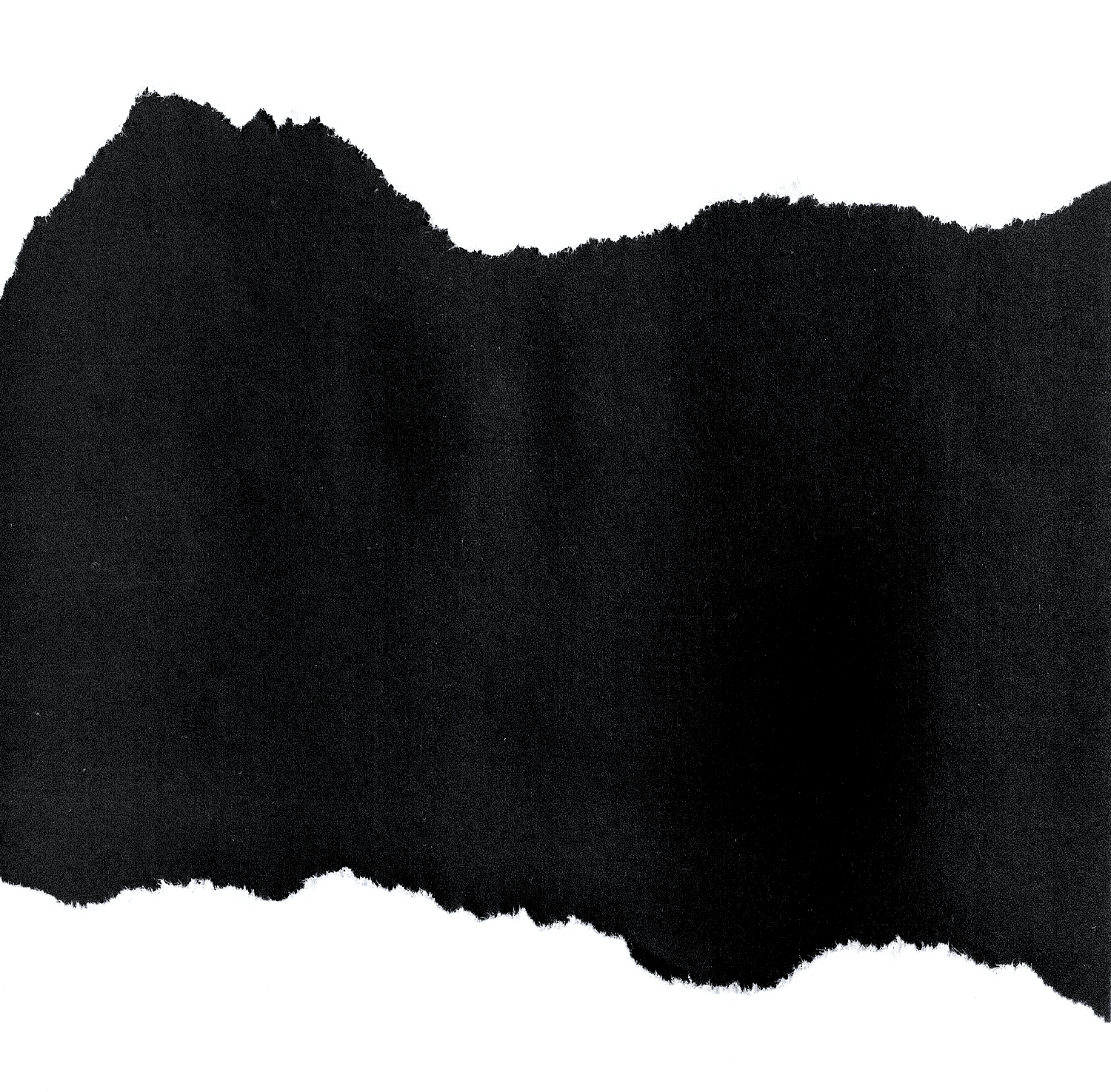 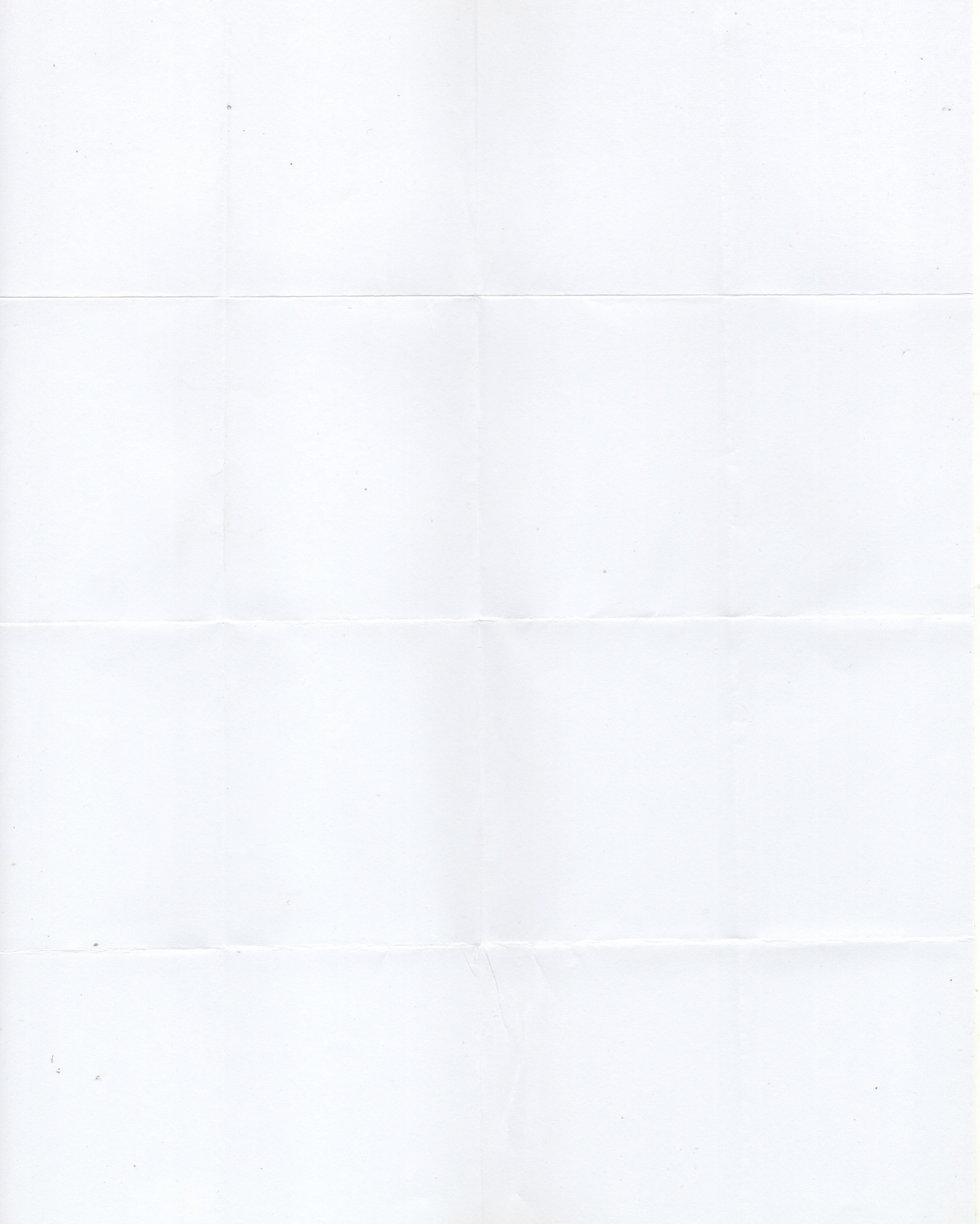 A PICTURE 
IS WORTH A THOUSAND WORDS
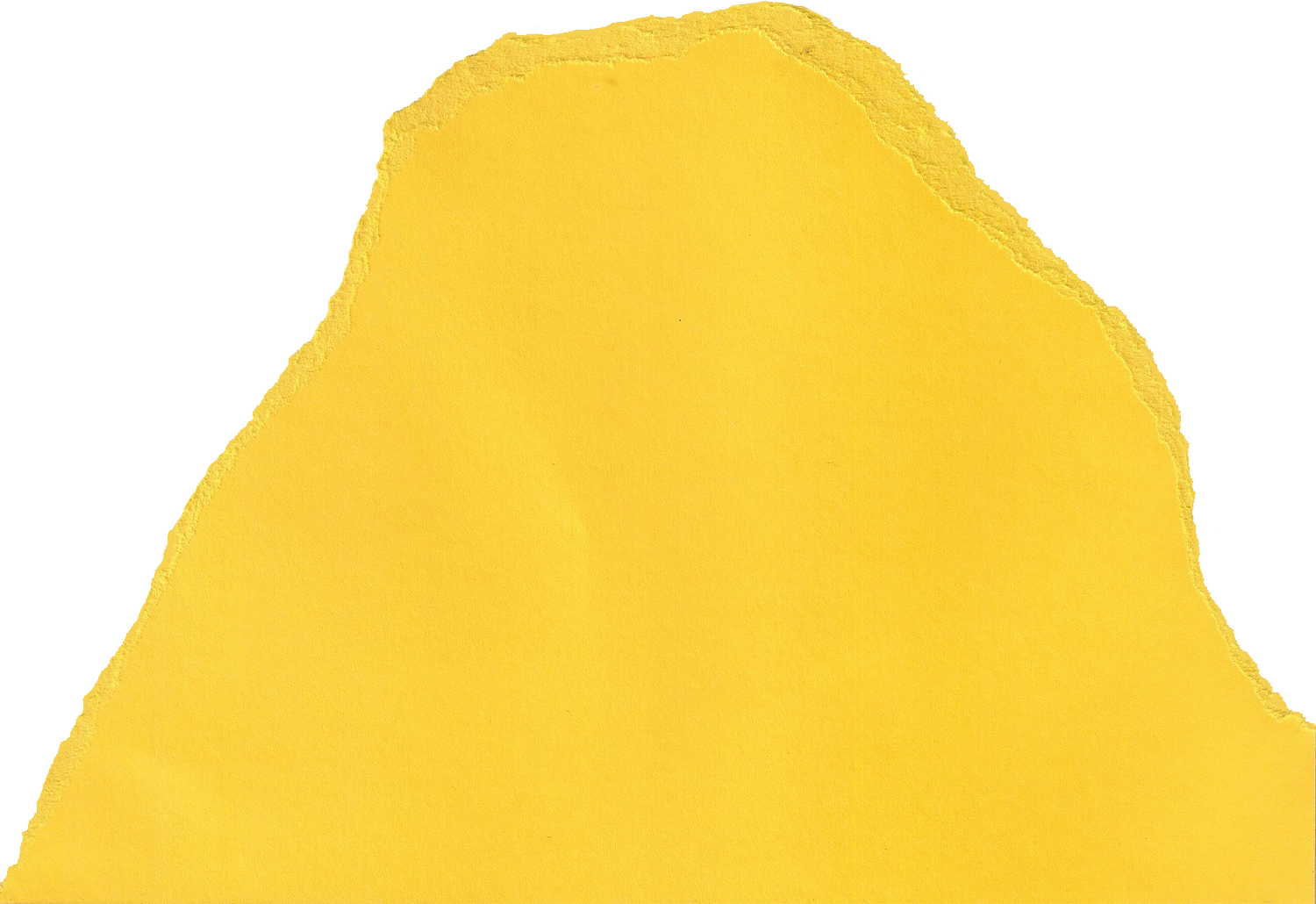 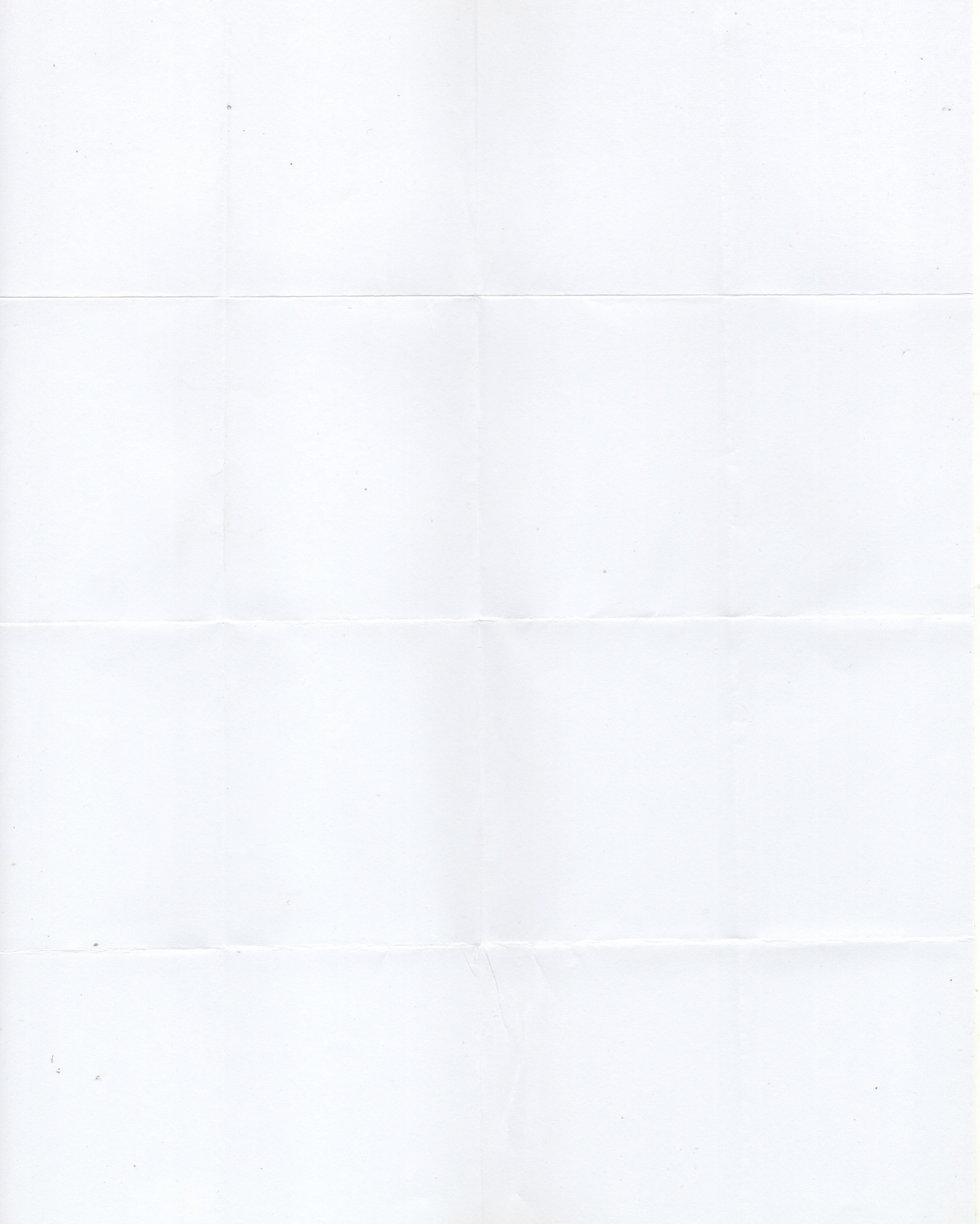 WRITE YOUR 
BIG TOPIC 
OR IDEA
Presentations are communication tools that can be used as demonstrations, lectures, speeches, reports, and more.
It serves a variety of purposes, making presentations powerful tools for convincing and teaching.
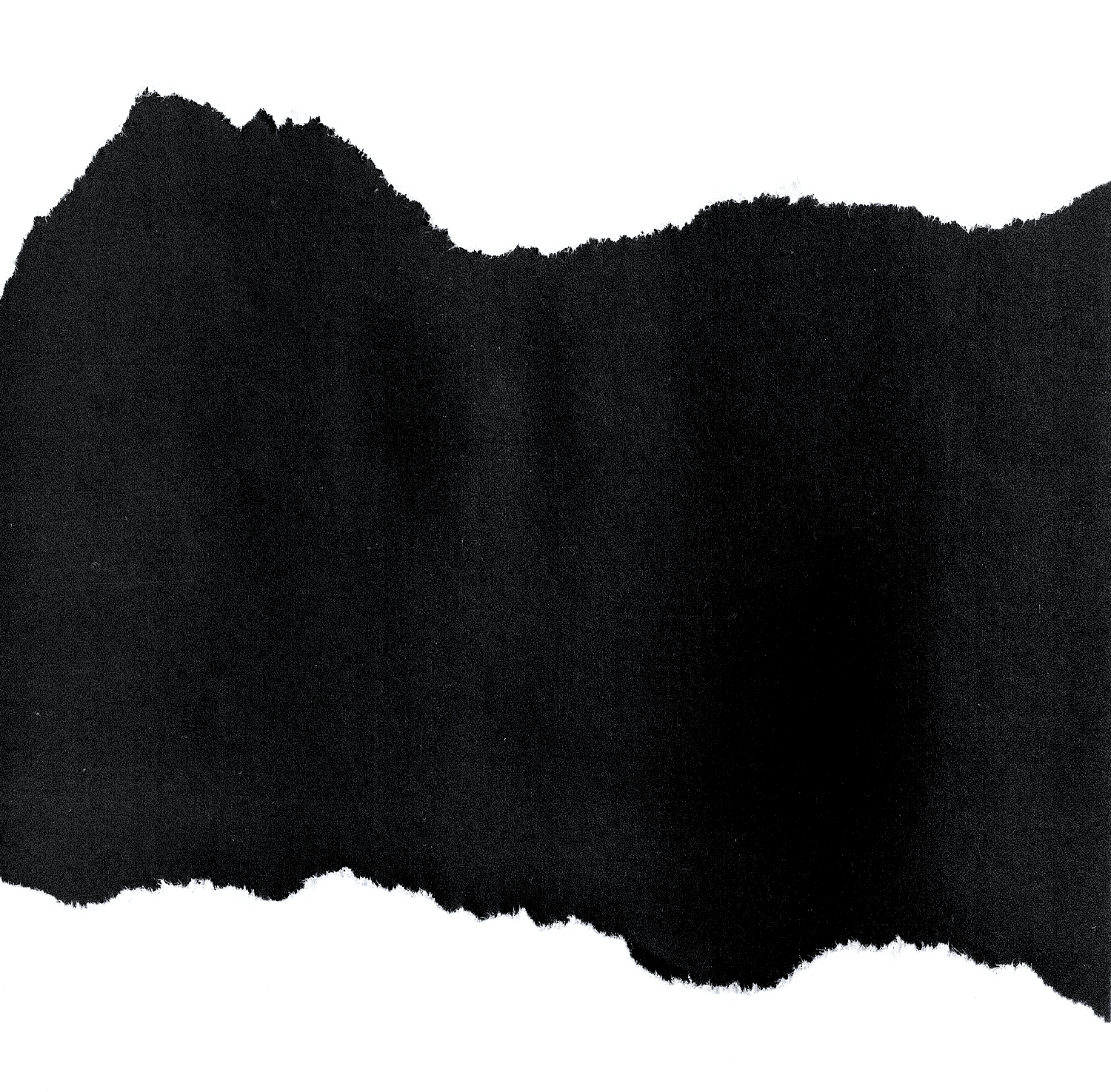 03.
STATS & NUMBERS
Elaborate on what you want
to discuss.
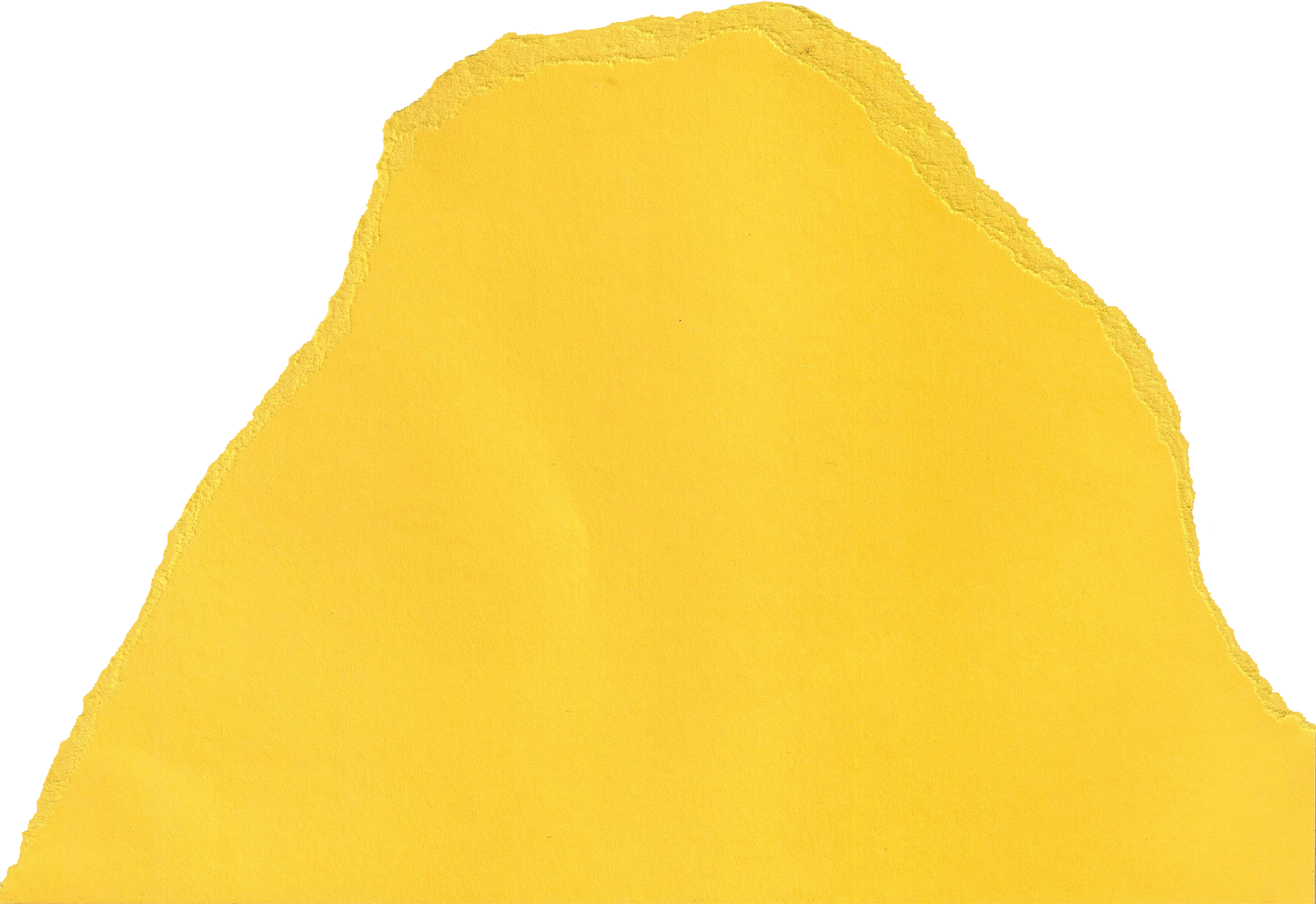 ADD A
PRICING PAGE
20$
30$
300$
MONTHLY
MONTHLY
YEARLY
Add a feature
Add a feature
Add a feature
Add a feature
Add a feature
Add a feature
Add a feature
Add a feature
Add a feature
Add a feature
Add a feature
Add a feature
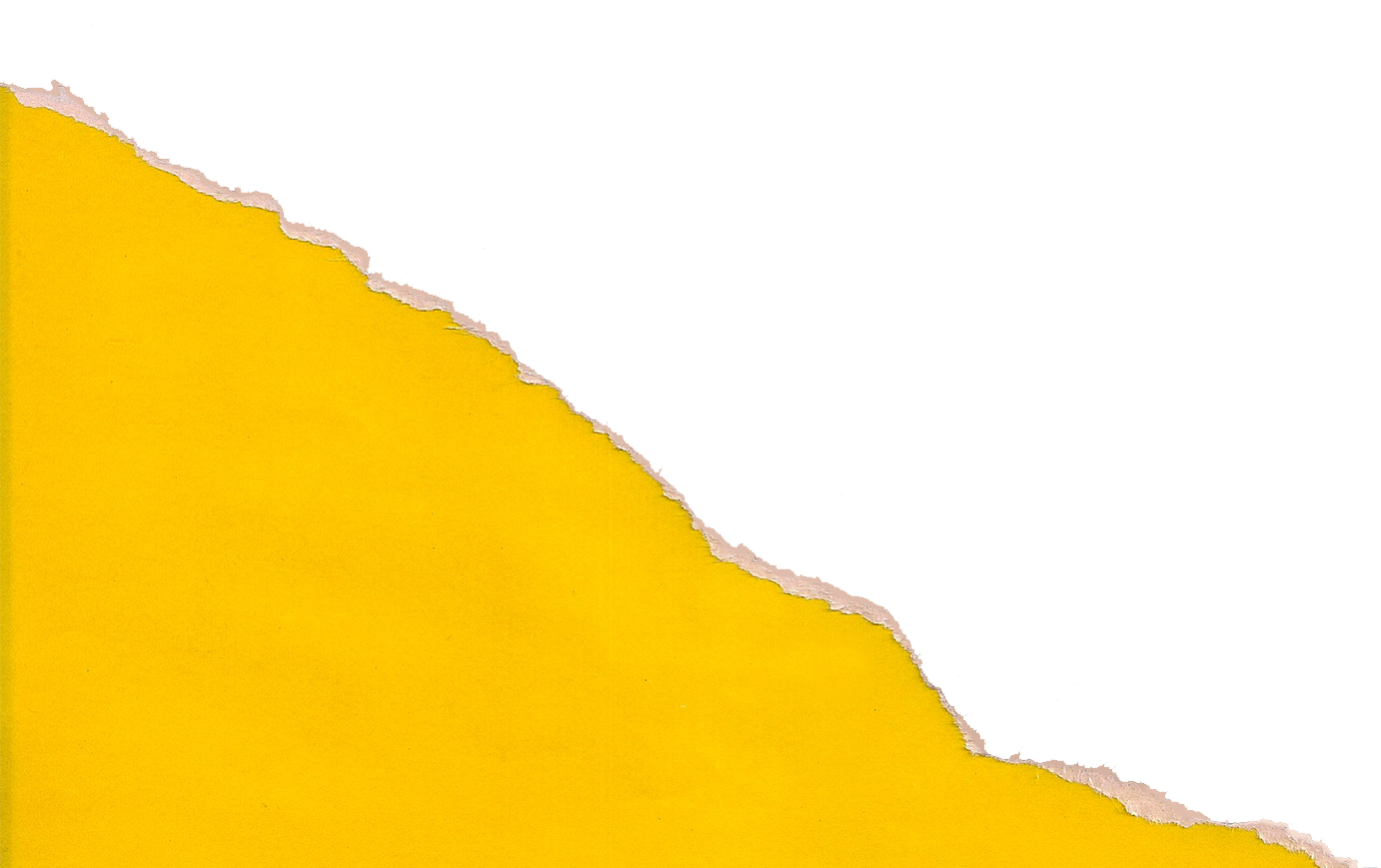 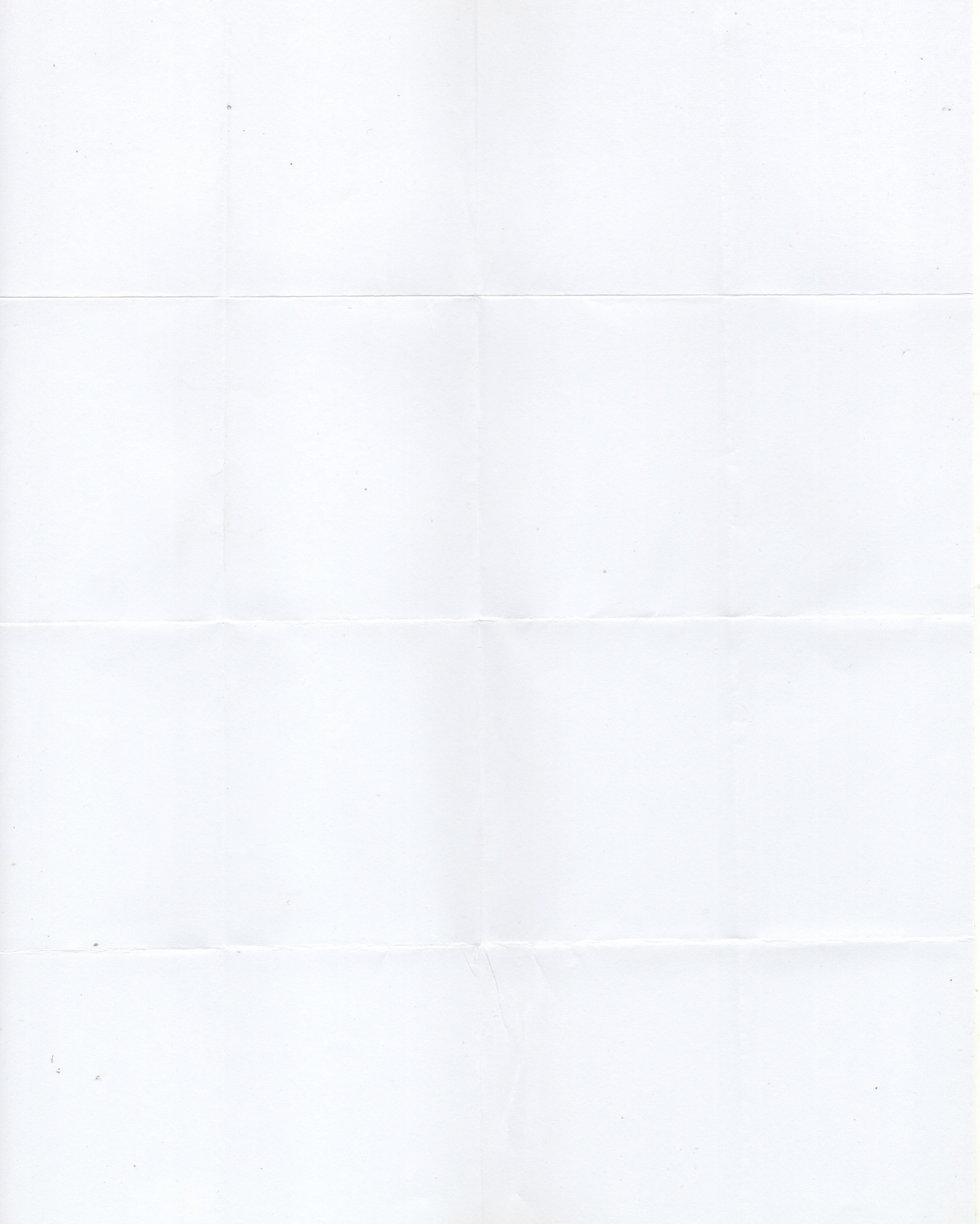 123,456,789
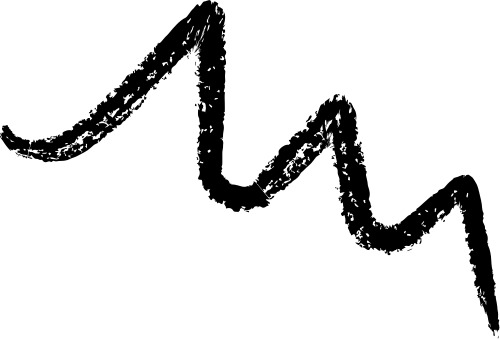 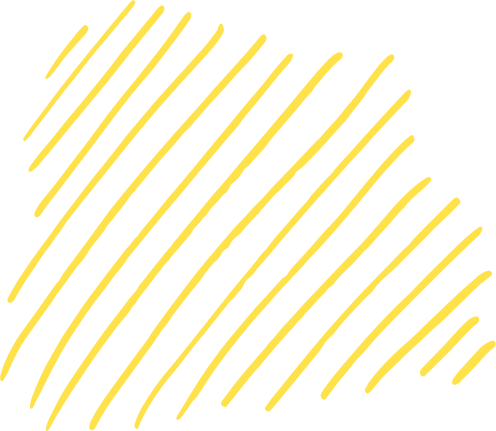 Elaborate on the
featured statistic.
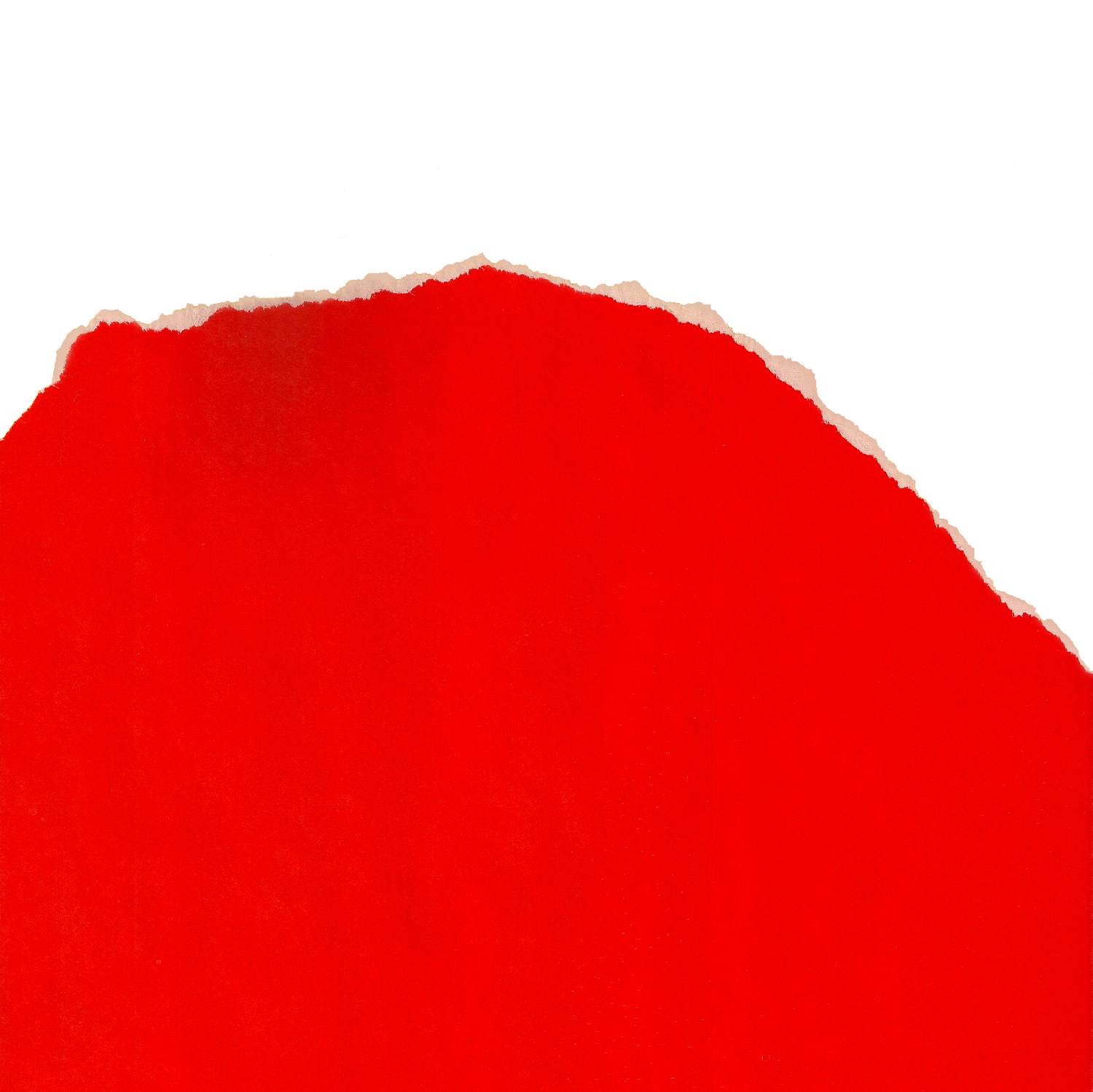 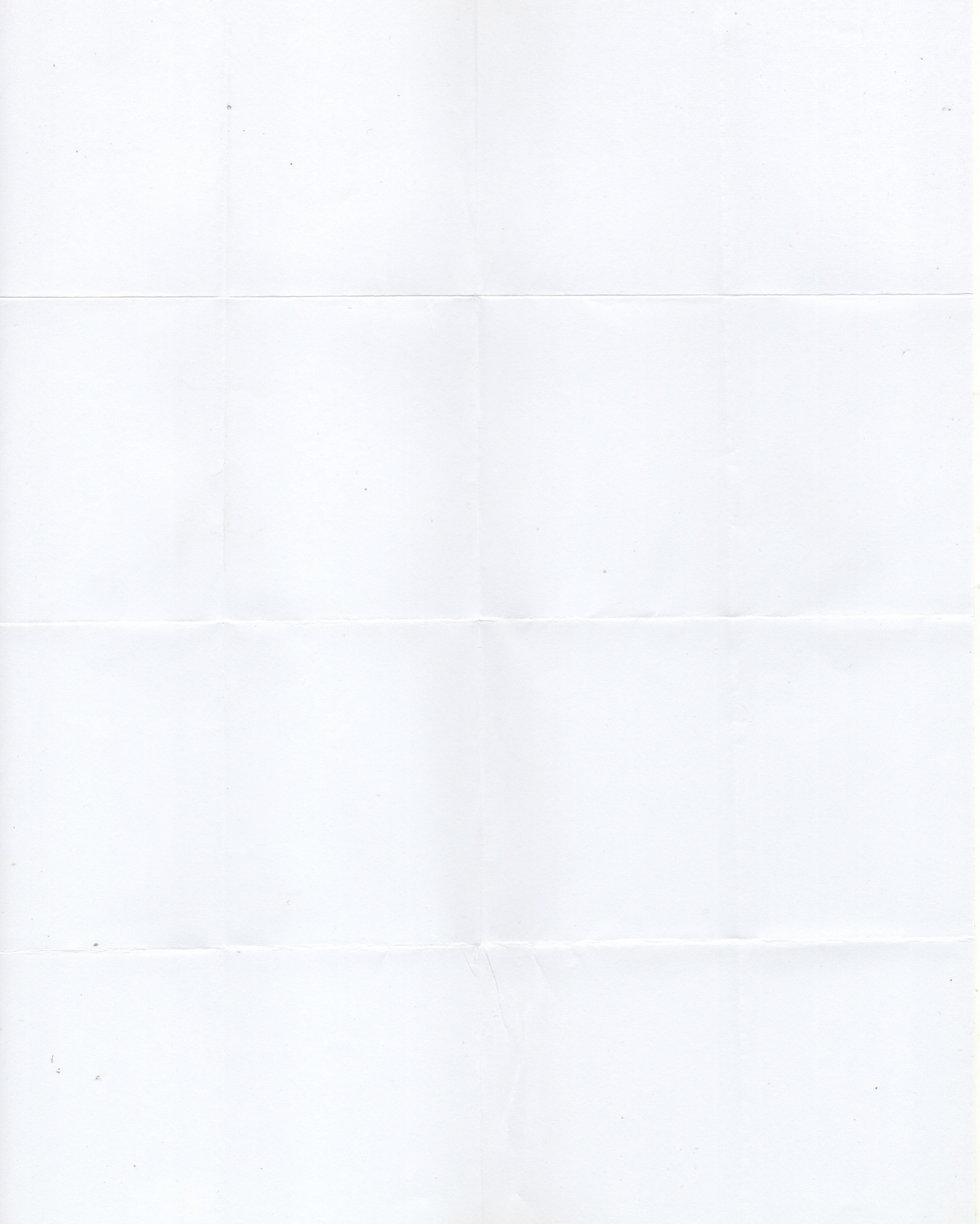 INFOGRAPHIC SLIDE REPORT
Elaborate on the featured statistic
43%
35%
60%
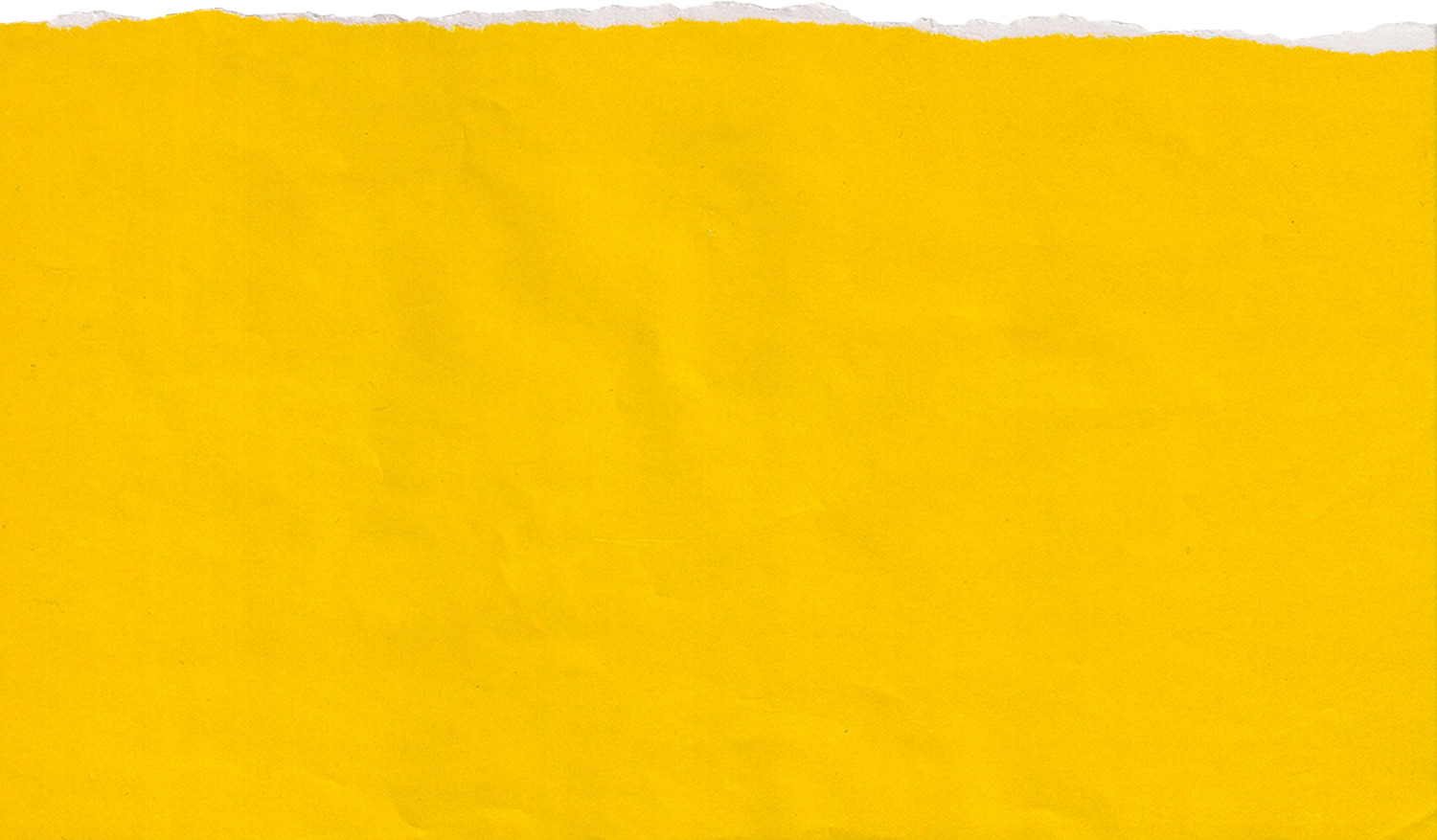 Elaborate on the featured statistic.
Elaborate on the featured statistic.
Elaborate on the featured statistic.
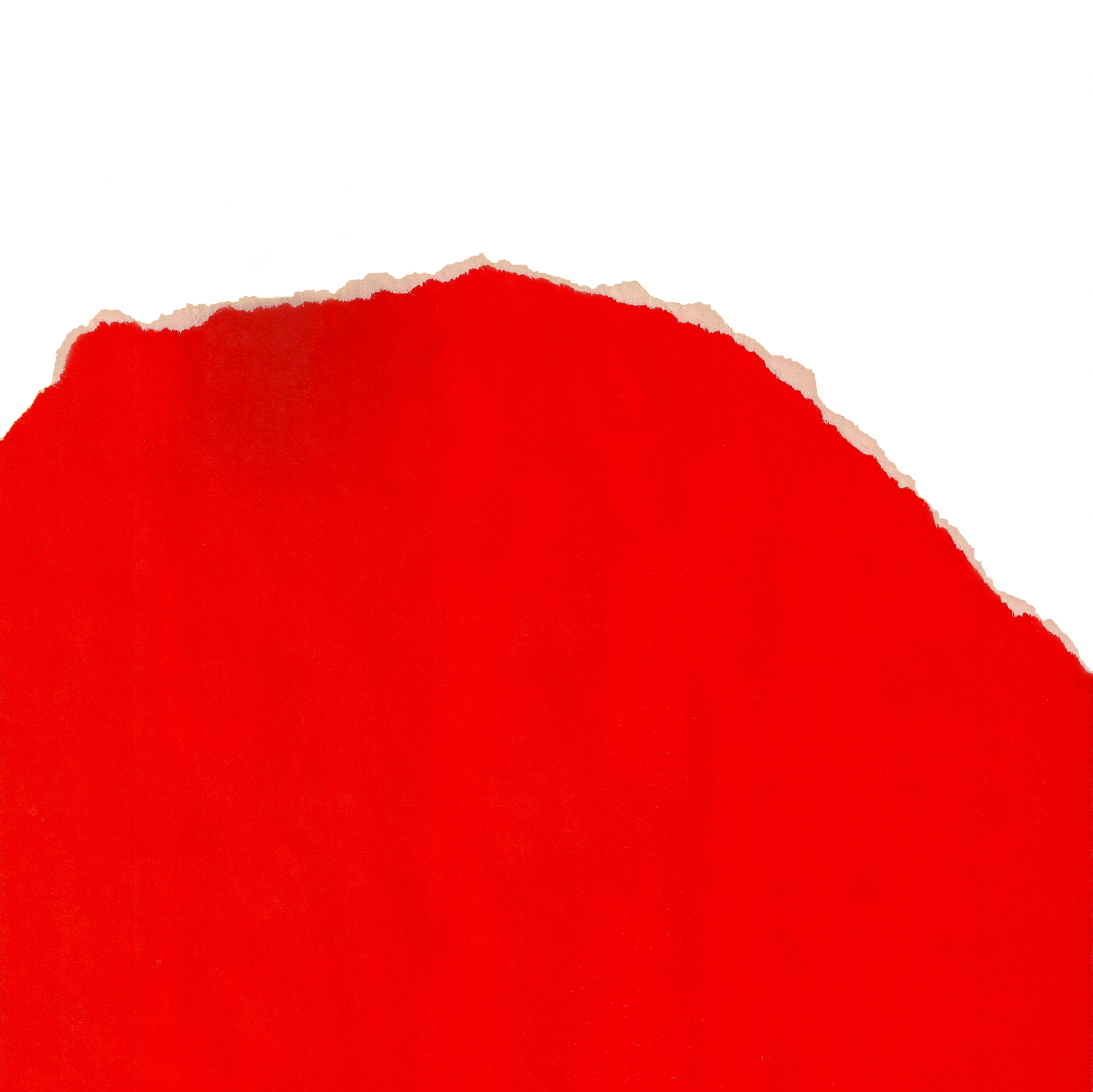 WORLD MAP REPORT
Step One
Step Two
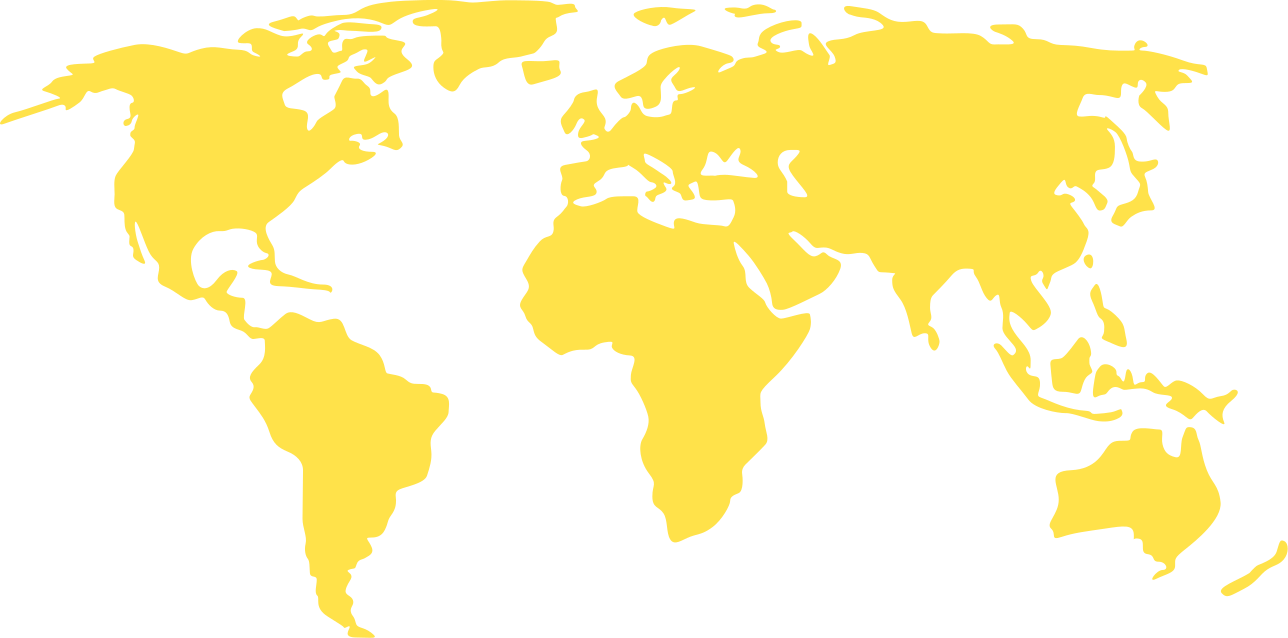 Presentations are
communication tools
Presentations are
communication tools
Step Three
Step Four
Presentations are
communication tools
Presentations are
communication tools
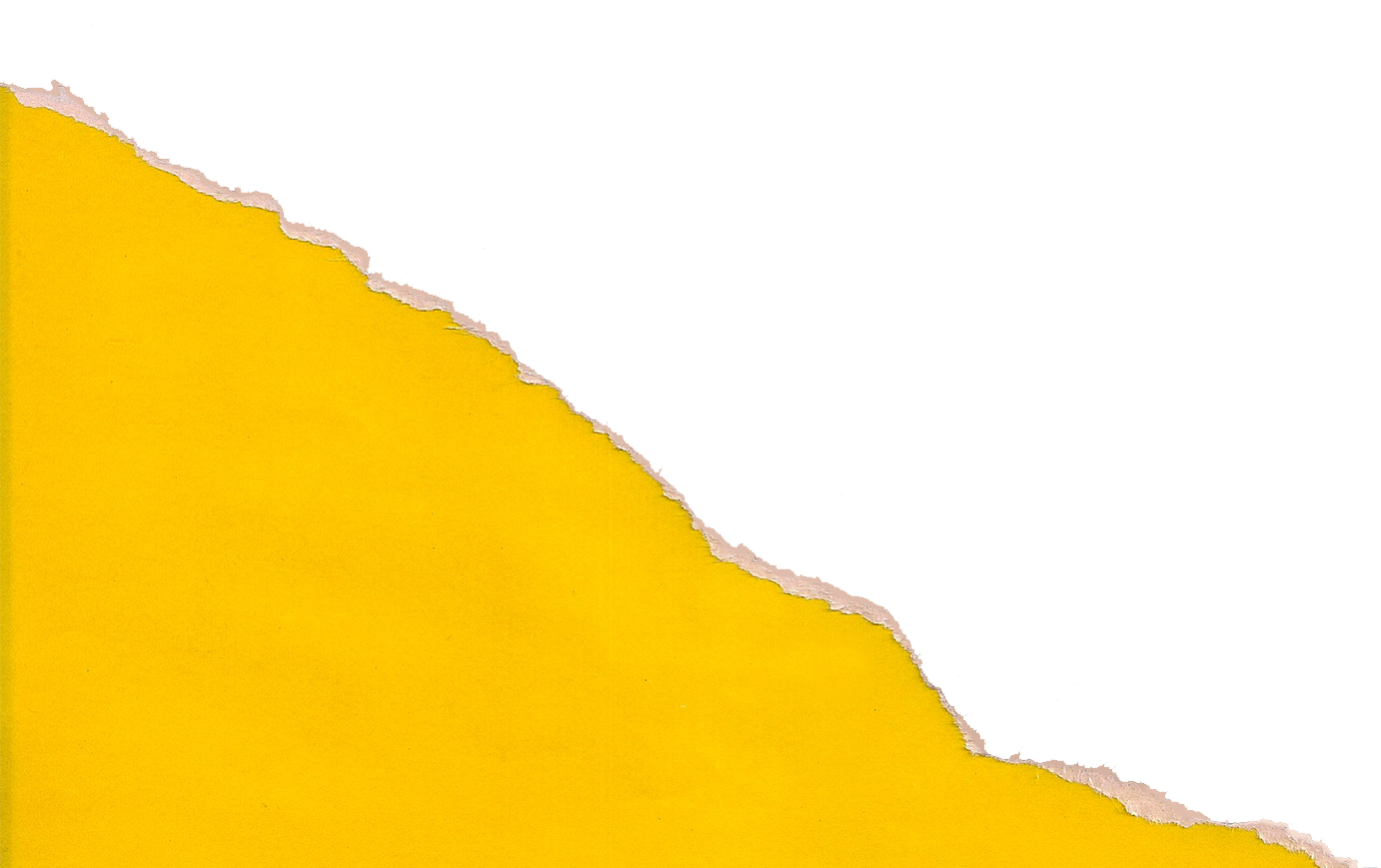 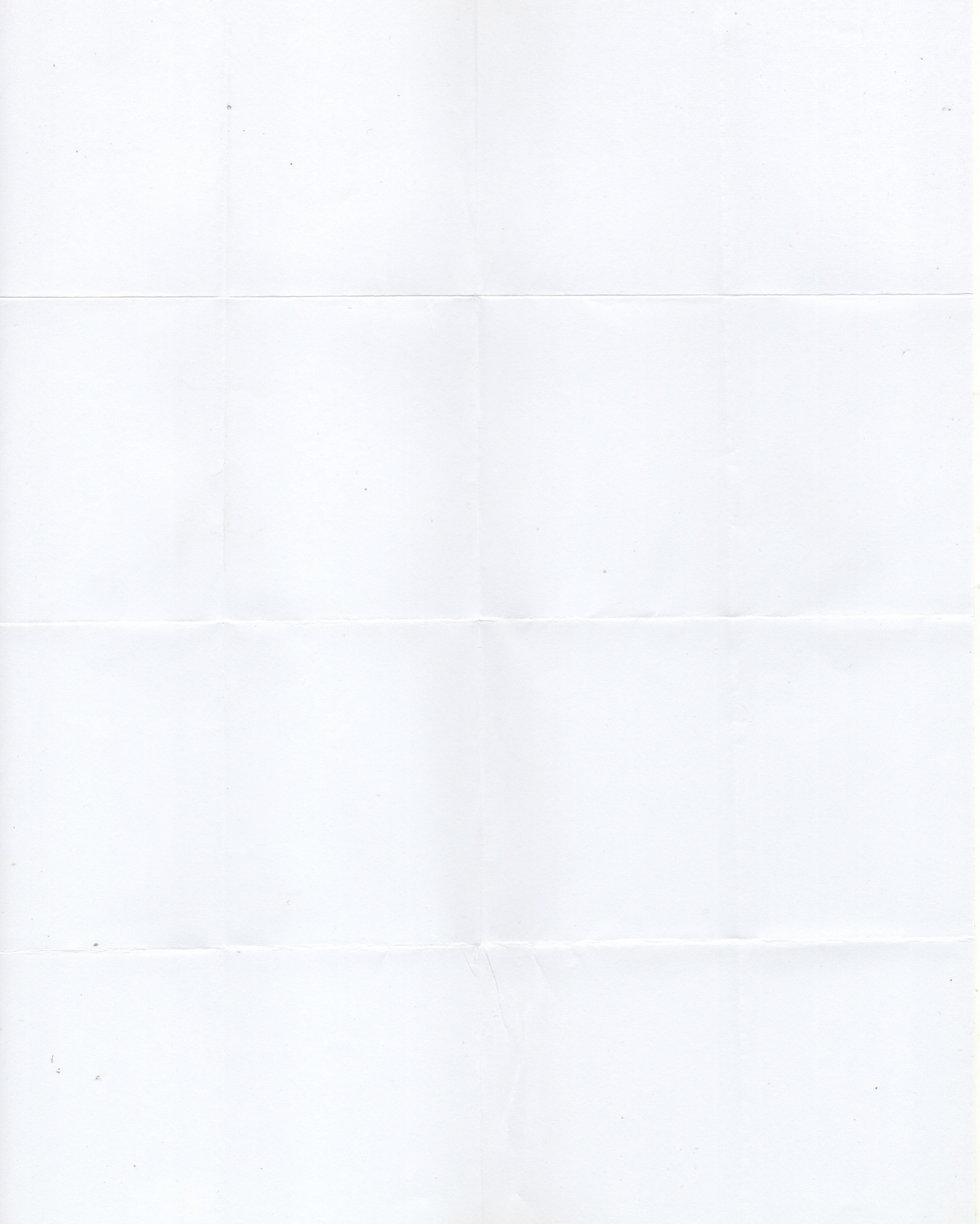 strenghts
weaknesses
S
W
What are you doing well? 
What sets you apart? 
What are your good qualities?
Where do you need to improve? 
Are resources adequate? 
What do others do better than you?
opportunities
threats
O
T
What are your goals? 
Are demands shifting? 
How can it be improved?
What are the blockers you're facing? 
What are factors outside of
your control?
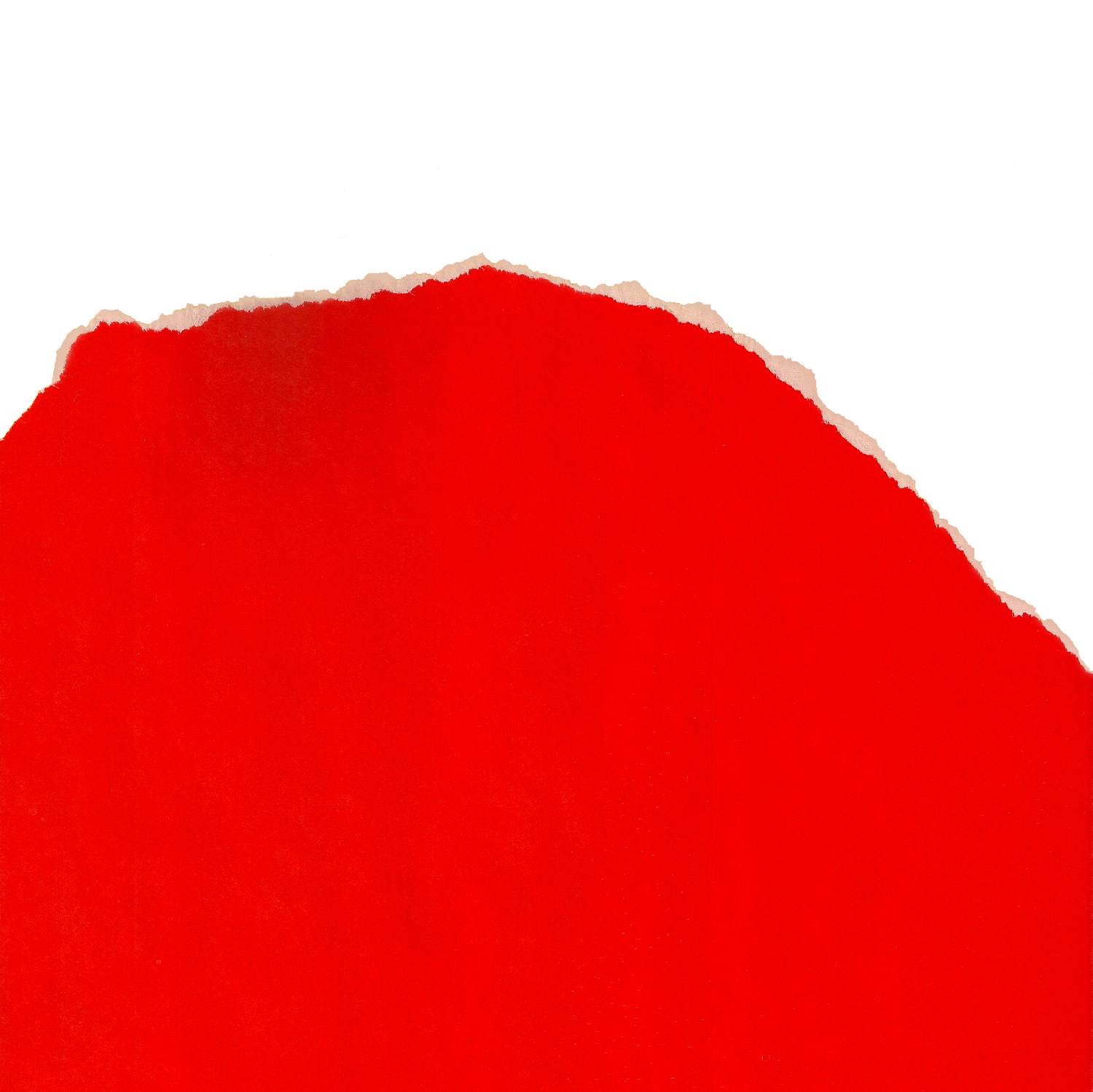 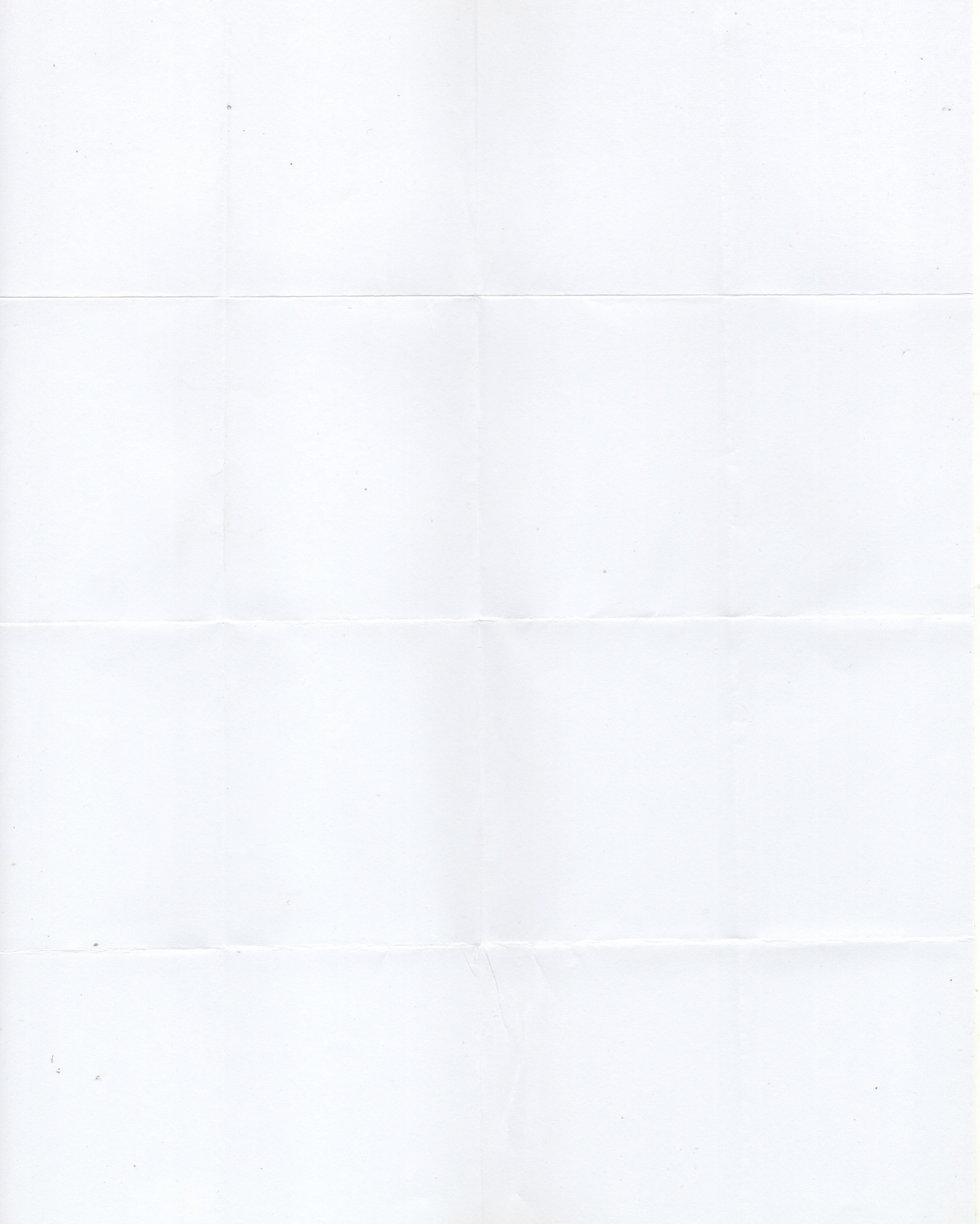 CONTACT US
123 Anywhere St., Any City,ST 12345
123-456-7890
hello@reallygreatsite.com
@reallygreatsite
reallygreatsite.com
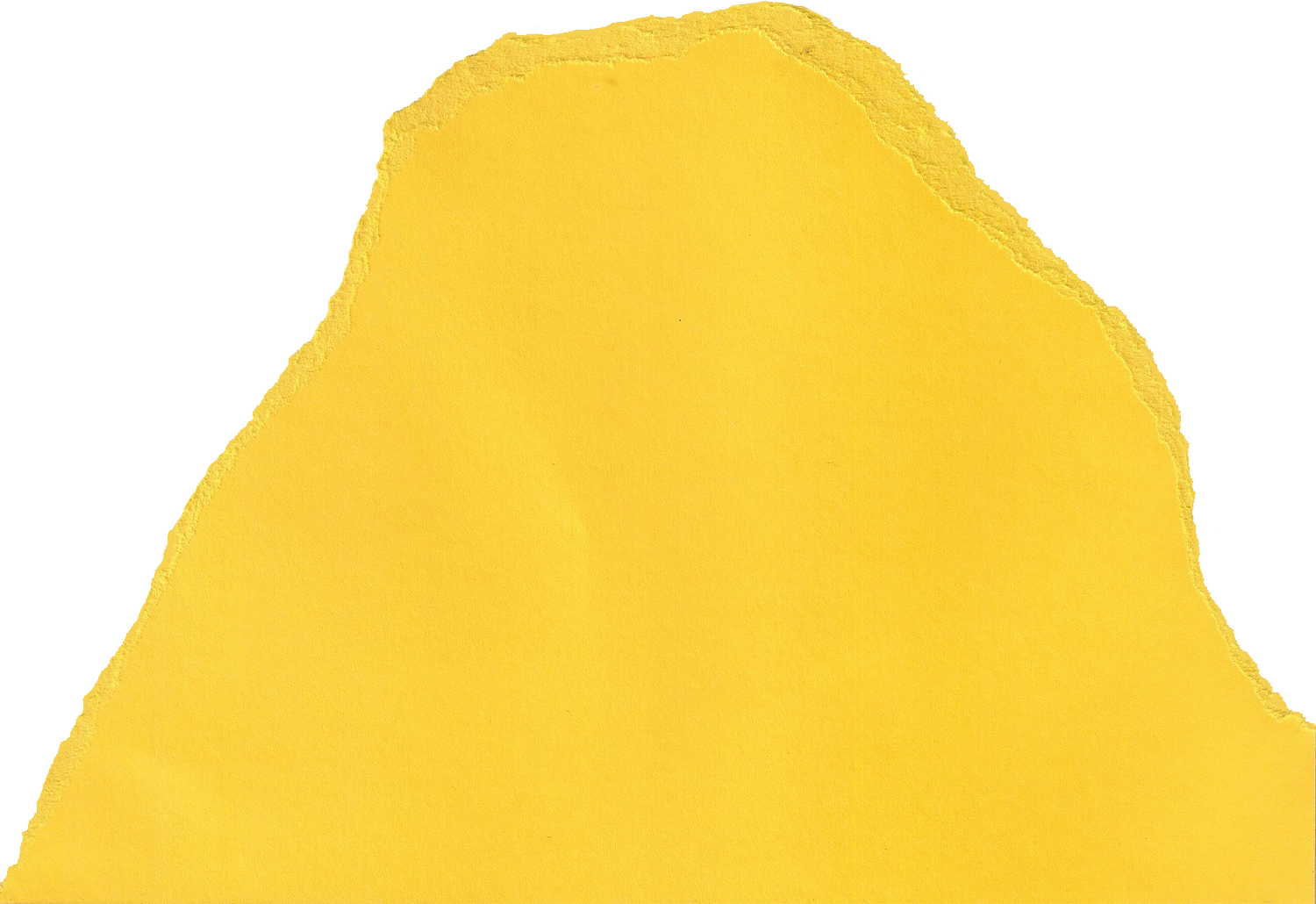 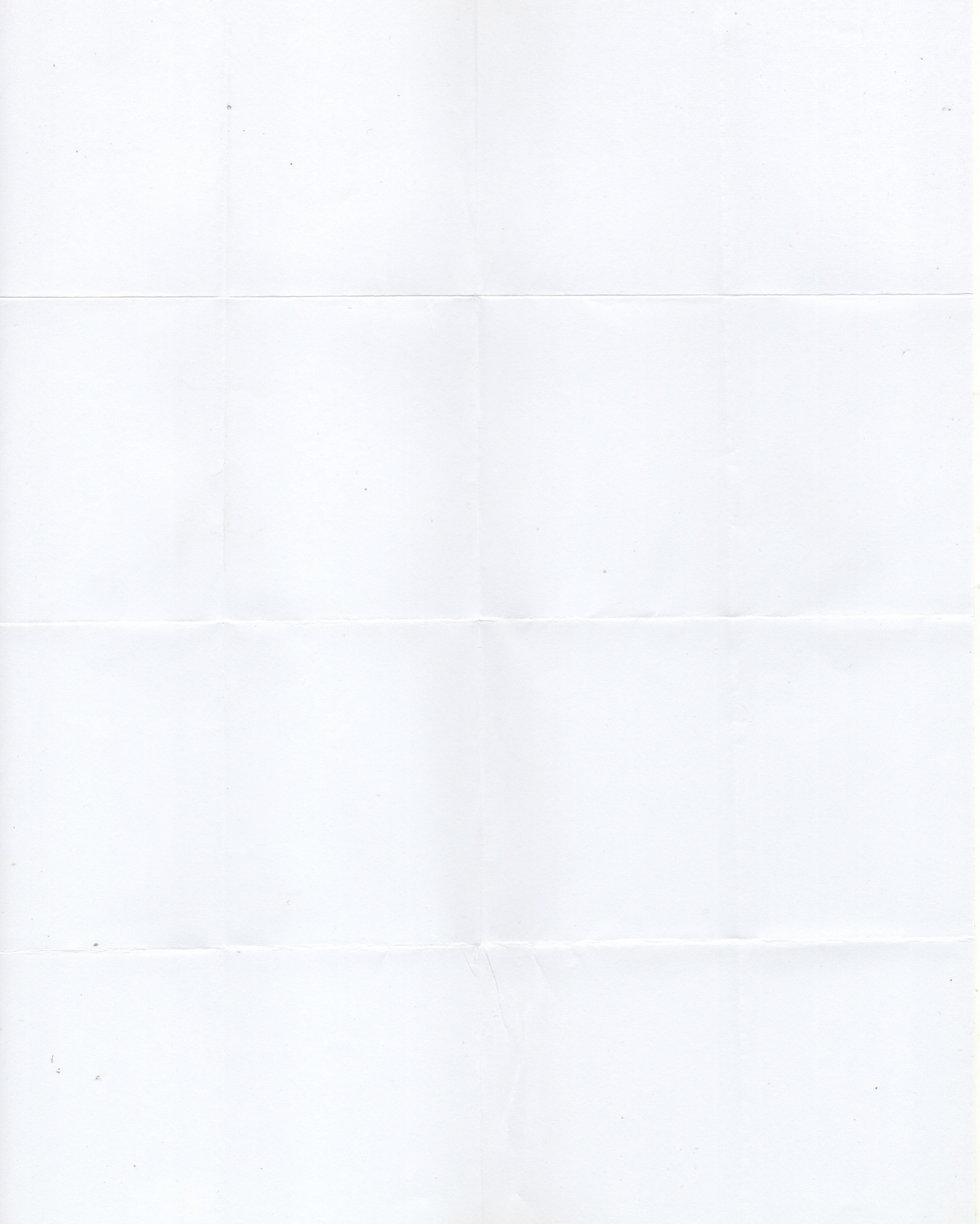 CREDITS
This presentation template is free for everyone to use thanks to the following:
SlidesCarnival for the presentation template
Pexels for the photos
Happy designing!
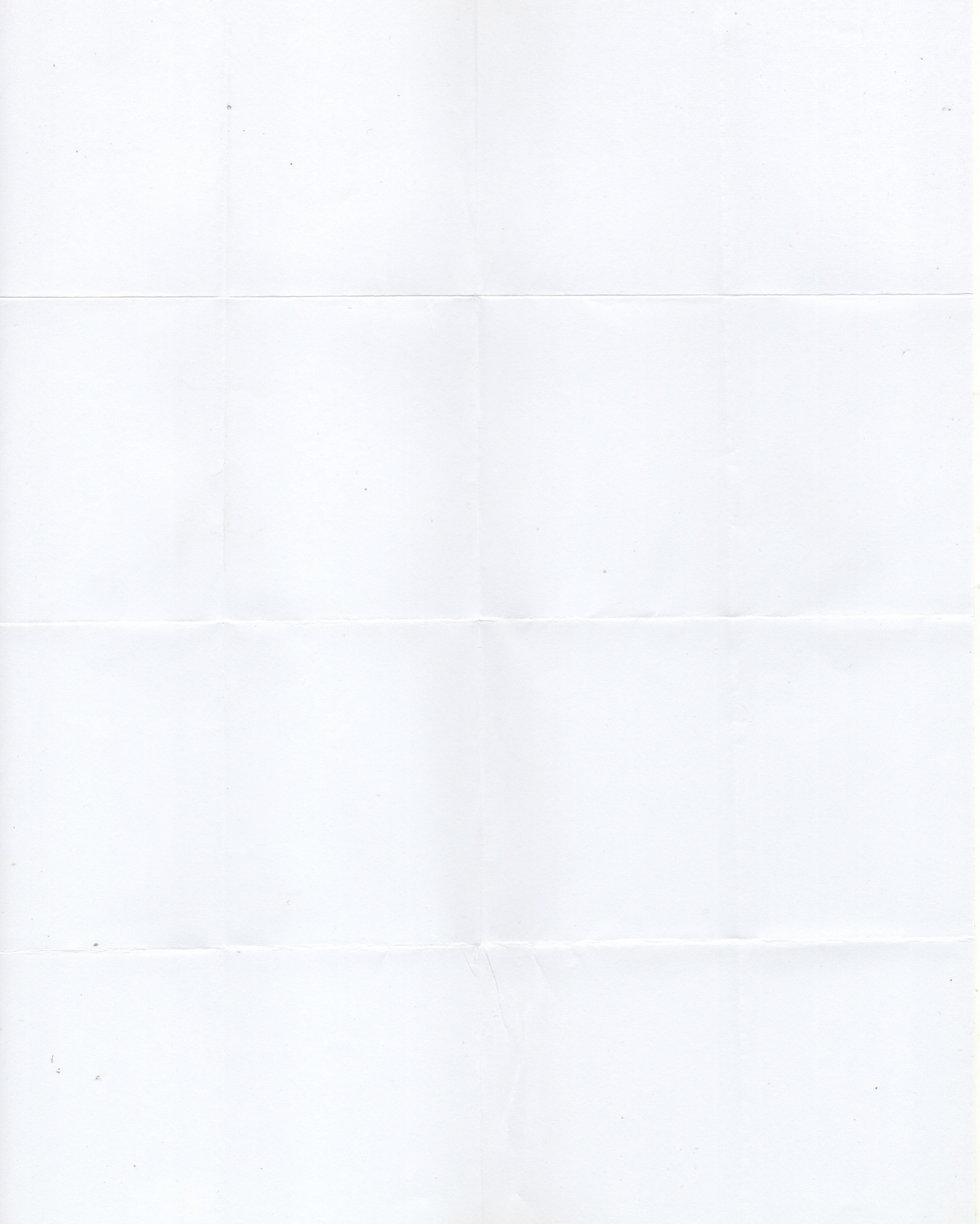 Fonts In this Presentation
This presentation template uses the following free fonts:
Titles: Rubik 
Headers: Ruabik 
Body Copy: Open Sauce
You can find these fonts online too. 
Happy designing!
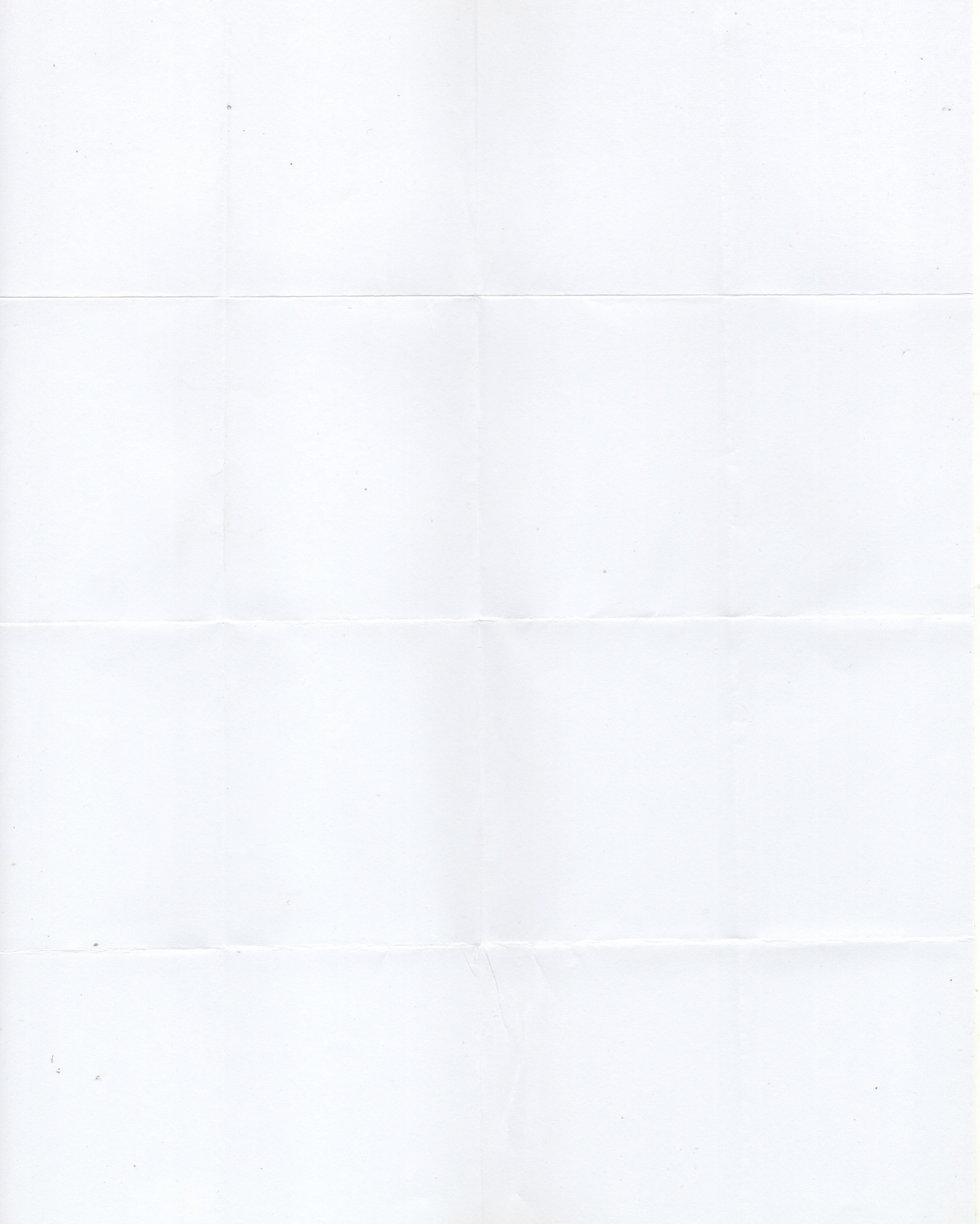 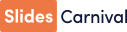 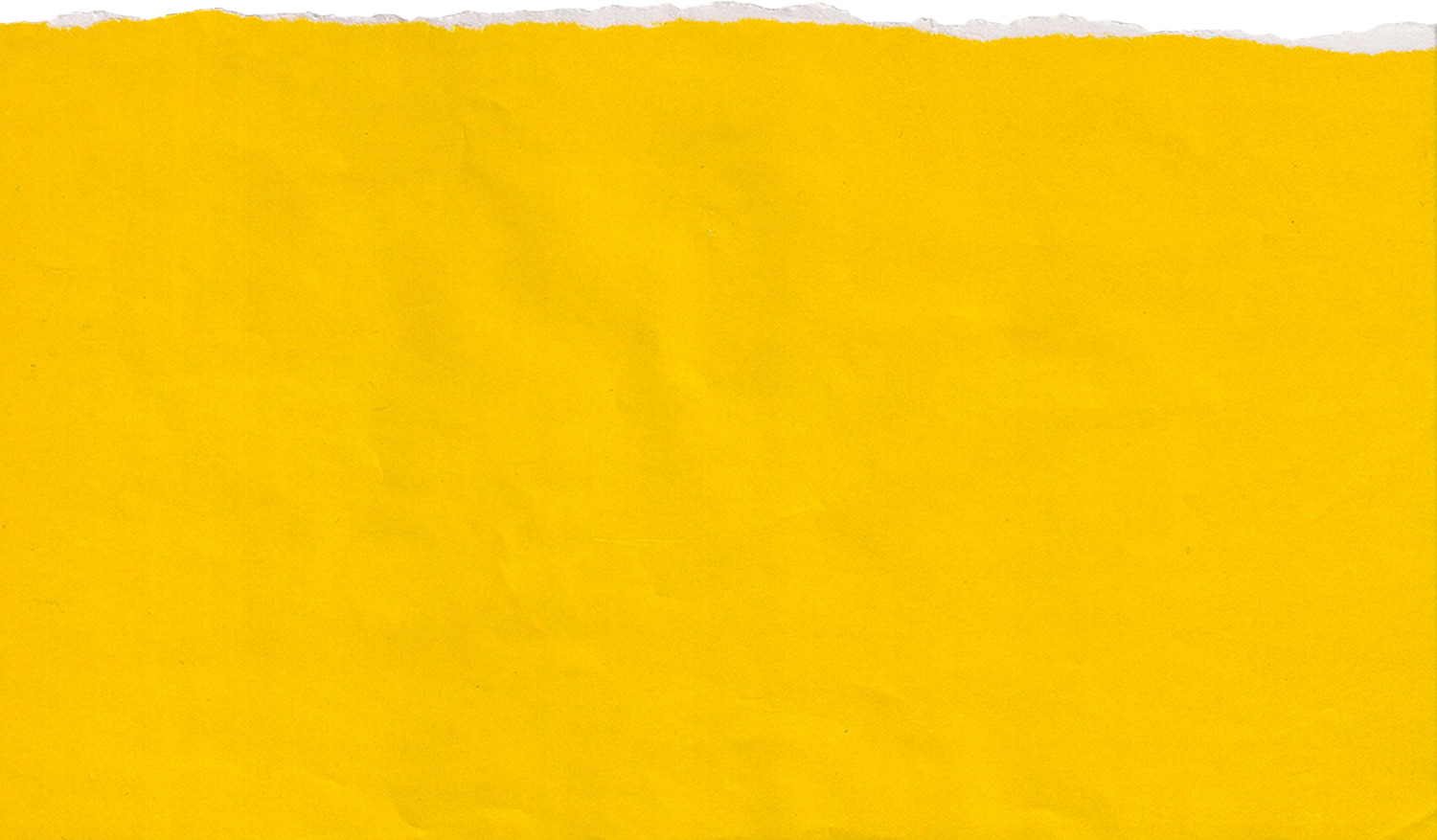 Free templates for all your presentation needs
For PowerPoint, Google Slides, 
and Canva
100% free for personal or commercial use
Ready to use, professional, 
and customizable
Blow your audience away with attractive visuals
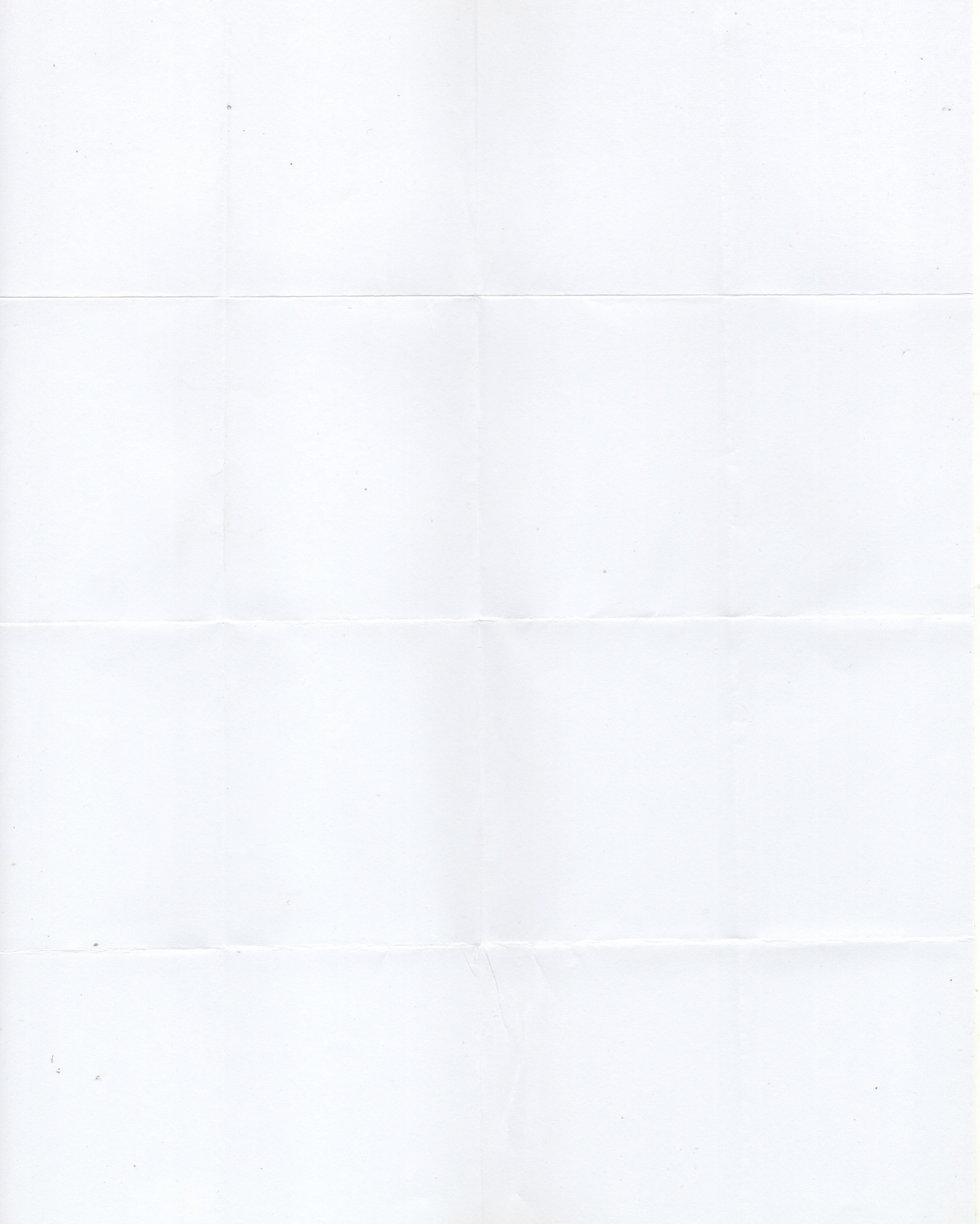 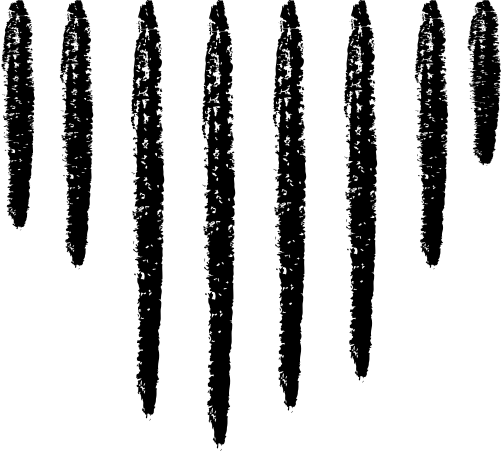 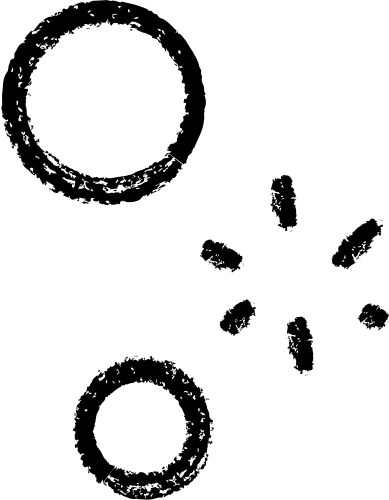 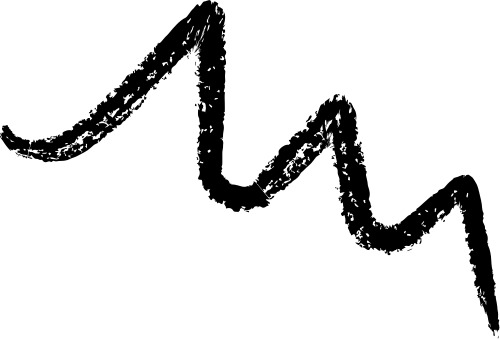 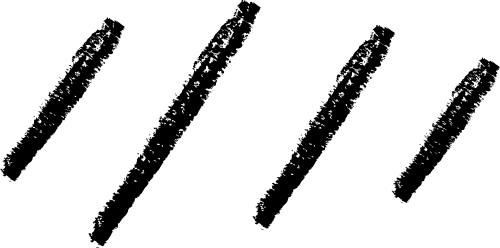 RESOURCE 
PAGE
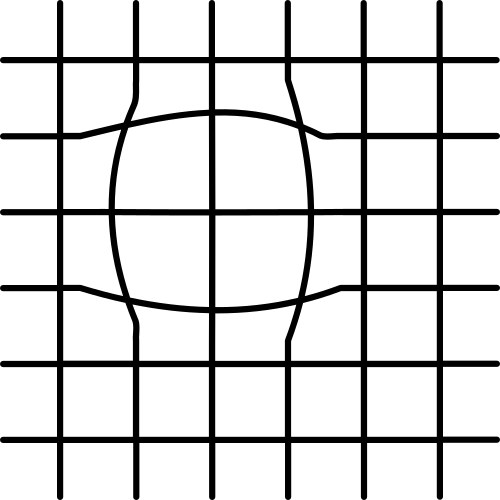 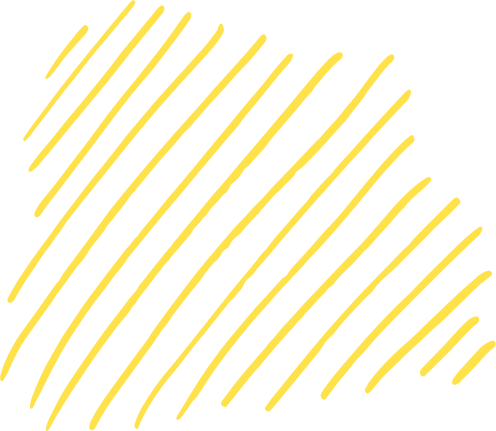 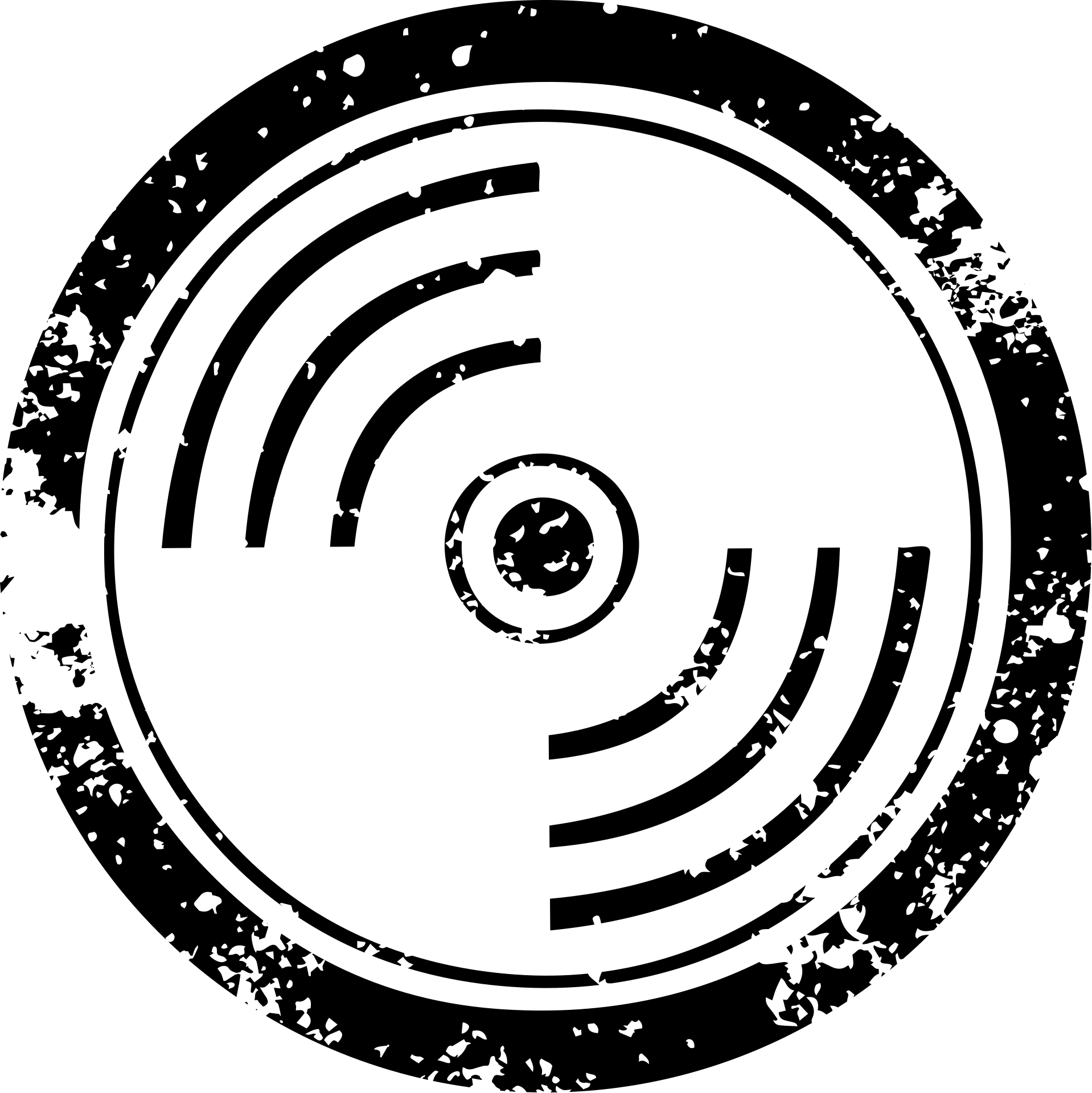 Use these design resources in your Canva Presentation. 

Happy designing! 

Don't forget to delete this page
before presenting.
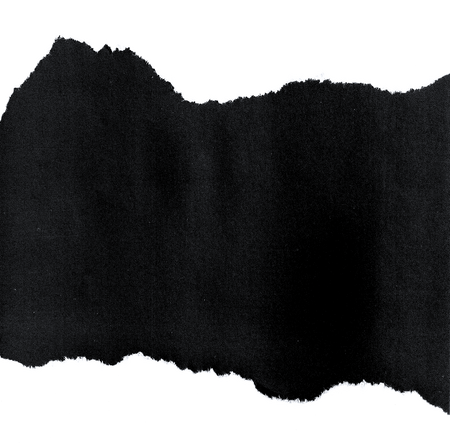 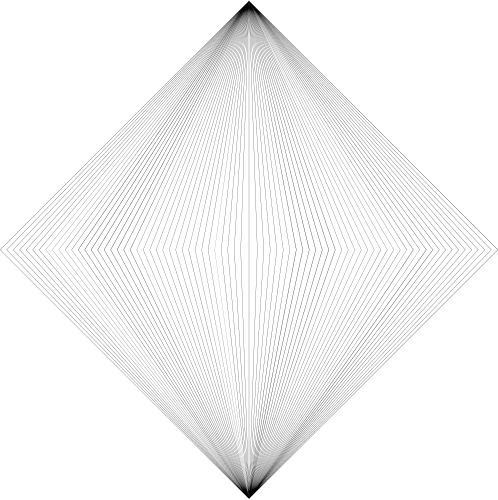 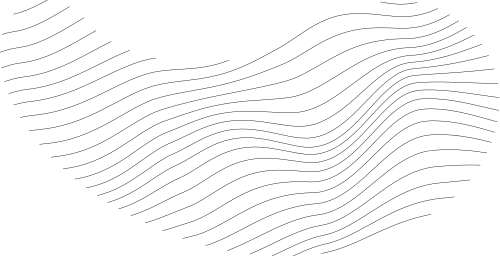 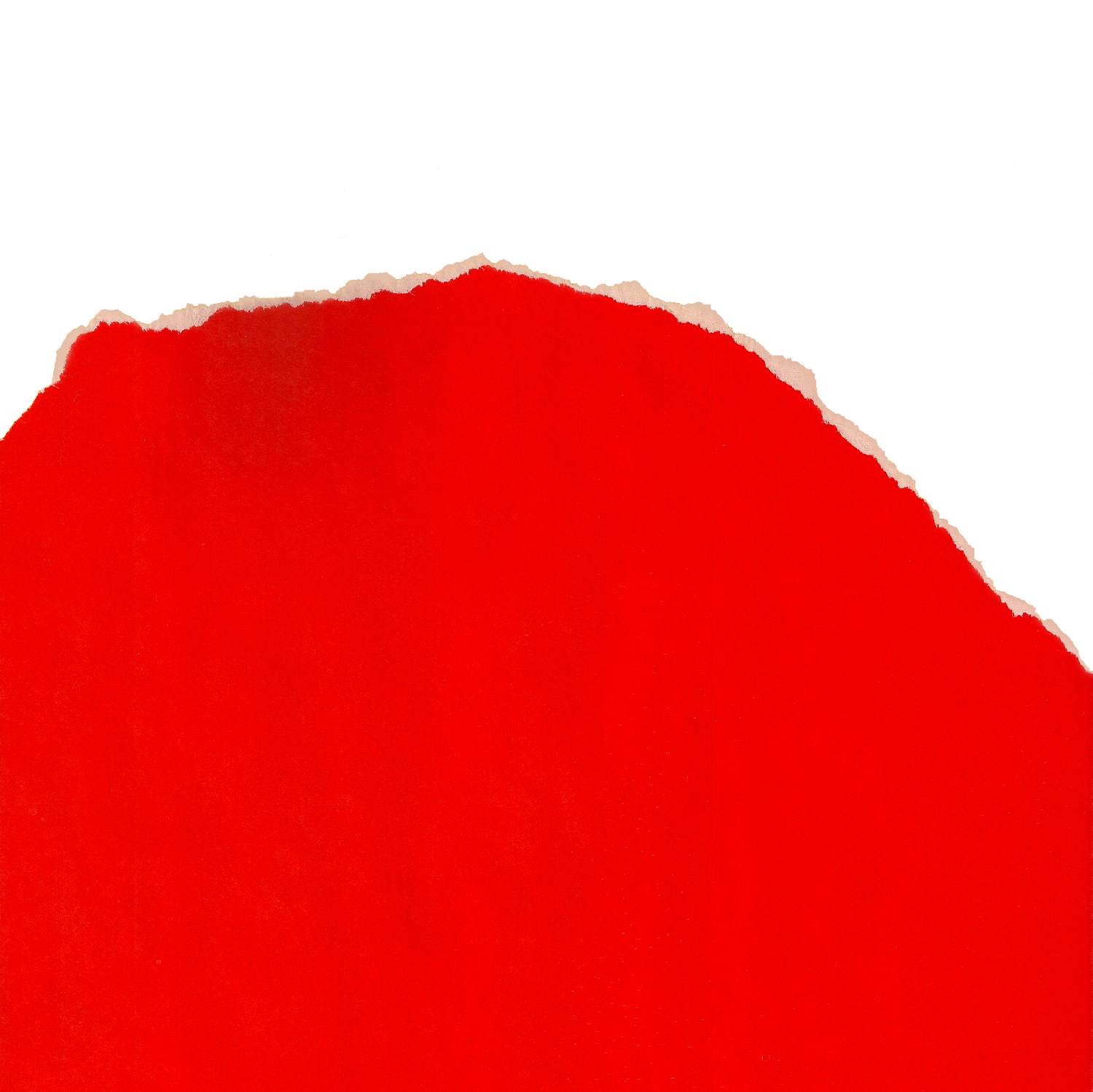 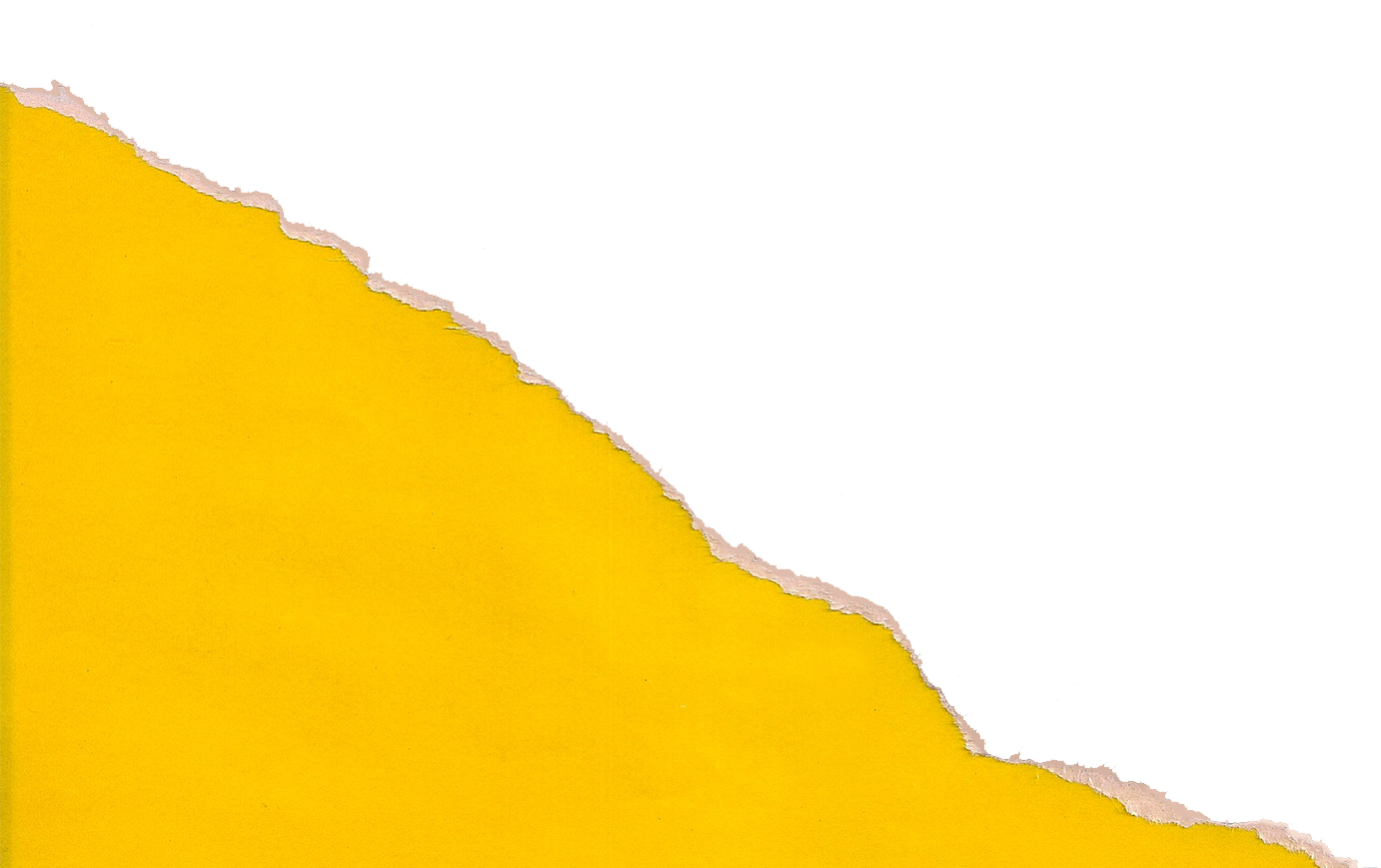 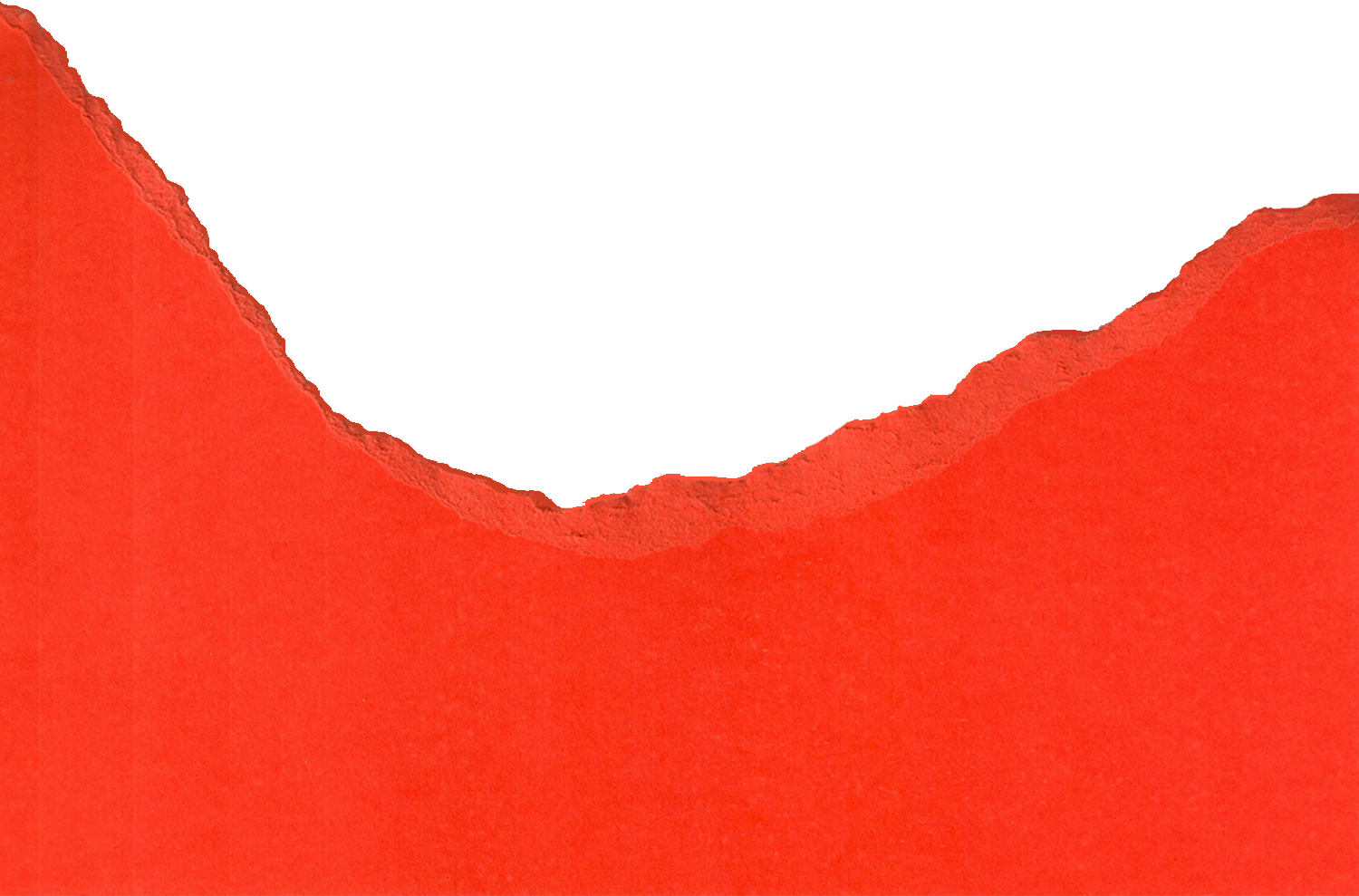 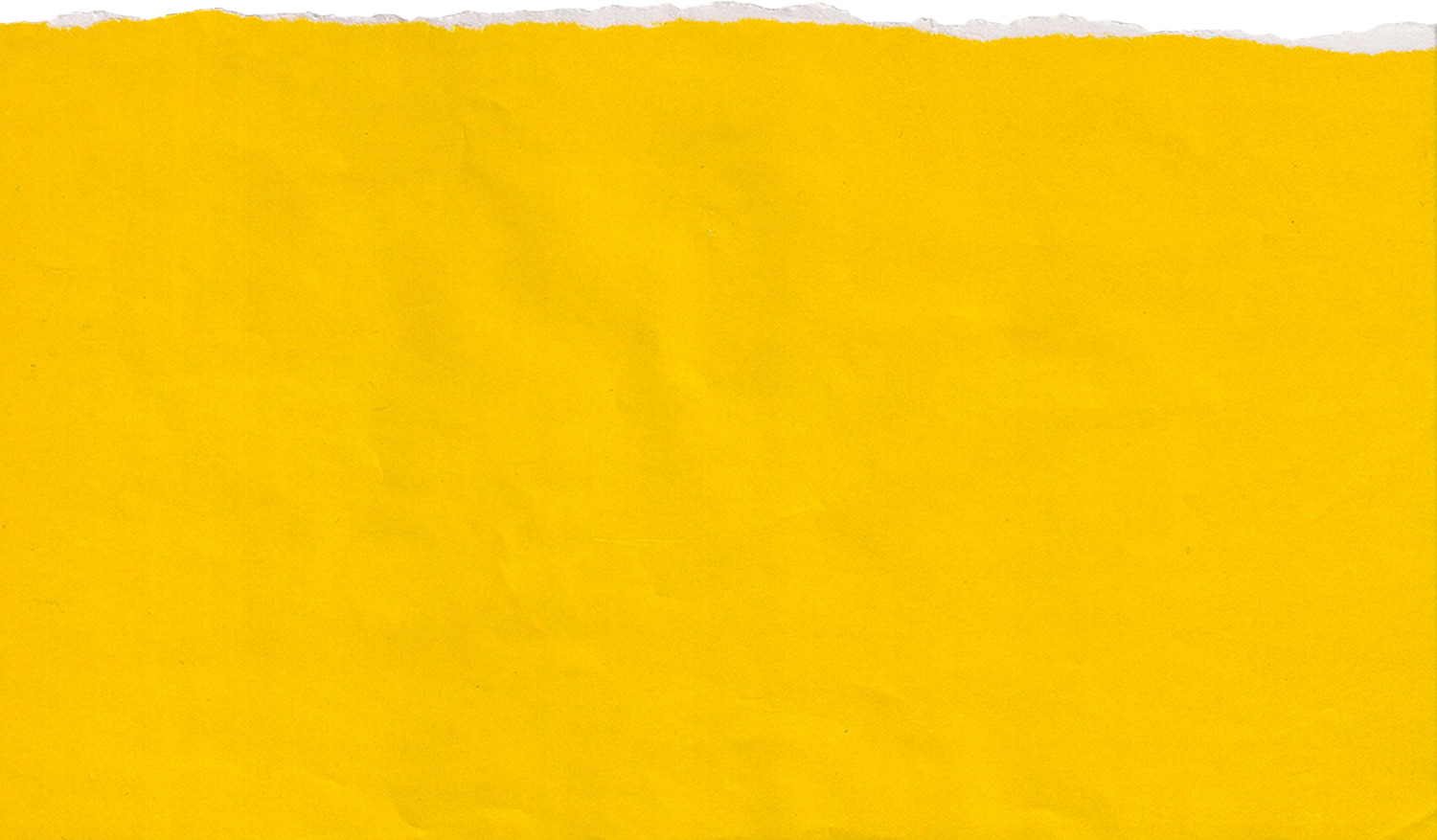